Mecatrónica Craneofacial 
 y 
Ortopedia digital 

Las nuevas disciplinas de la nueva industria MedTech
Mecatrónica Craneofacial
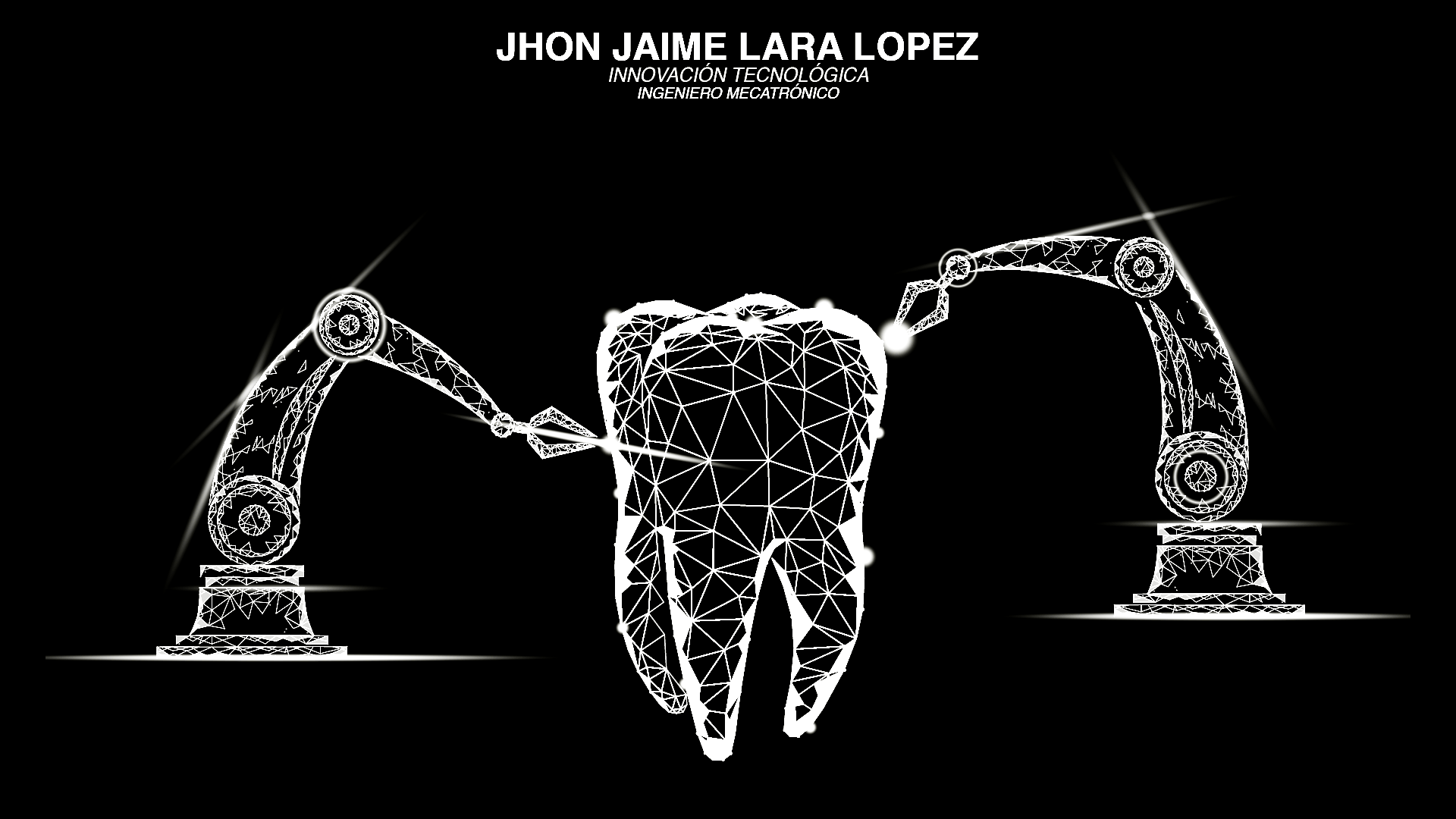 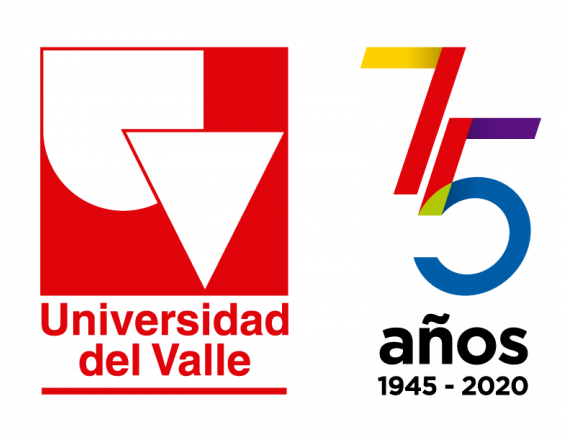 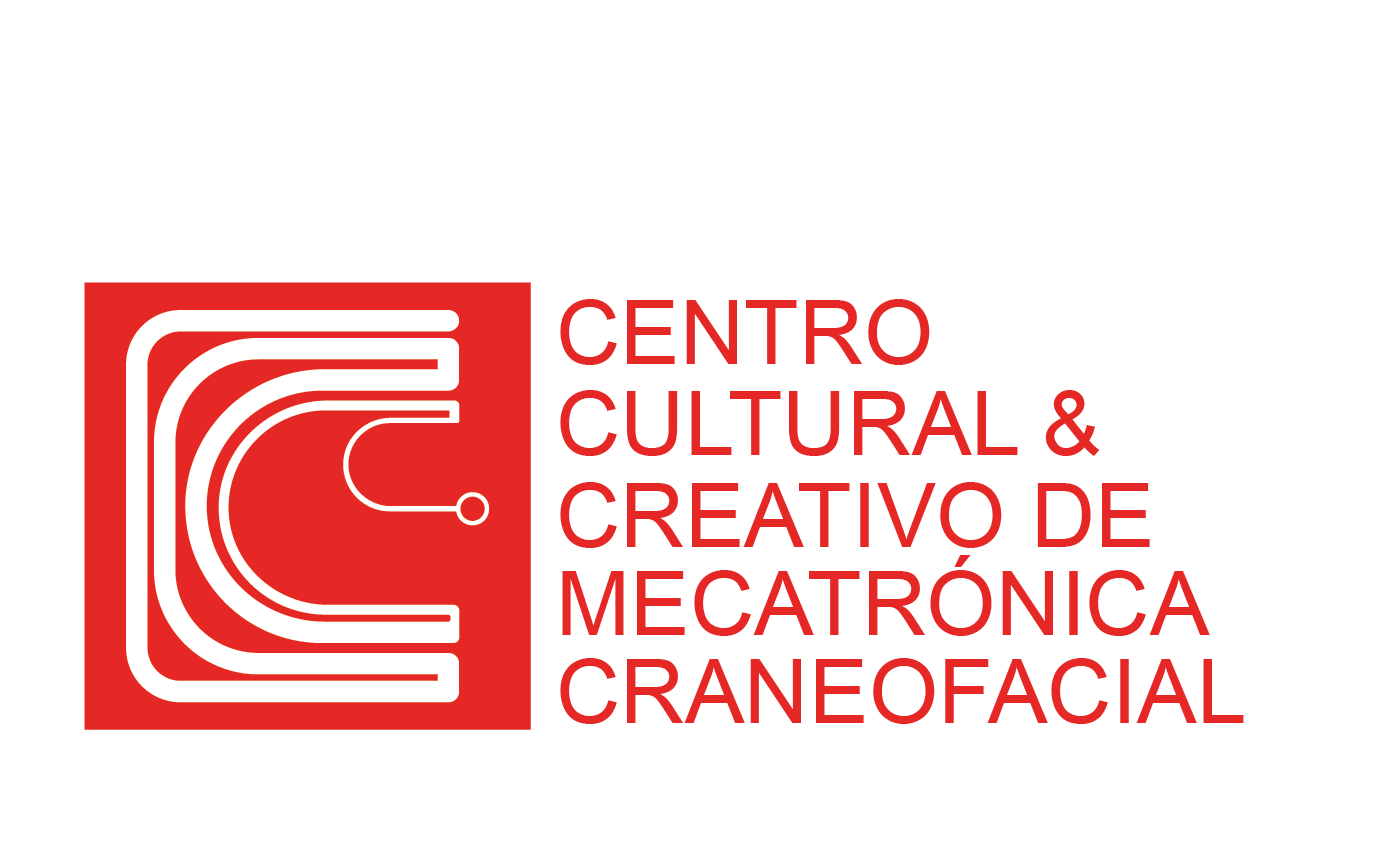 Ortopedia Digital
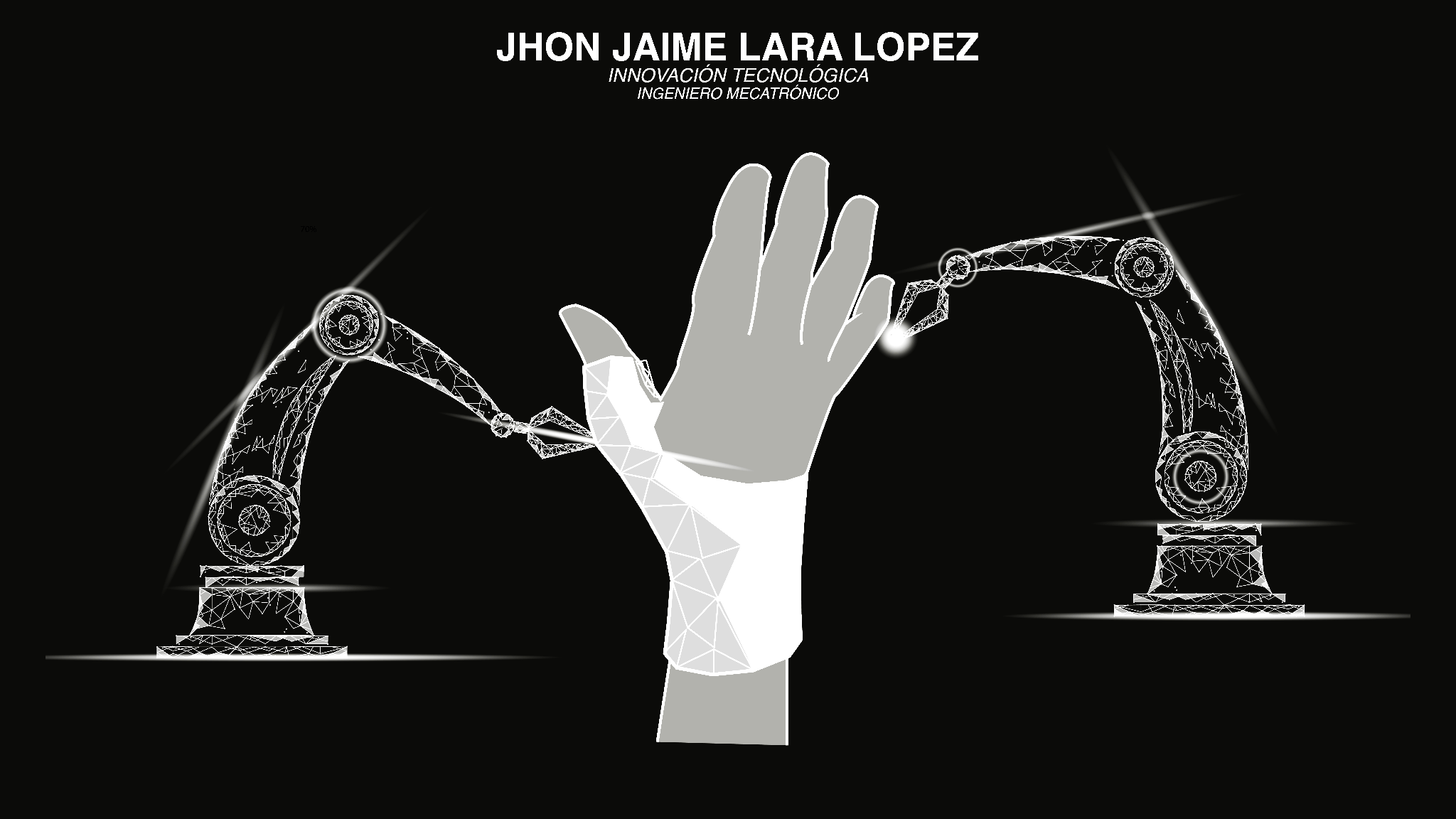 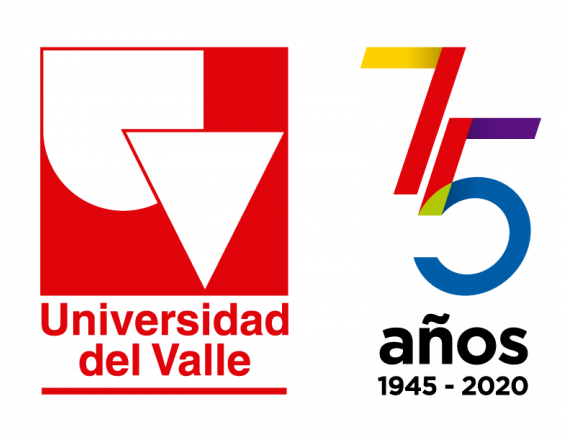 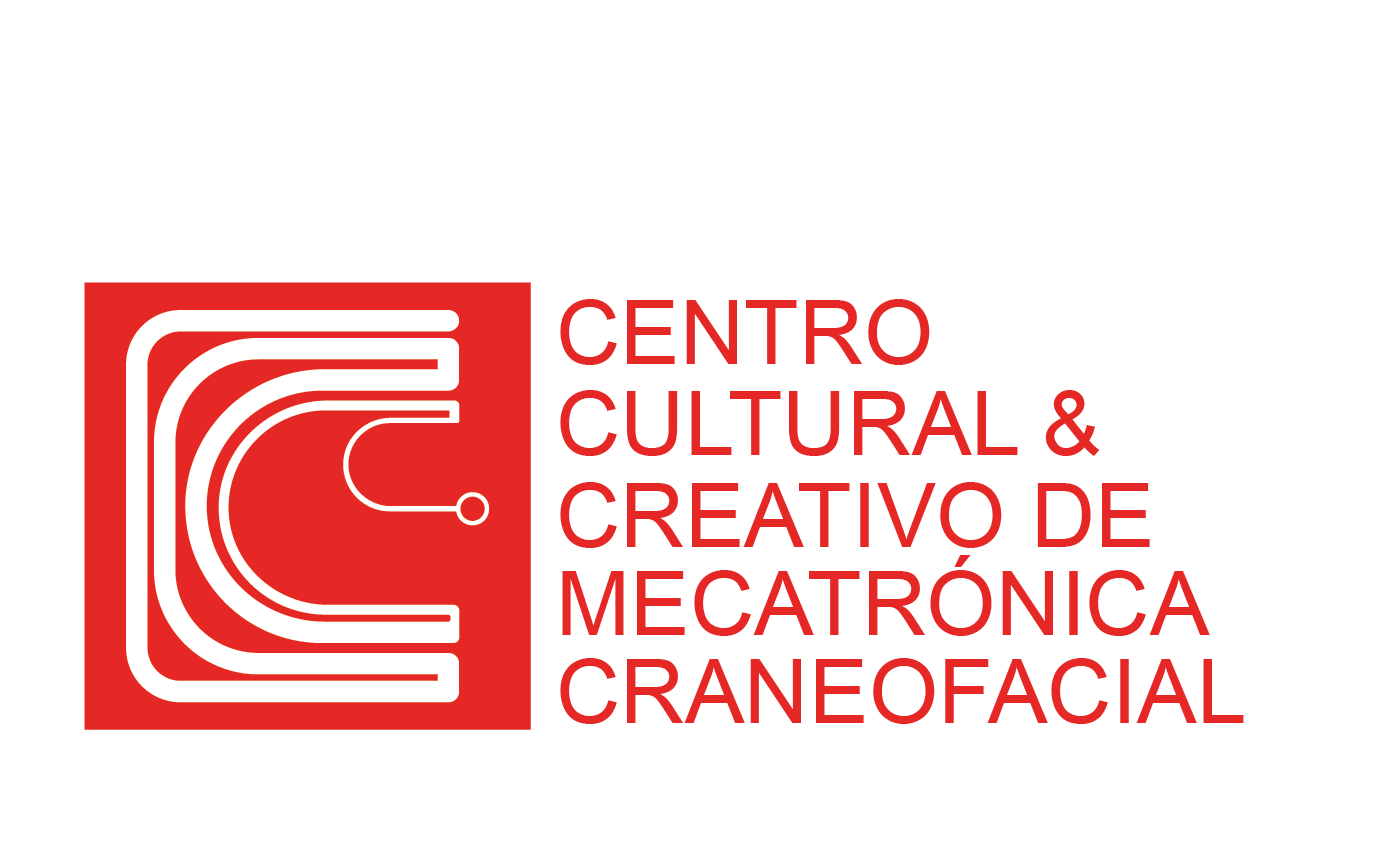 Hola!
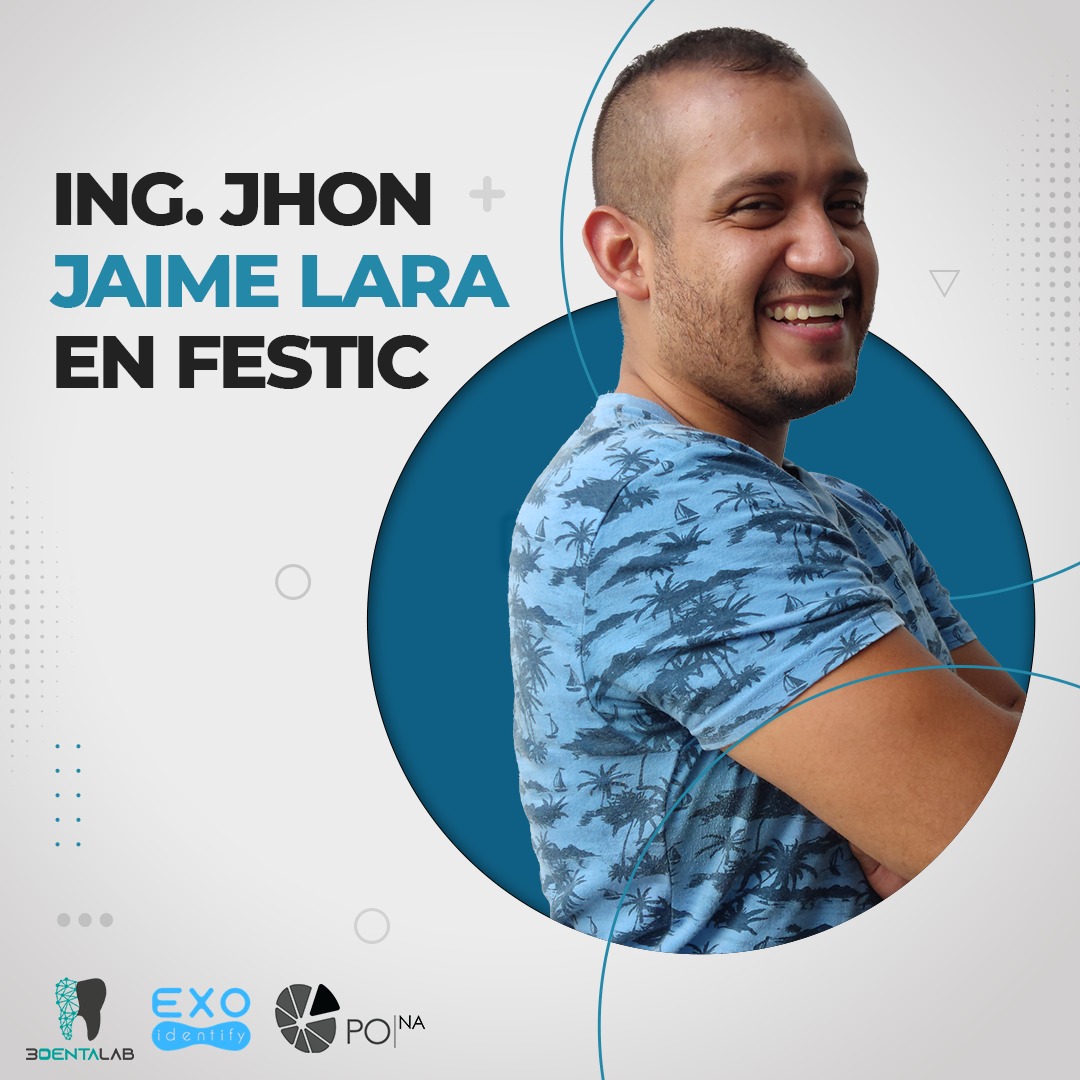 Soy Jhon Jaime Lara López
Ingeniero mecatrónico,Diseñador industrial y Biólogo,  especializado en las tecnologías de prototipado rápido CAE,CAD y CAM , y Bioingeniería

Experto en MedTech en el área de la Odontología, Formador de Mecatronicos Craneofaciales Aplicados y Ortopedistas Digitales.

CEO  de 3DentaLab,  Centro de planeación en salud oral en Colombia  y  Exoidentify  protección mientras eres tu!

        Lara.Jhon@correounivalle.edu.co    
  3174068968                                                                                           3205760579
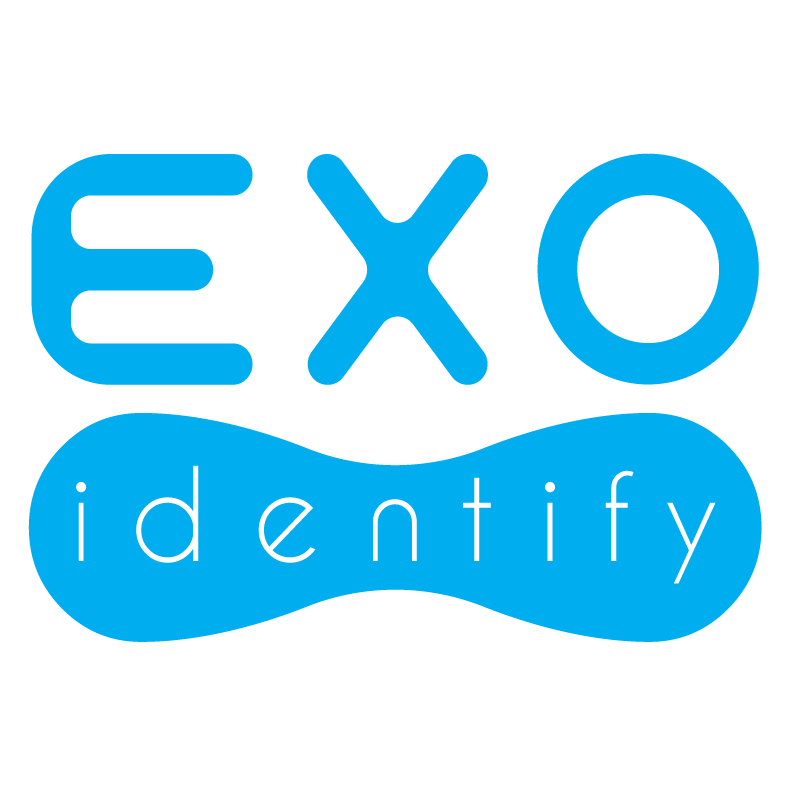 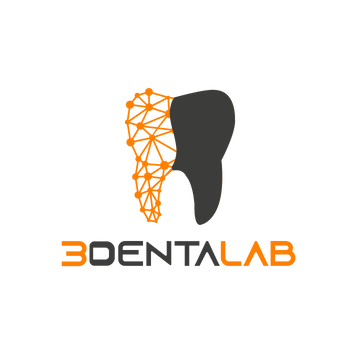 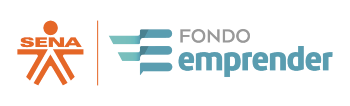 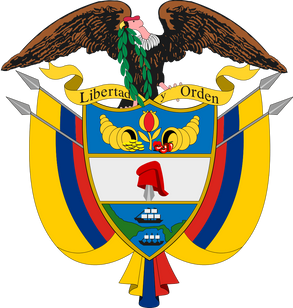 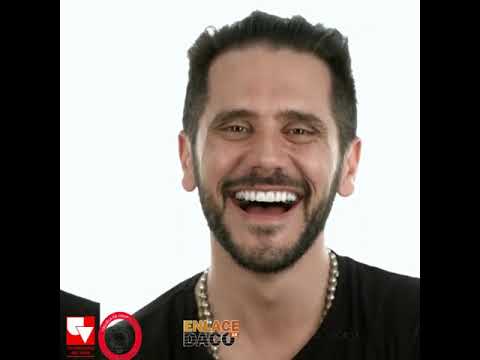 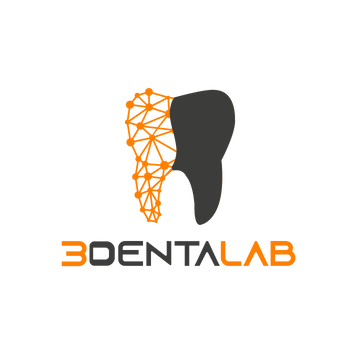 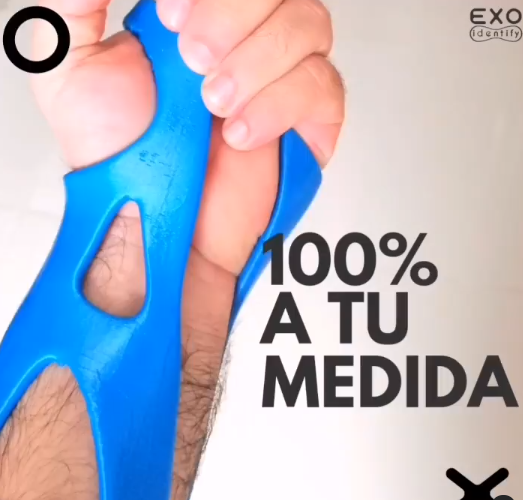 https://www.instagram.com/3denta.lab/
https://www.instagram.com/exoidentify/
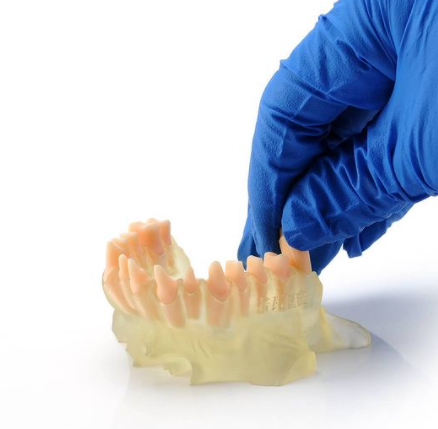 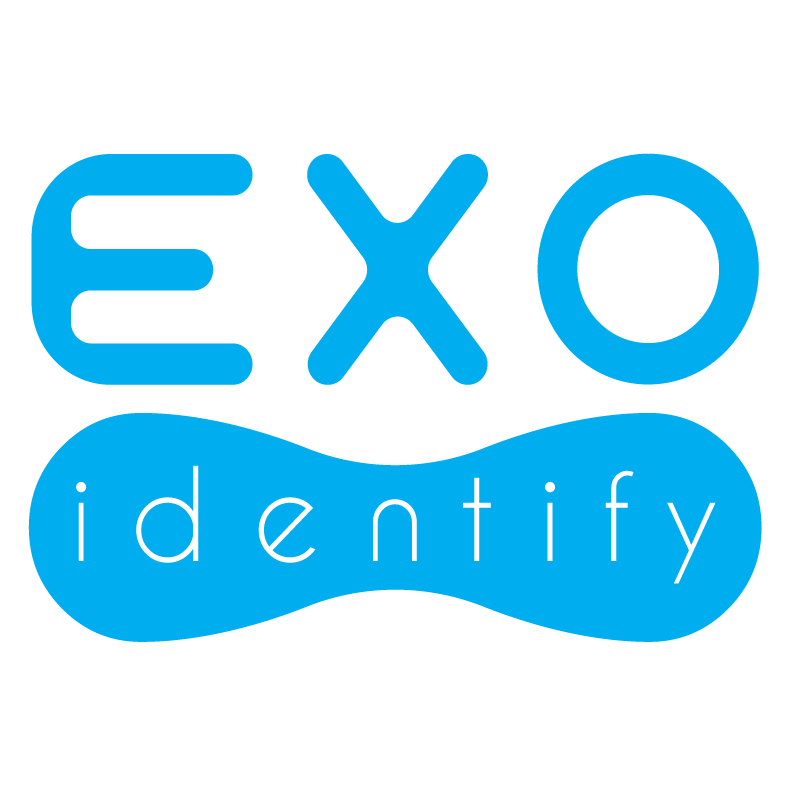 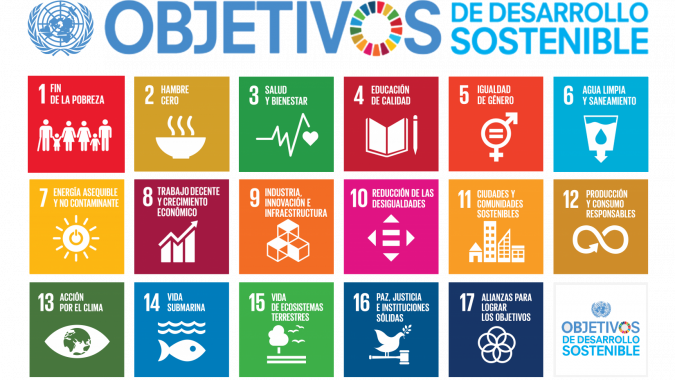 Tabla de Contenido
Que es la Mecatrónica Cráneo Facial
1.1 Preconceptos digitales y análogos
1.2 Digitalización
1.3 Conversión
1.4 Materialización
1.5 Clinica Inteligente
Ejemplos prácticos del desarrollo 
3  Consejos
Que es la  Ortopedia Digital
1.1 Preconceptos digitales y análogos
1.2 Digitalización
1.3 Conversión
1.4 Materialización
1.5 Clinica Inteligente
Ejemplos prácticos del desarrollo 
3  Consejos
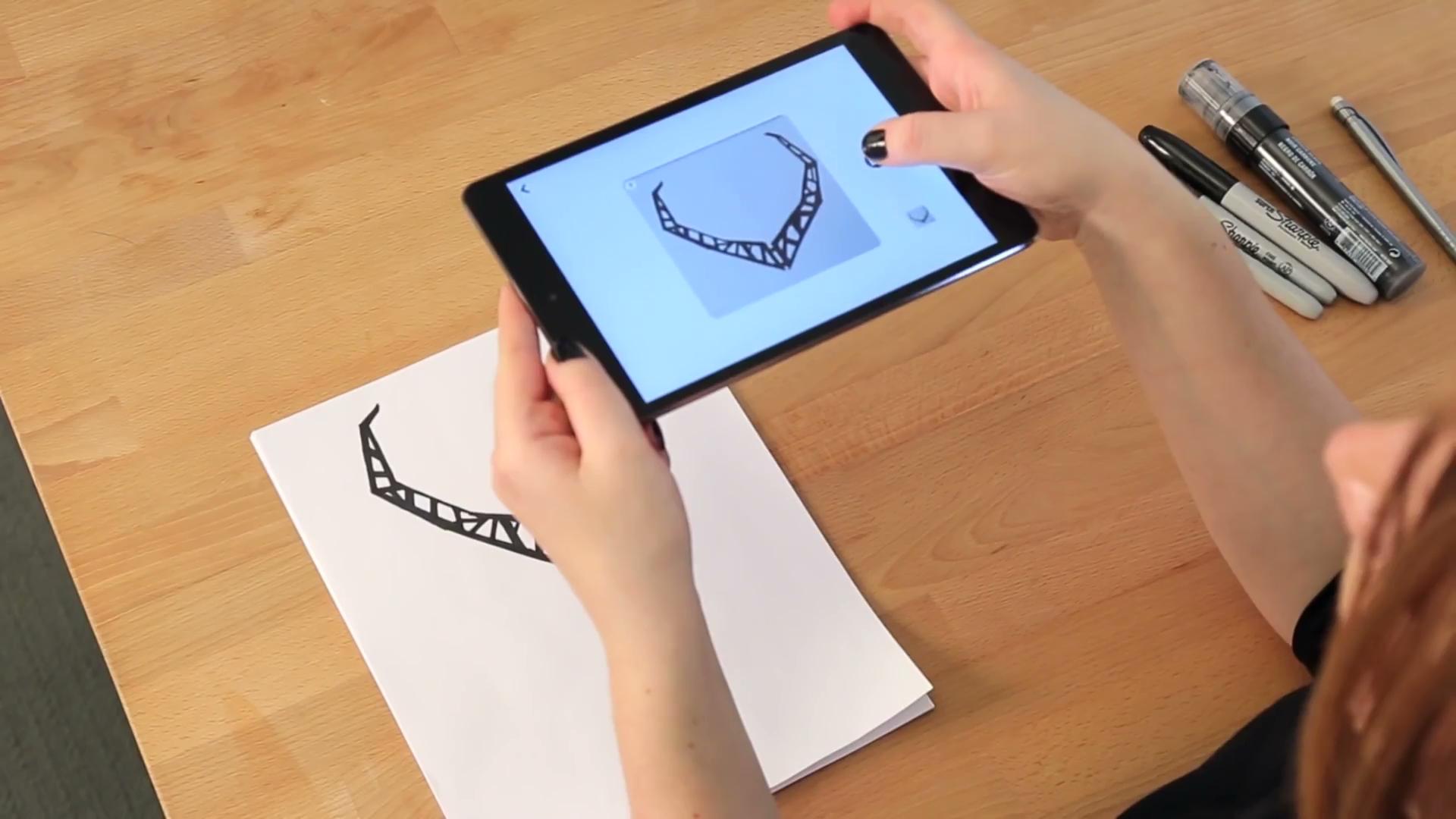 Que es la Mecatrónica
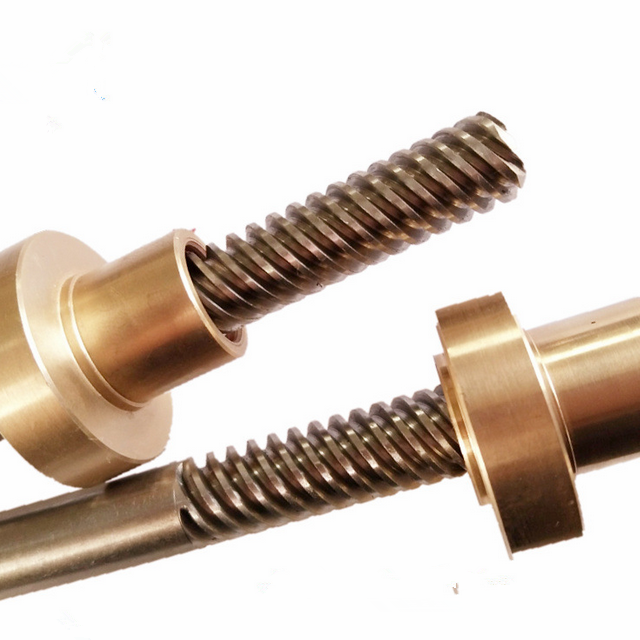 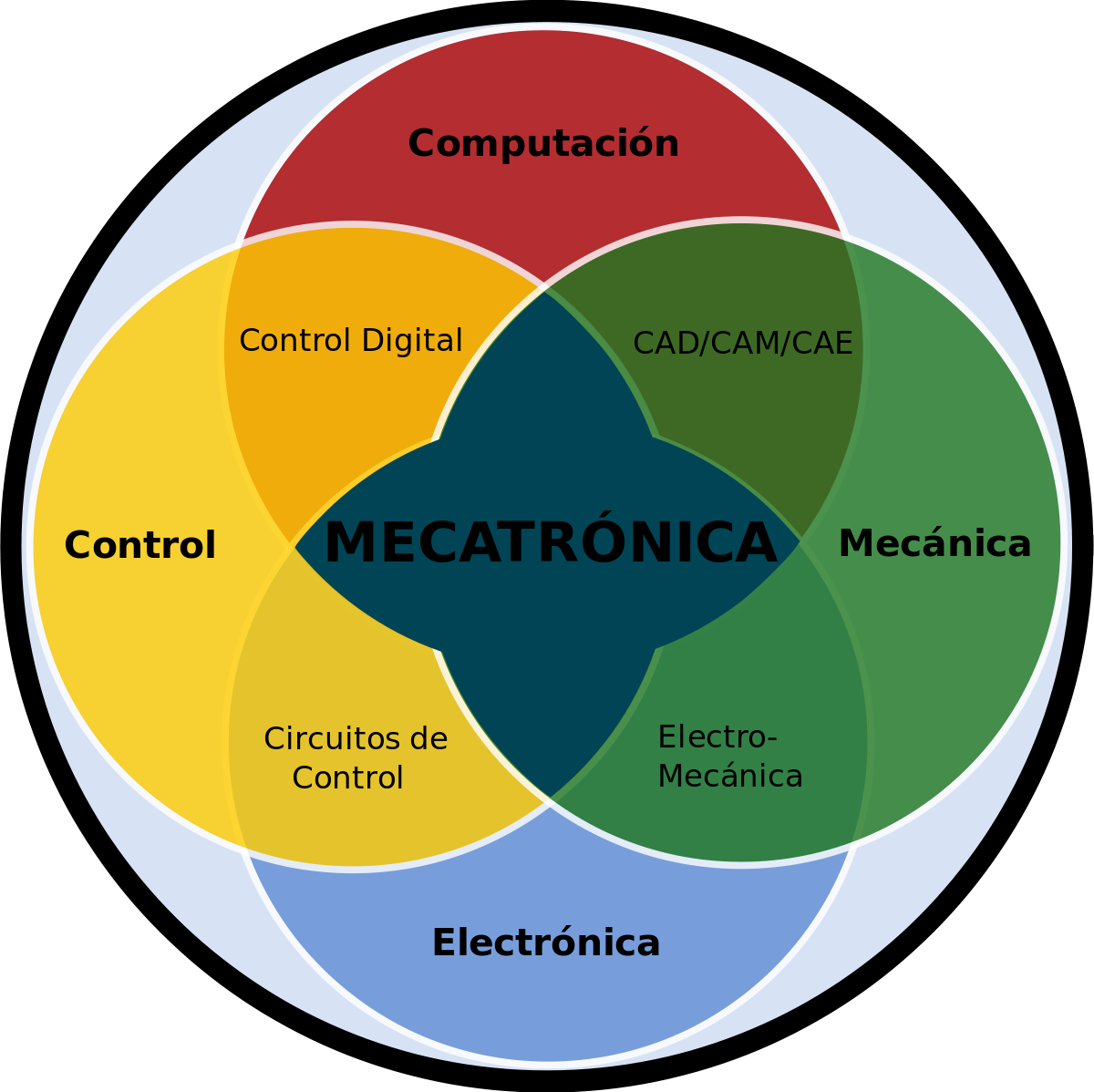 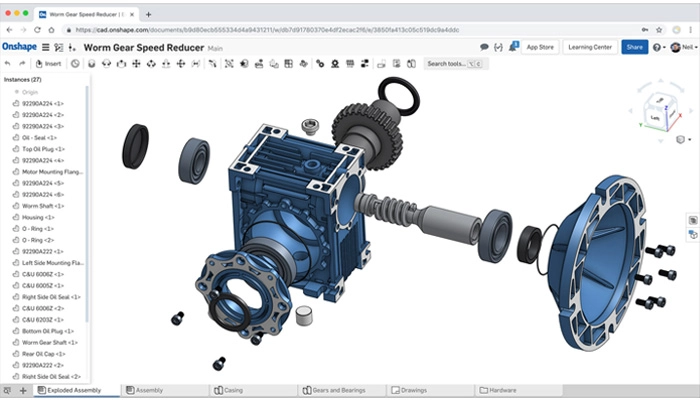 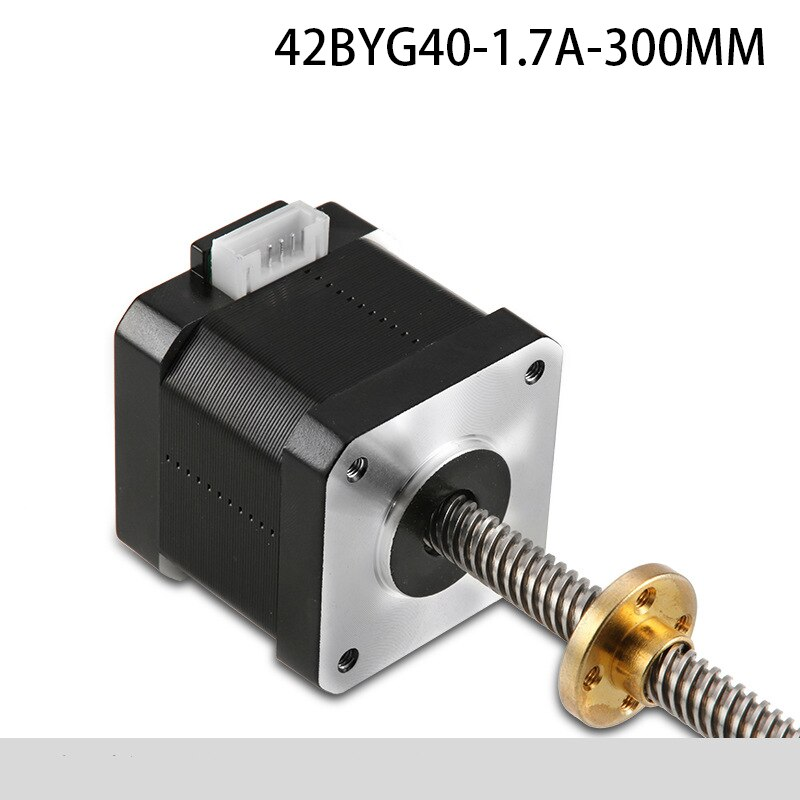 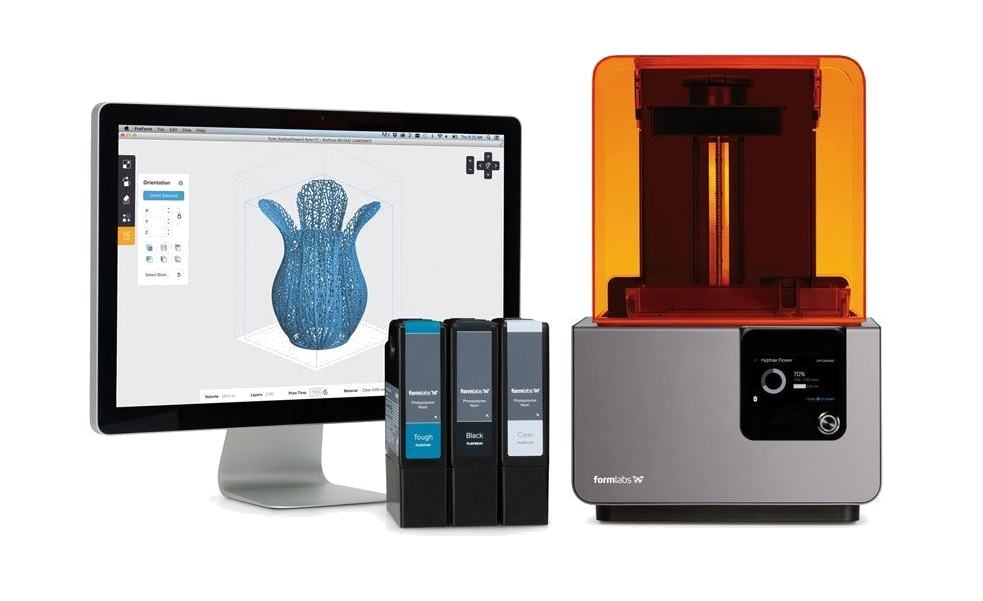 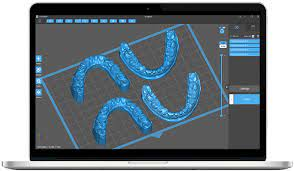 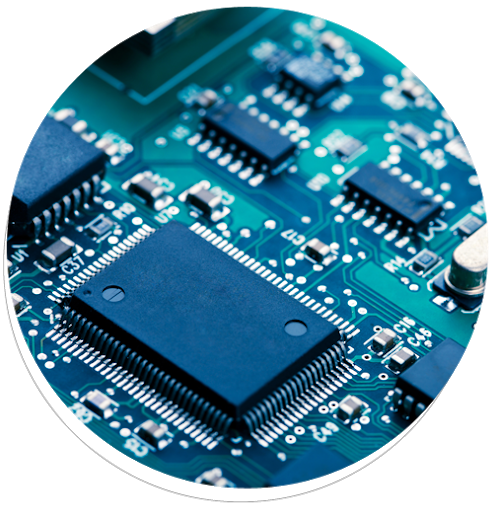 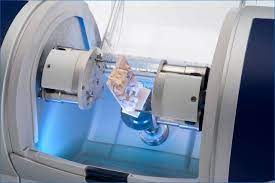 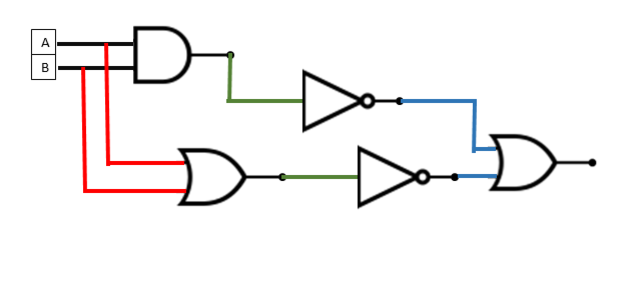 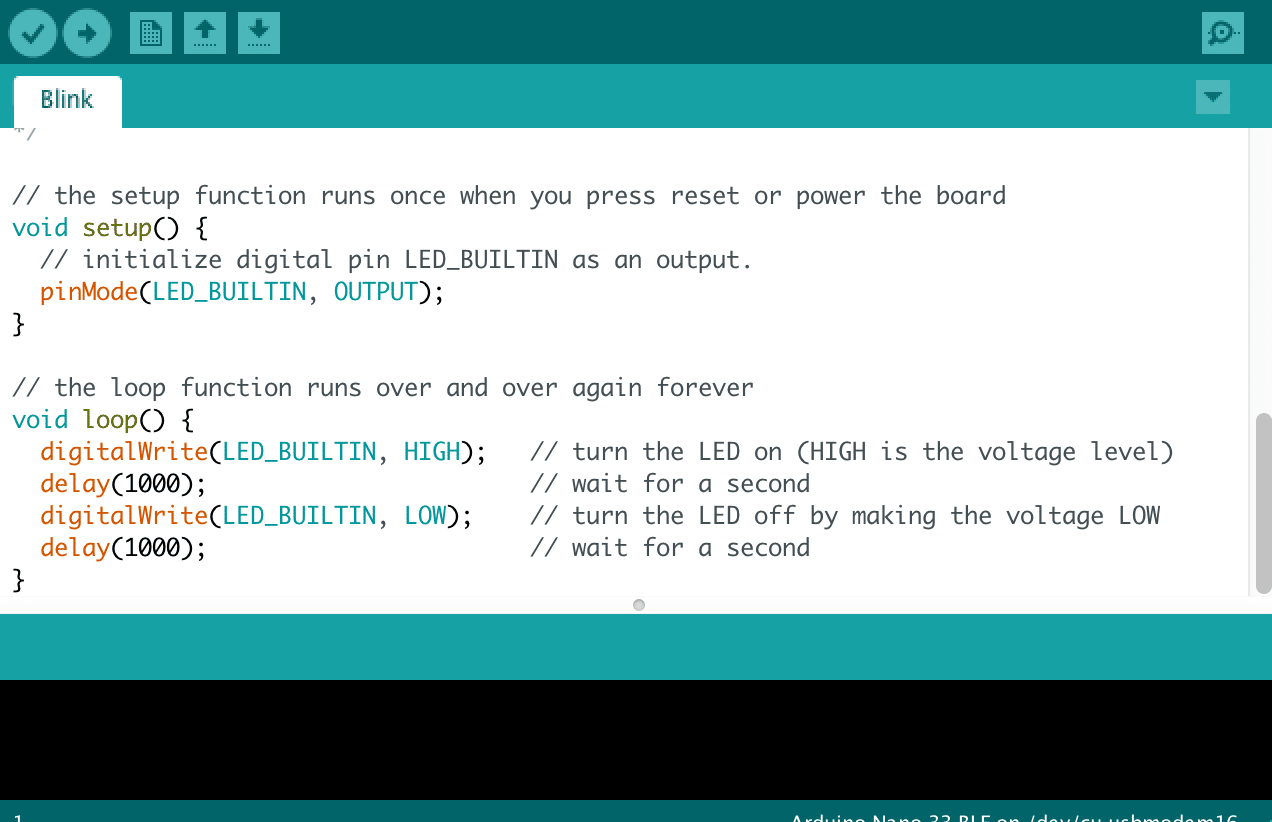 Desarrollo de una nueva industria
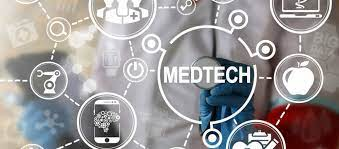 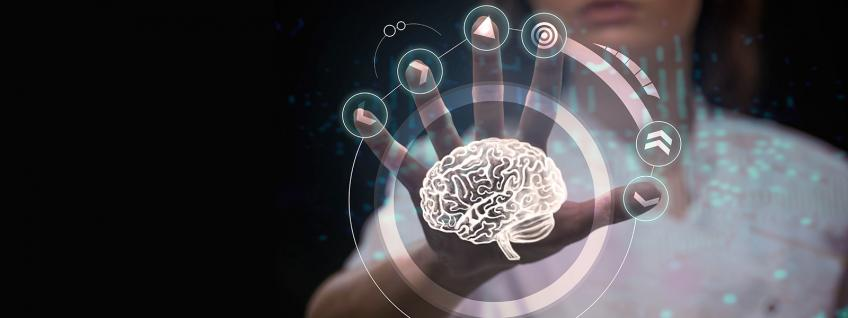 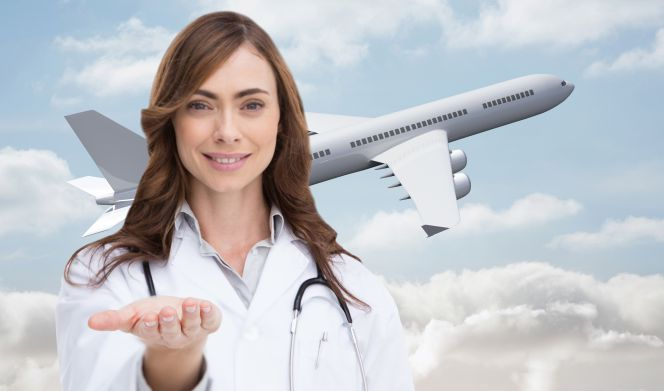 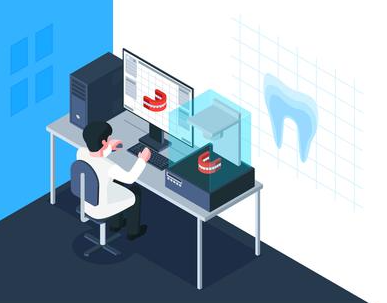 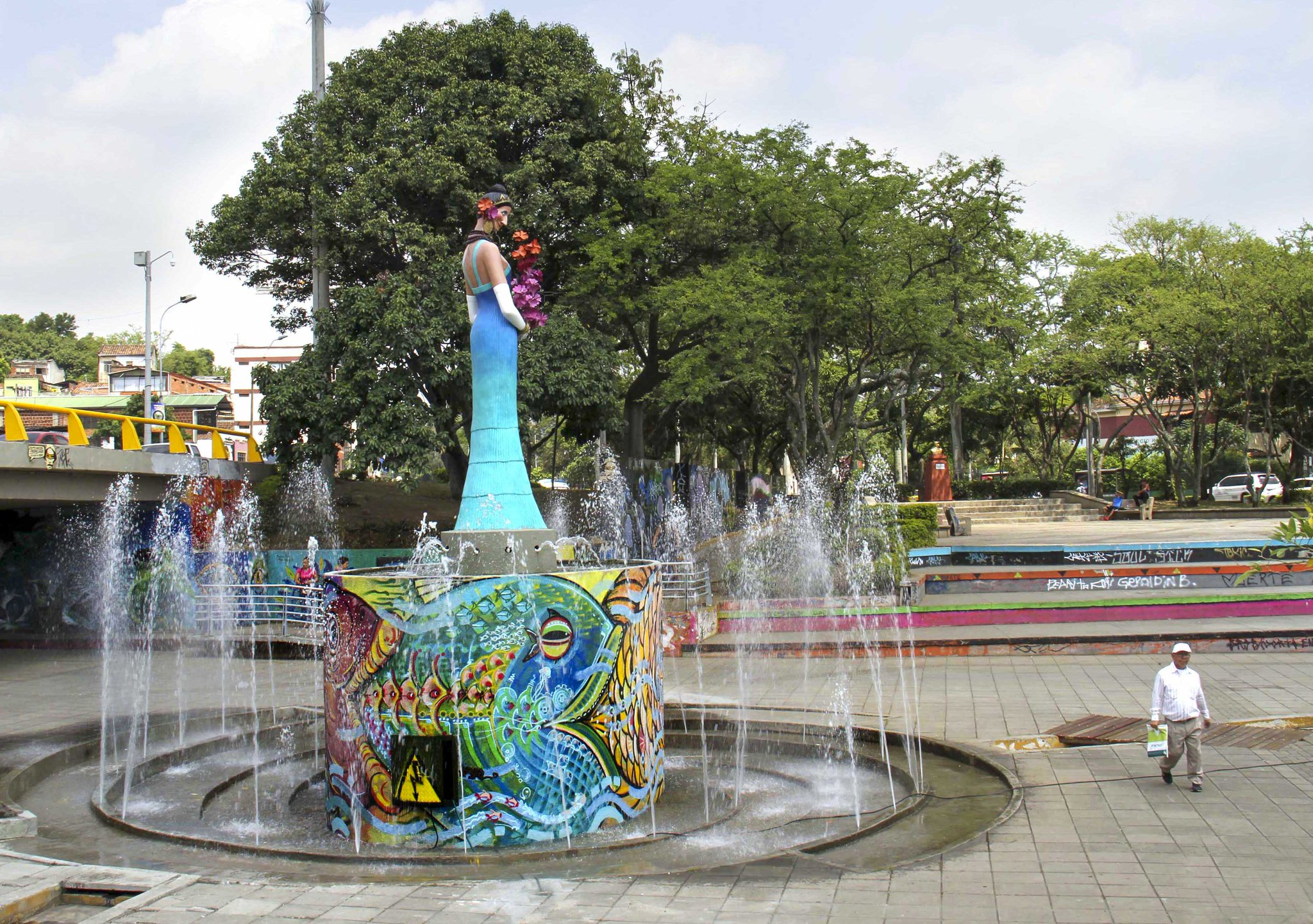 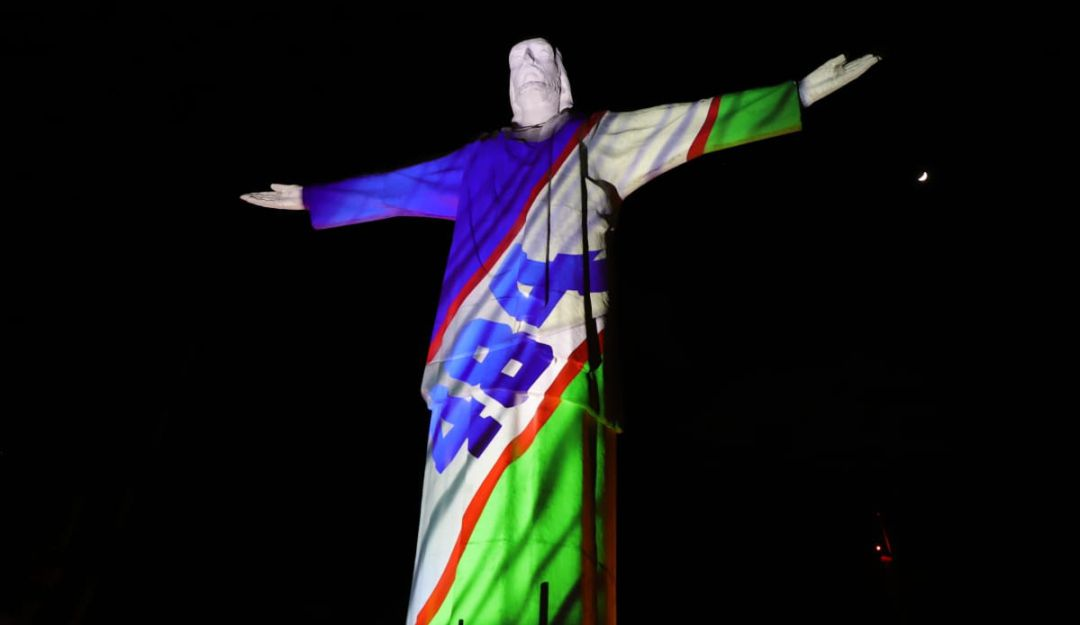 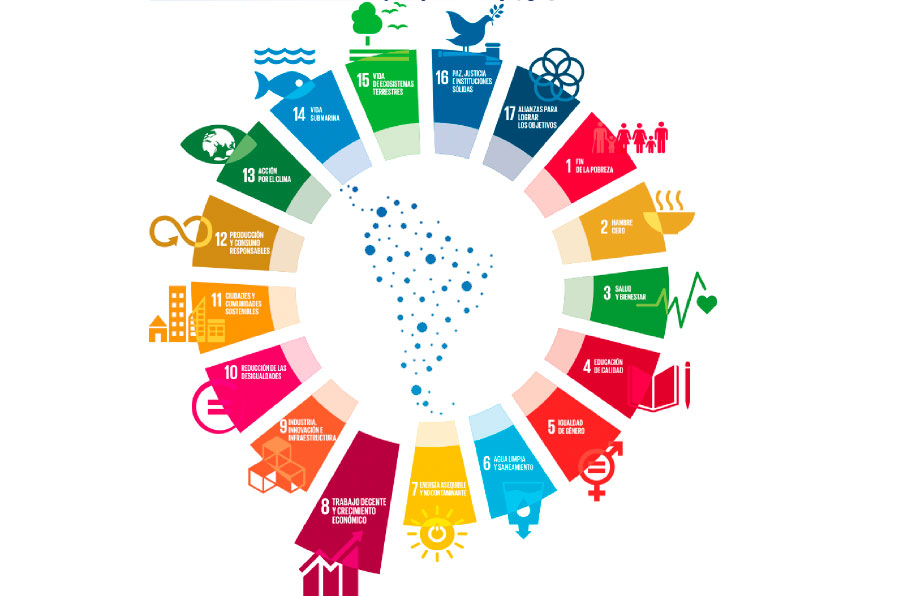 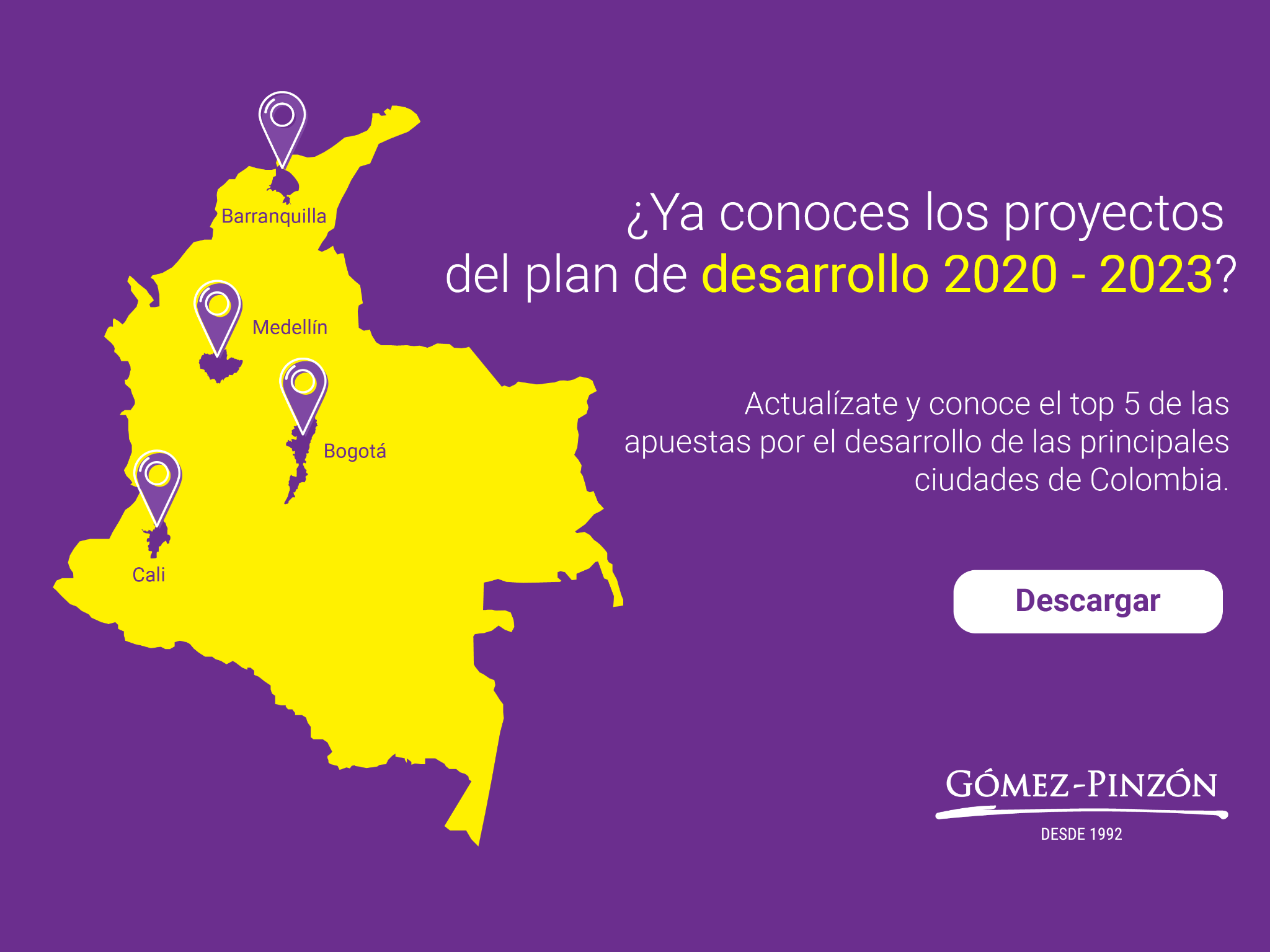 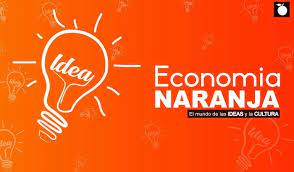 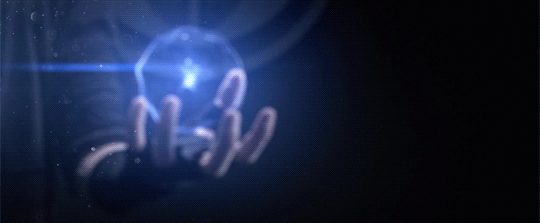 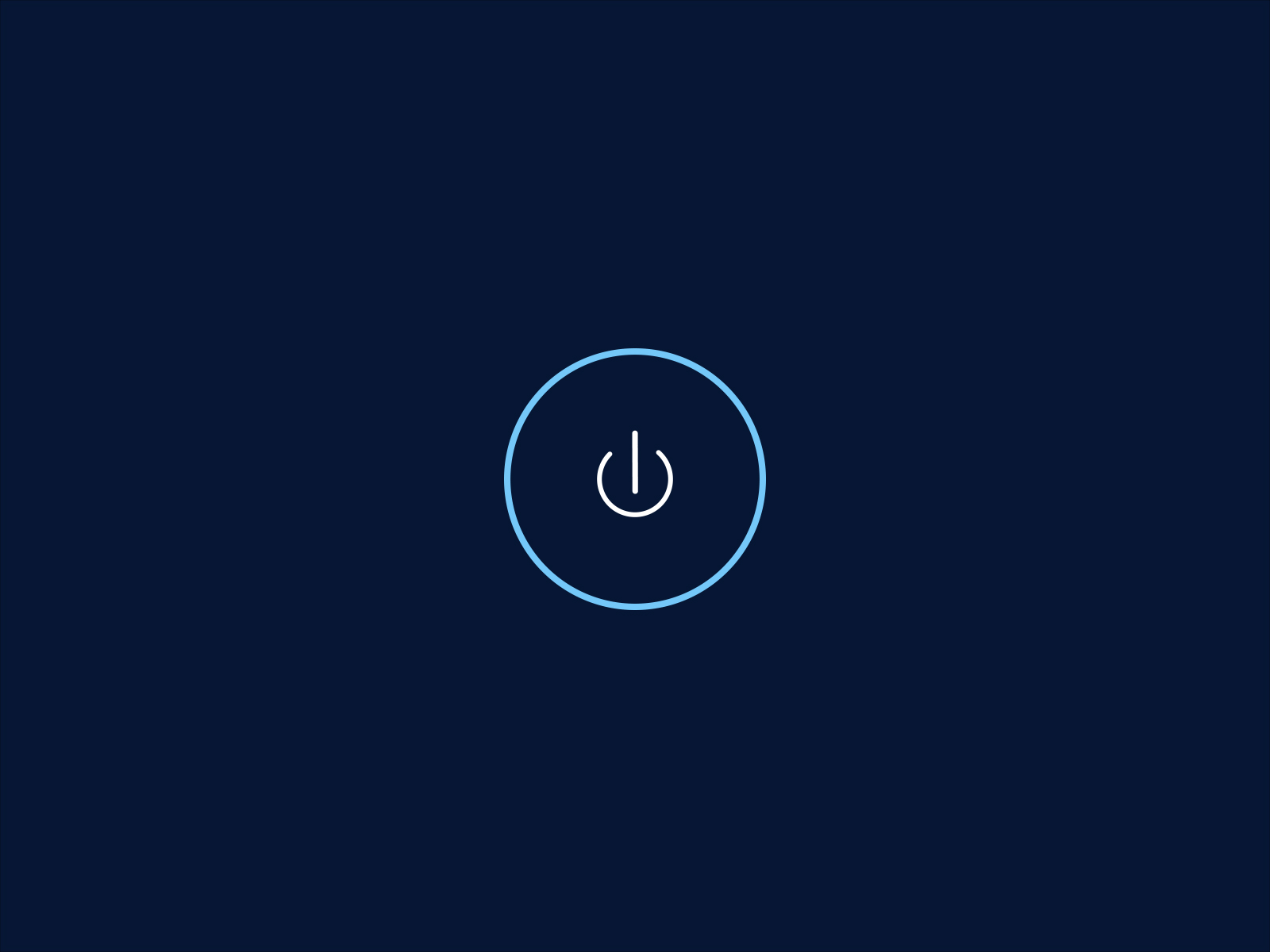 Power ON!!!!
Mecatrónica Craneofacial   y  Ortopedia Digital
Caso Clínico 
La aplicación de una metodología desarrolla protocolos de apropiación
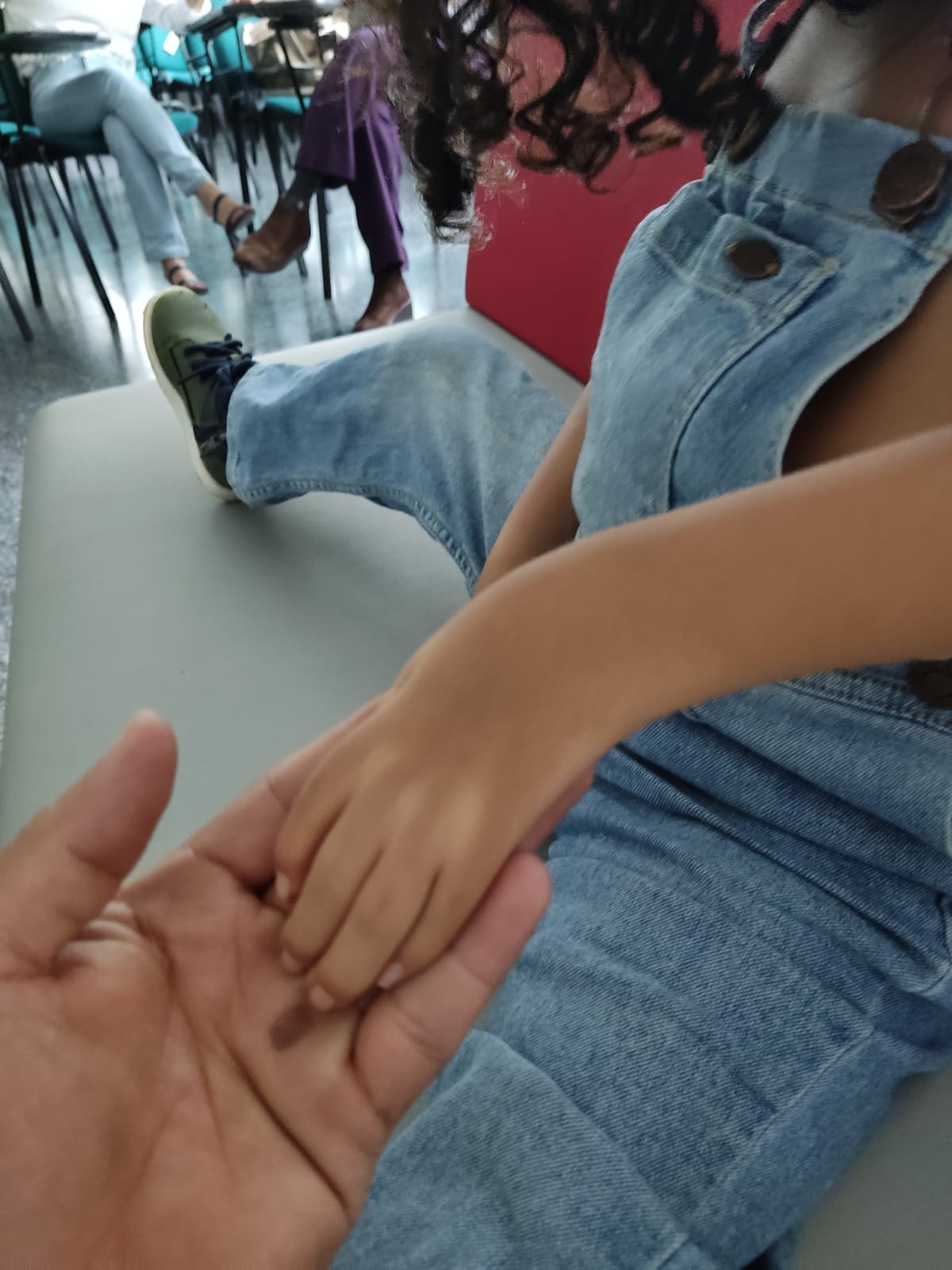 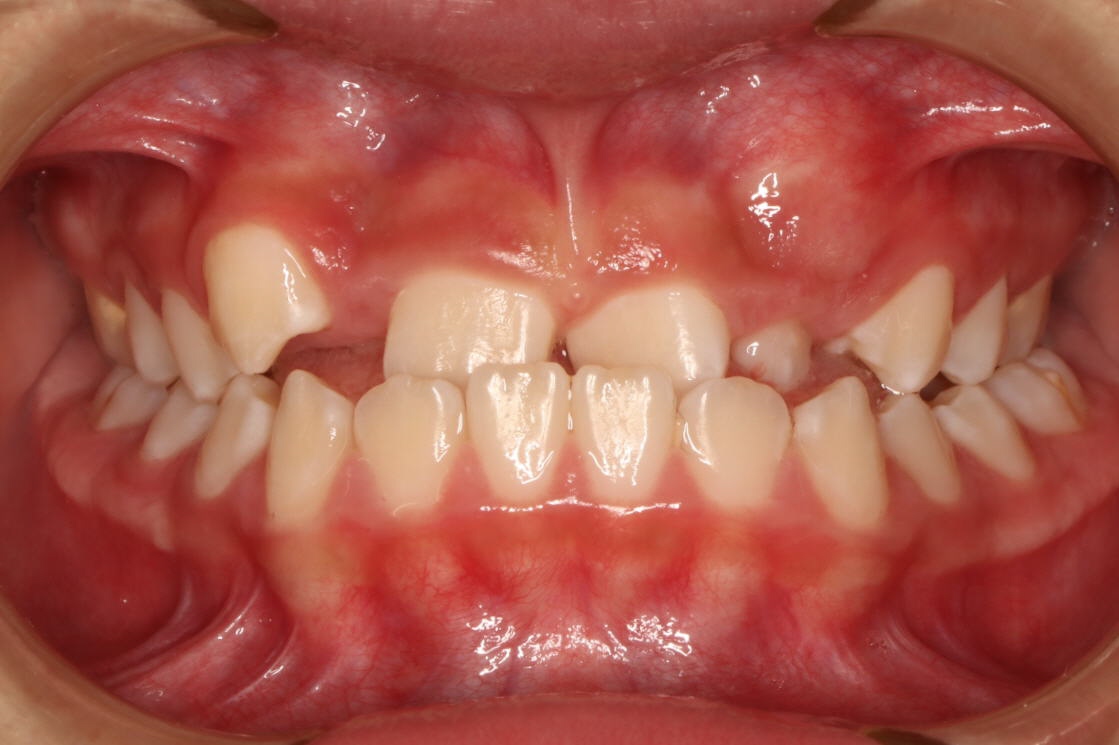 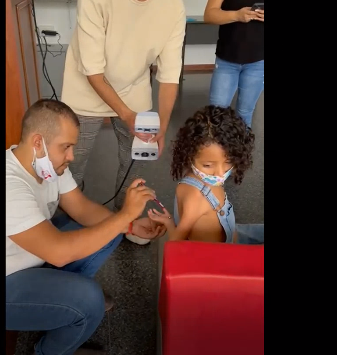 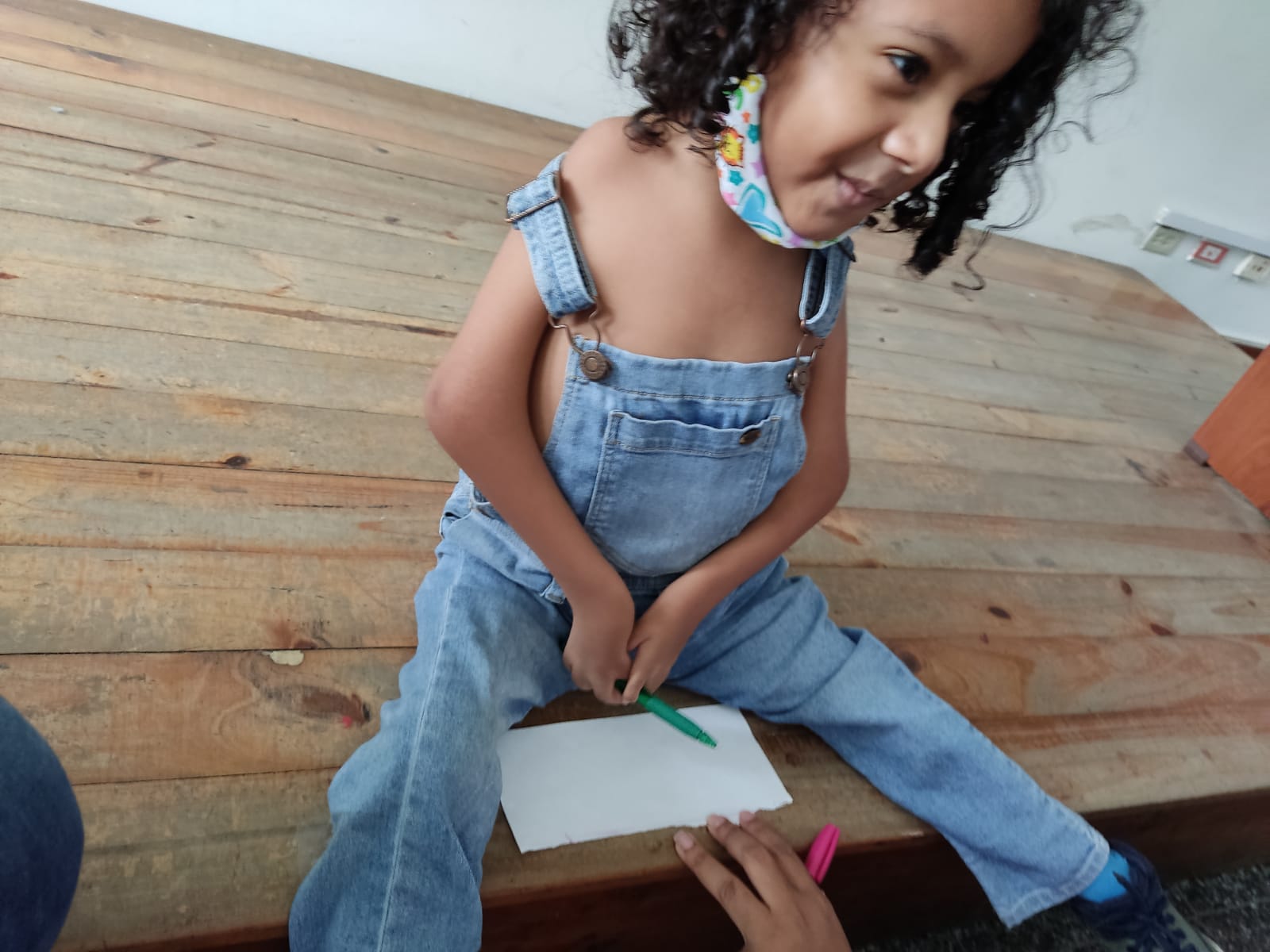 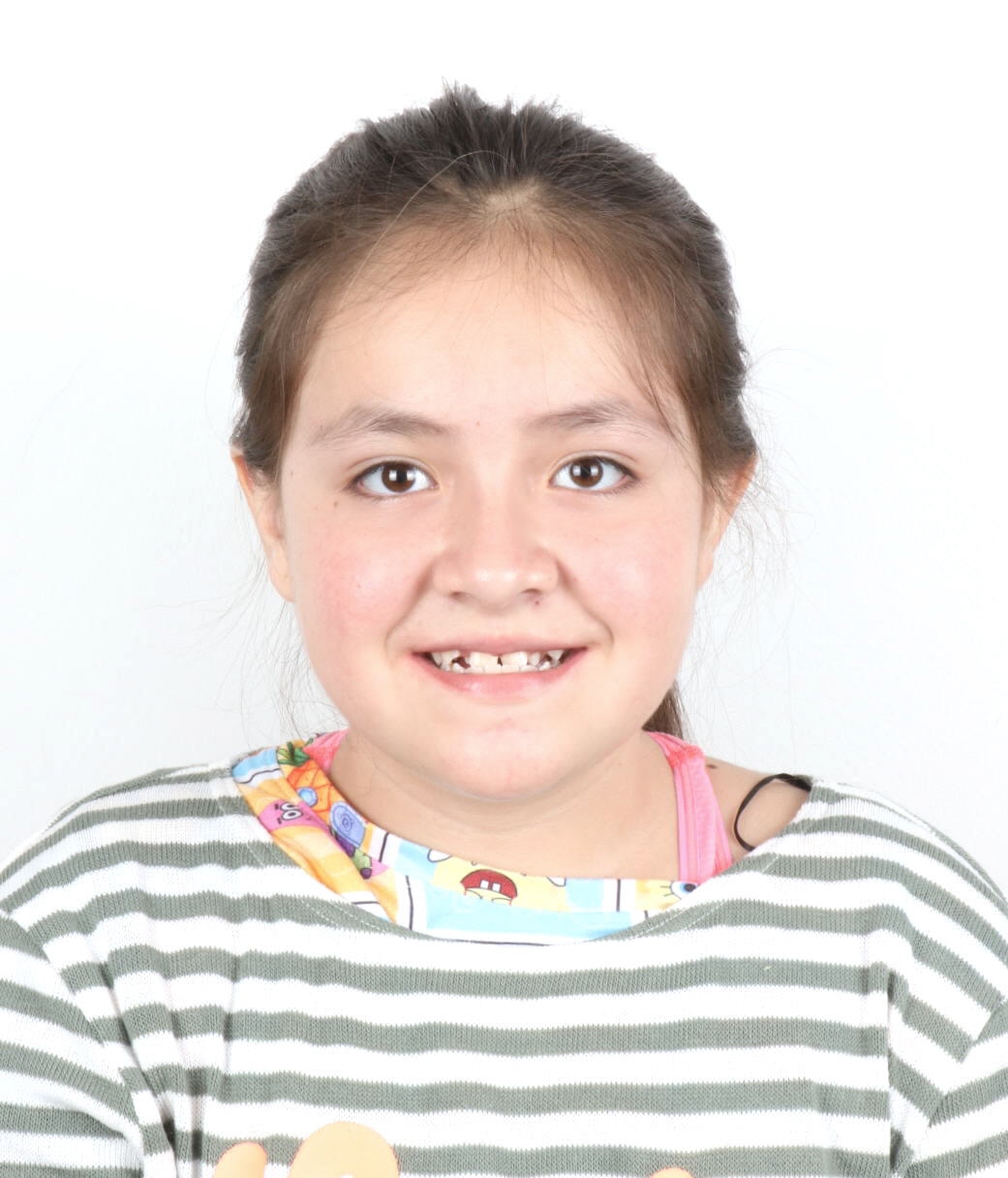 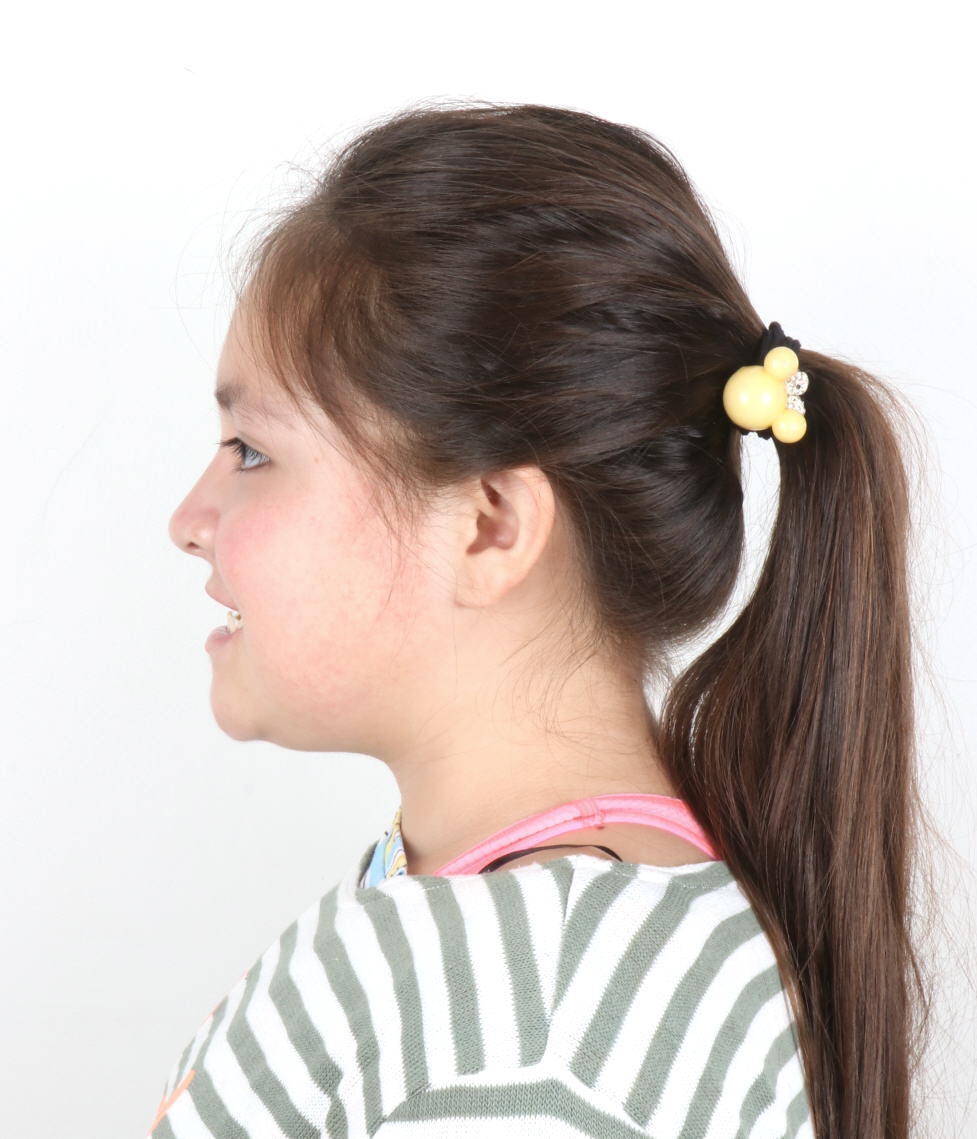 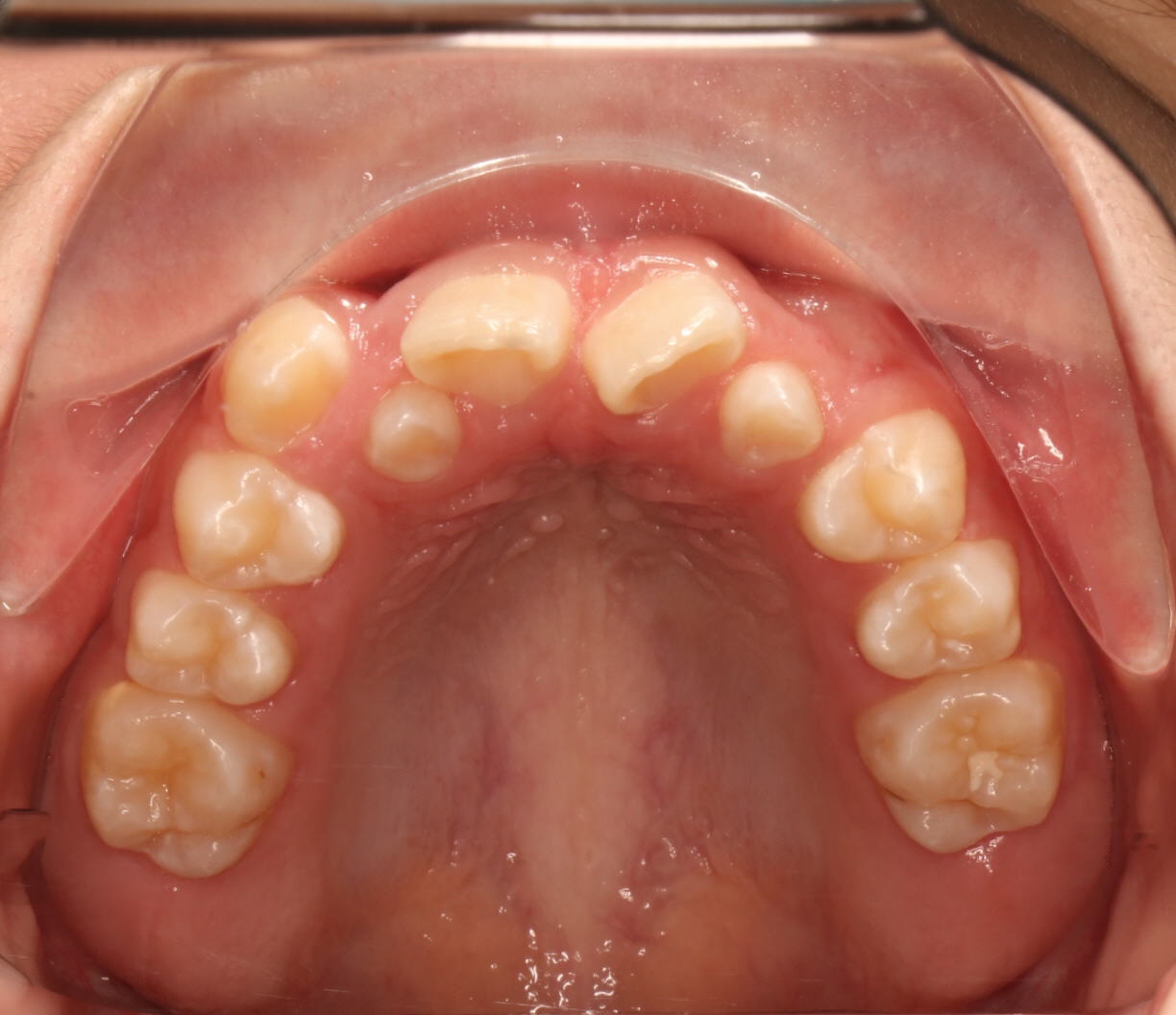 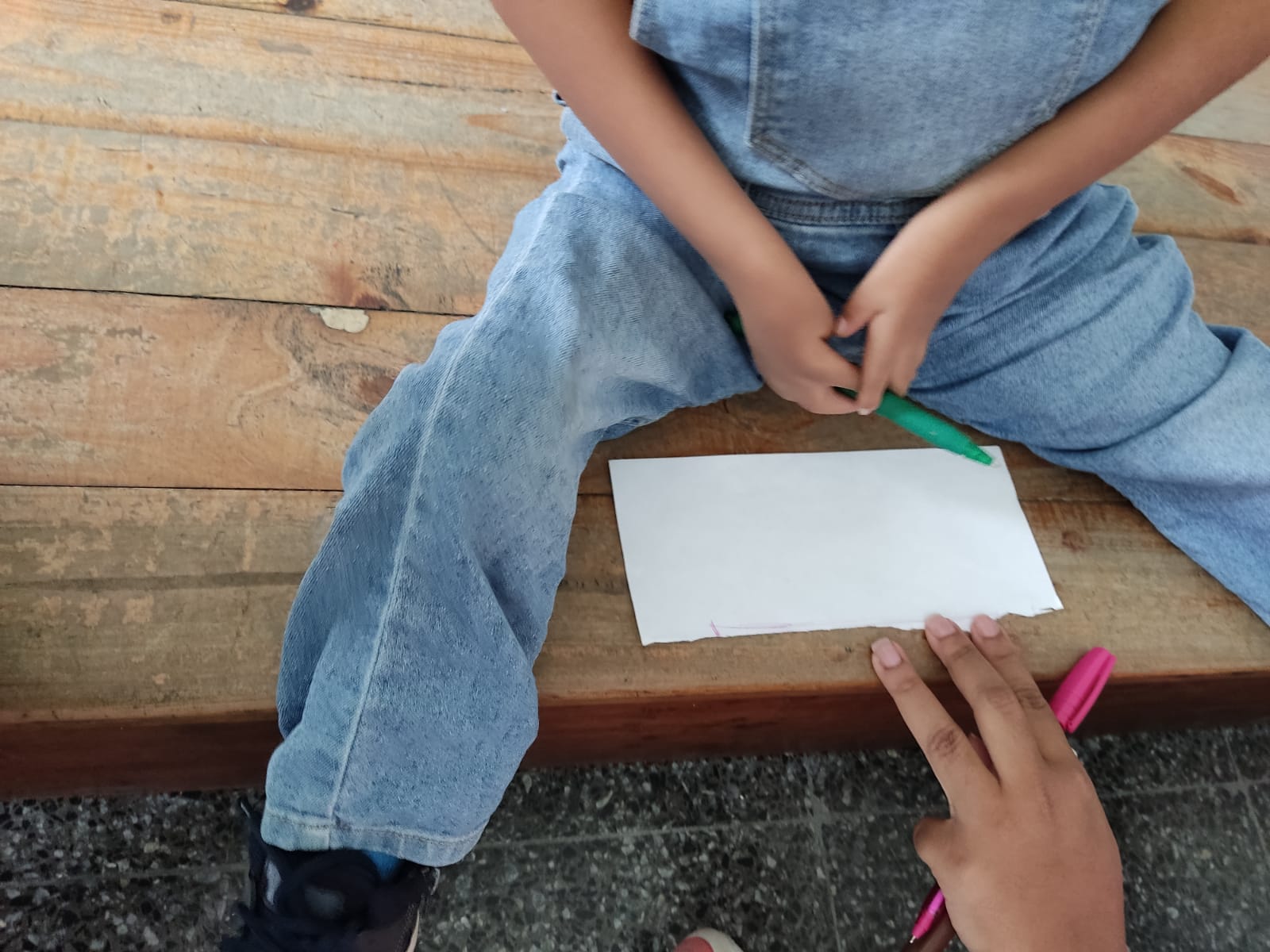 Digitalización
Conversión
Materialización
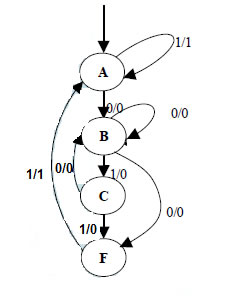 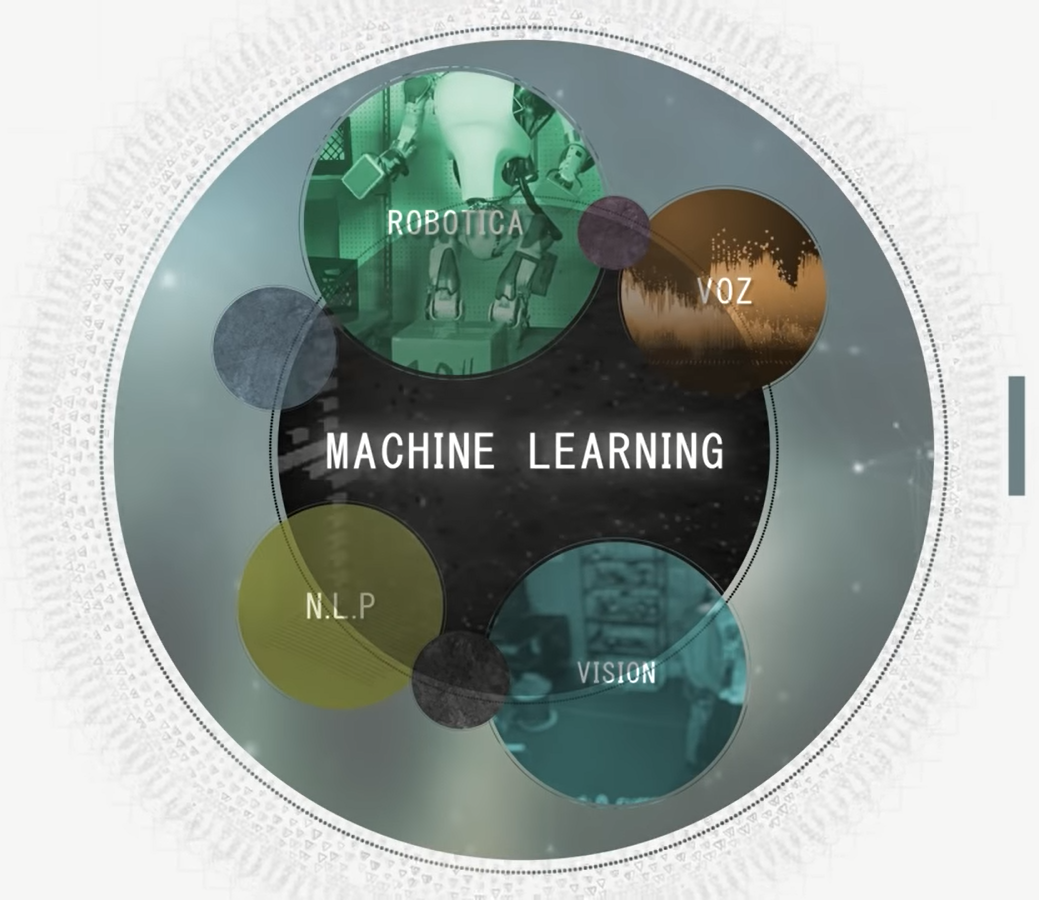 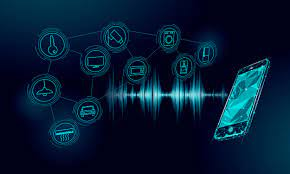 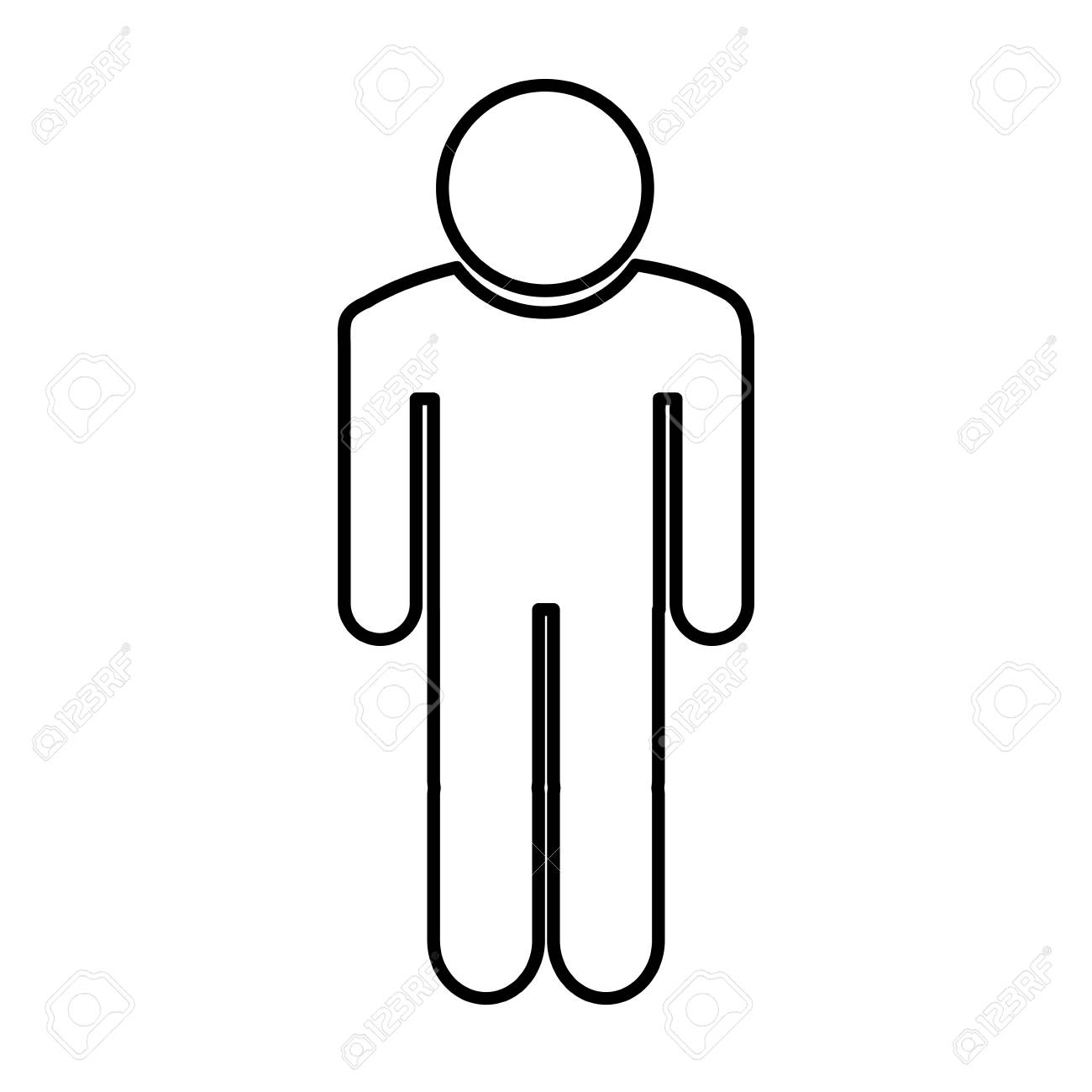 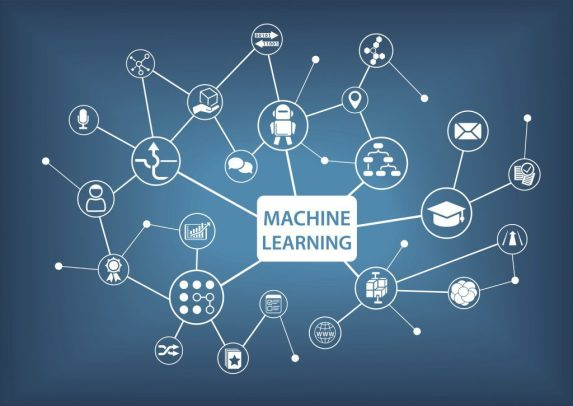 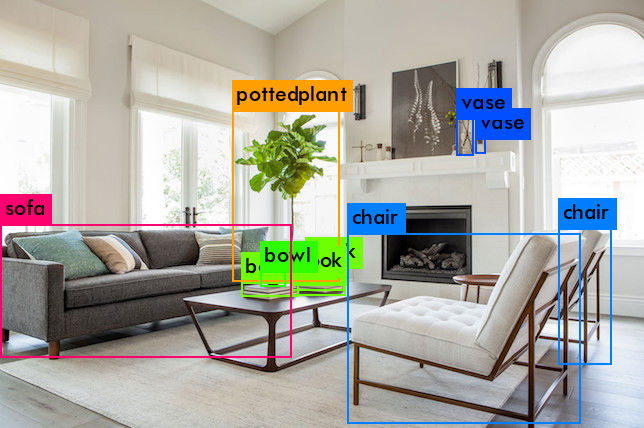 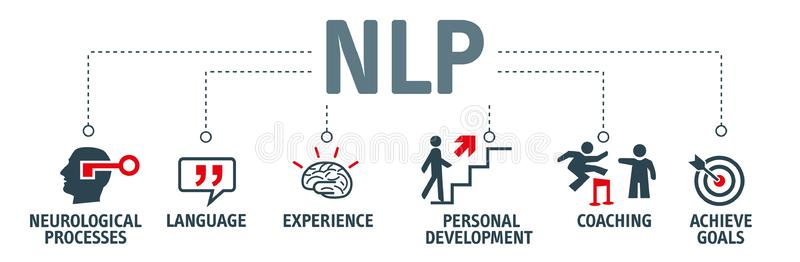 Digitalización
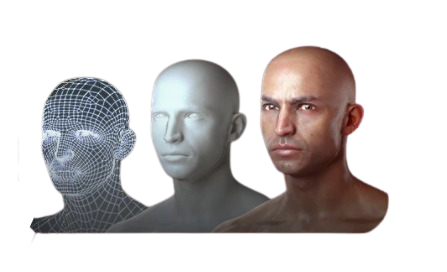 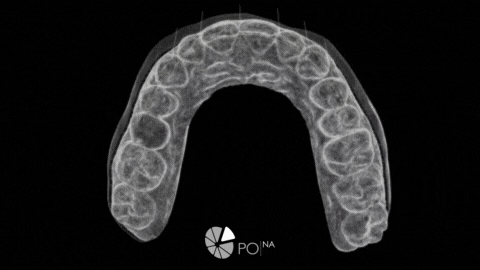 1 Nube de punto o malla (Coordenadas)
2 Textura (Superficie)
3 Color (RGB)
Digitalización
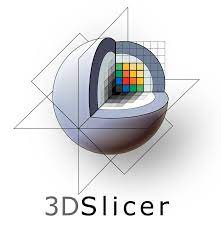 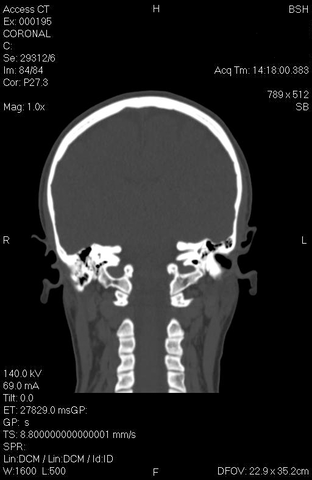 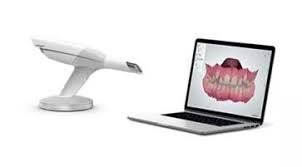 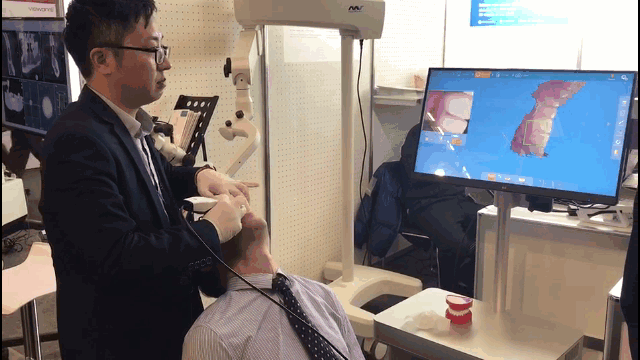 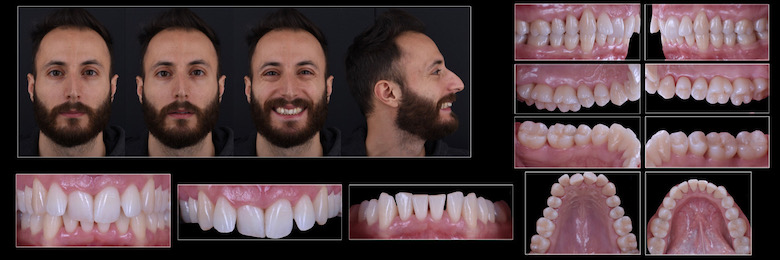 1.1 Tomografía 
                                           1.2 Escanografía 
                                                                                              1.3 Detalles
Digitalización
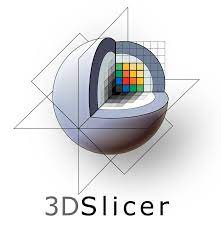 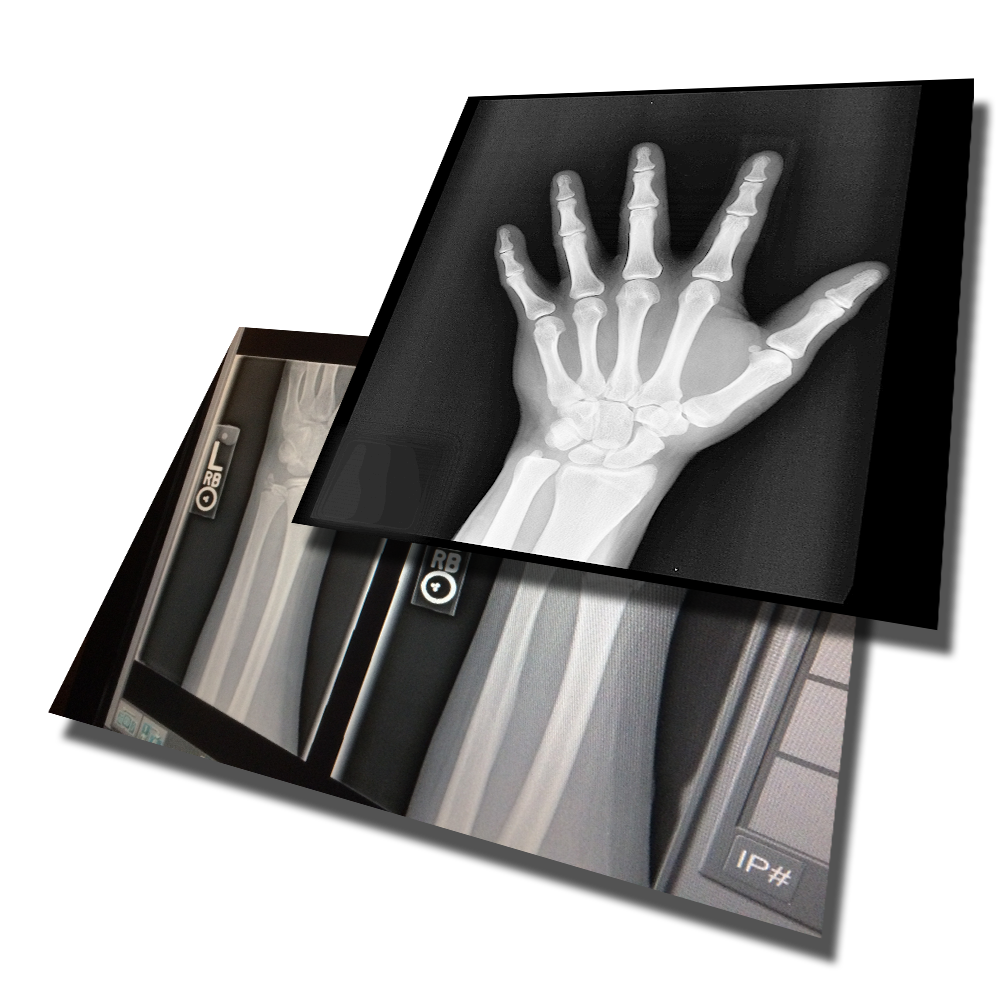 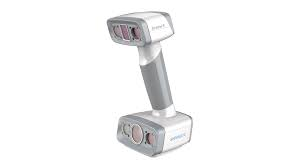 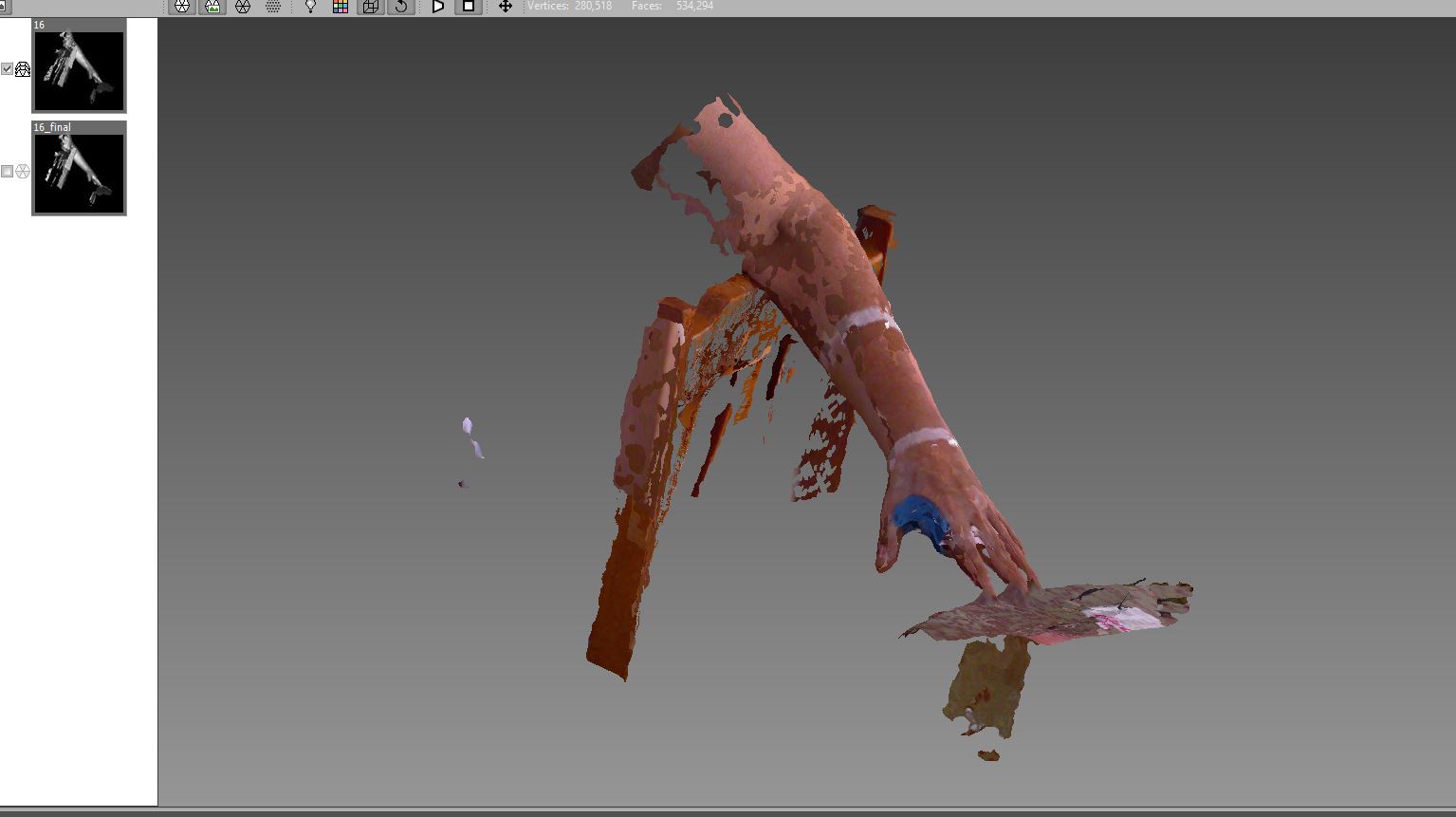 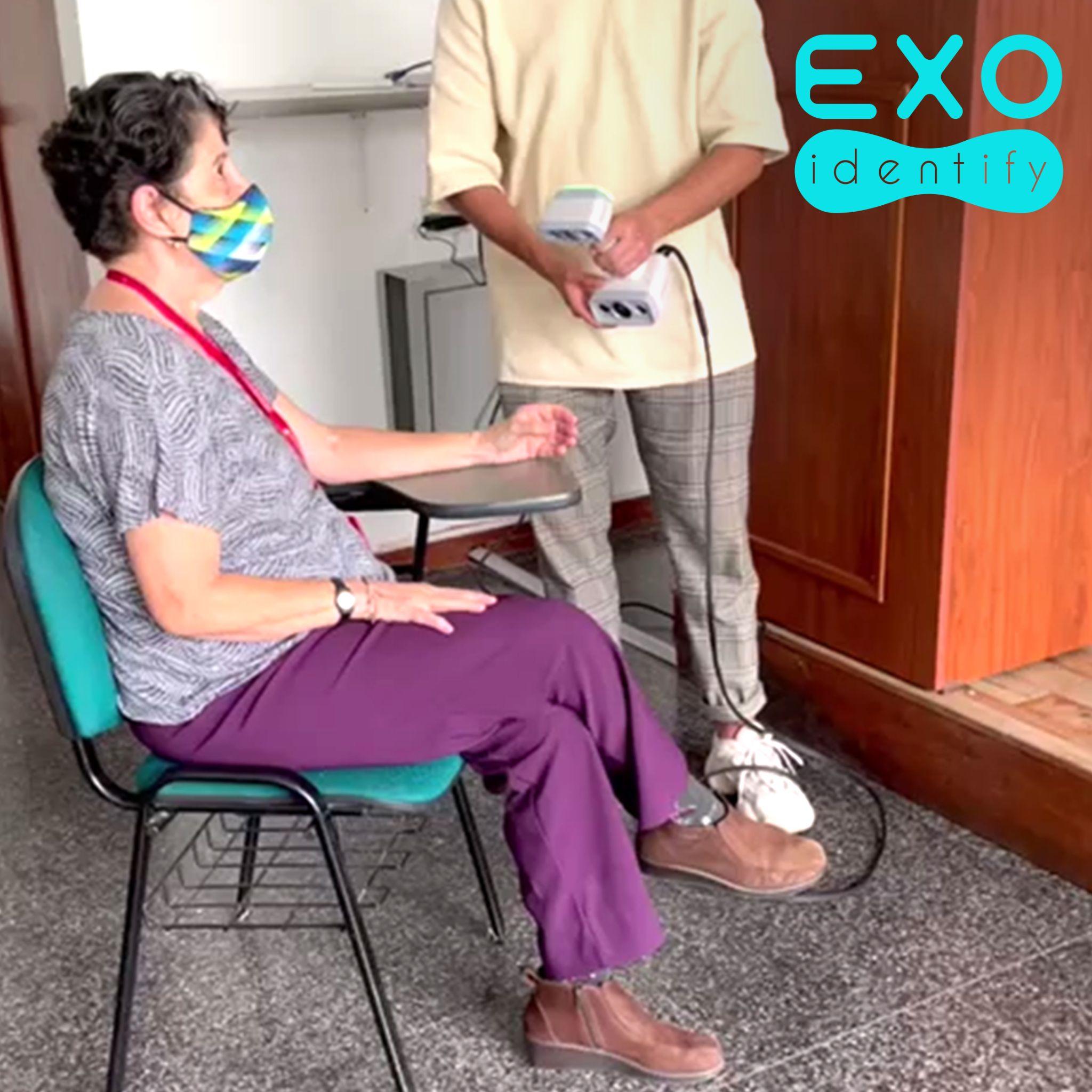 1.1 Radiología 
                                               1.2 Escanografía 
                                                                                              1.3 Detalles
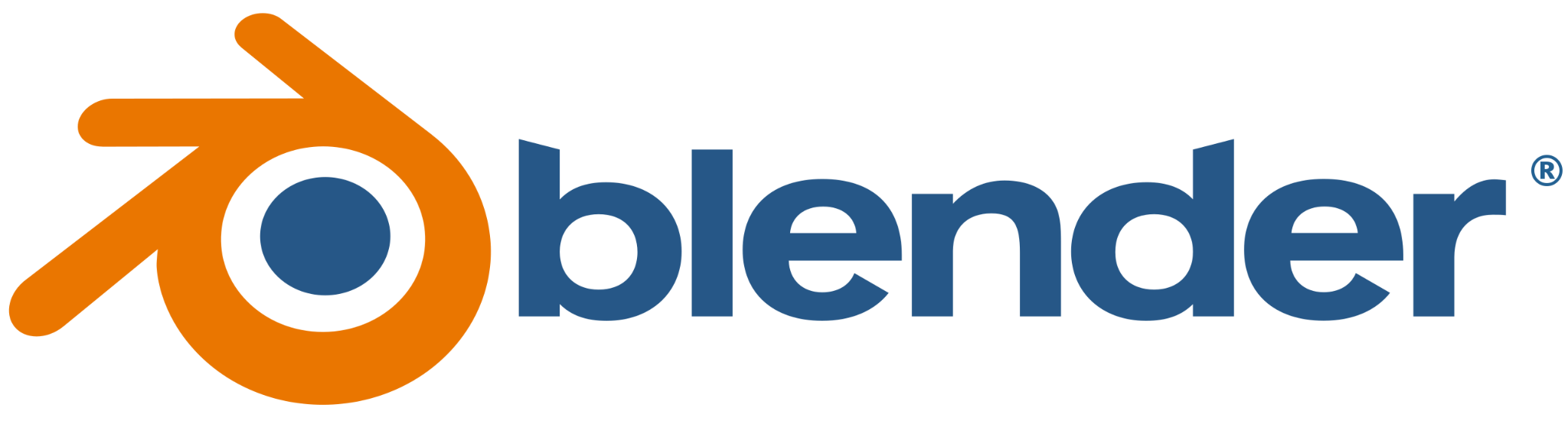 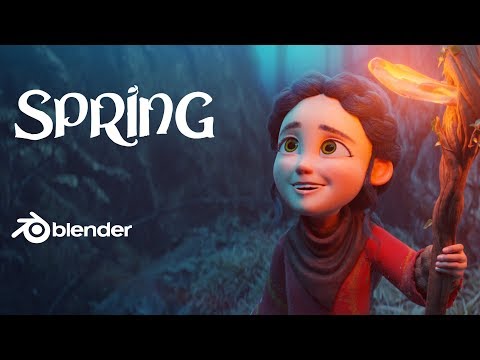 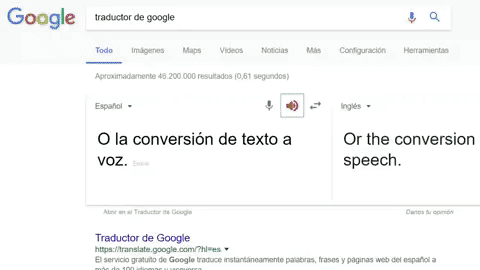 Conversión
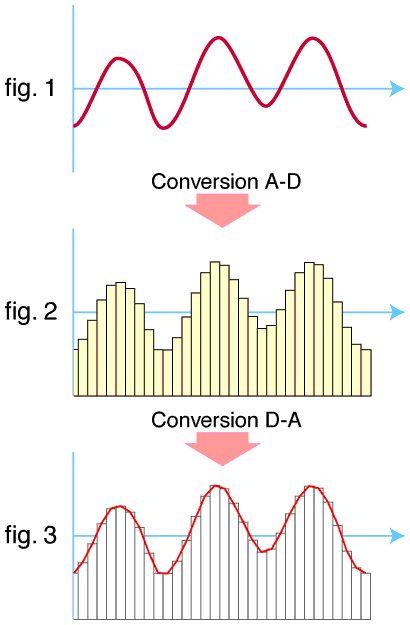 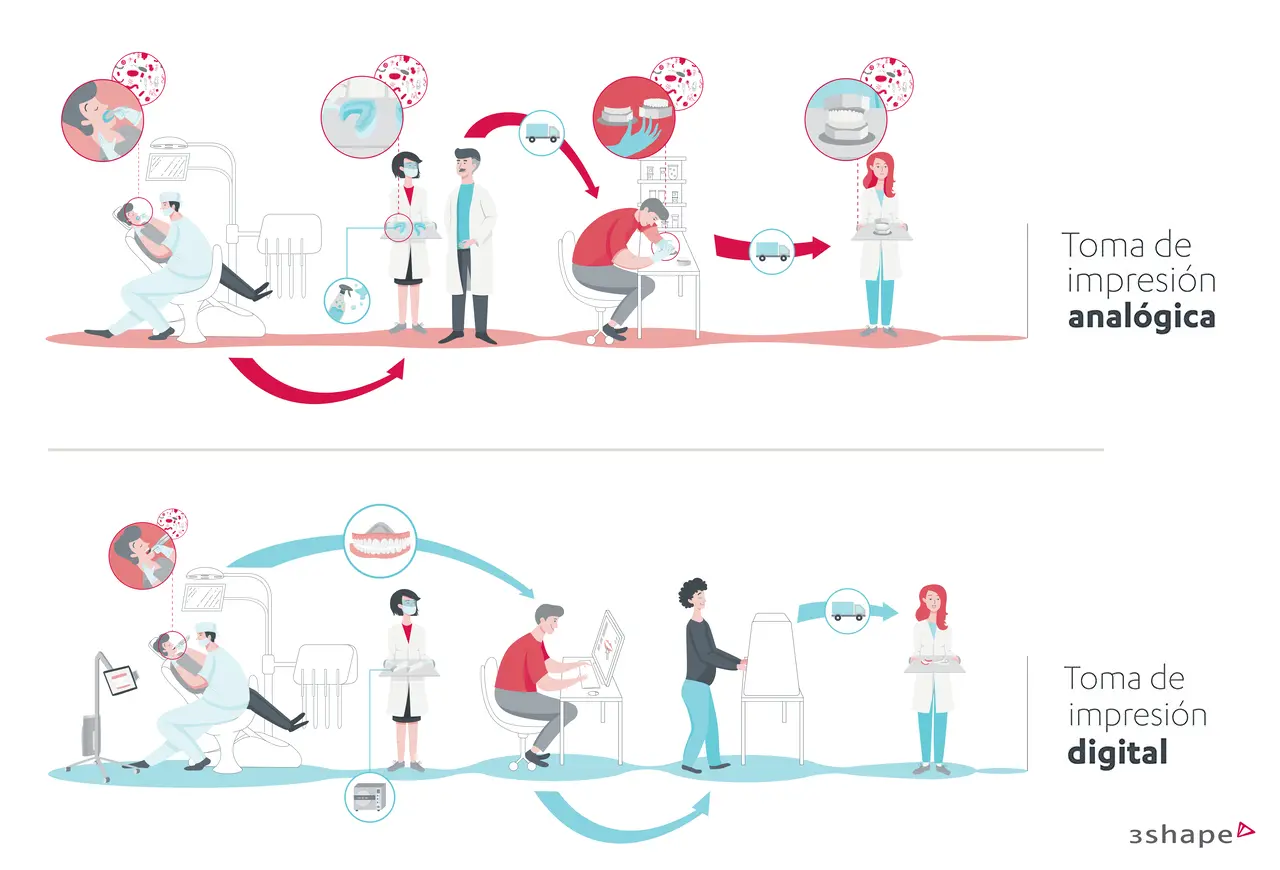 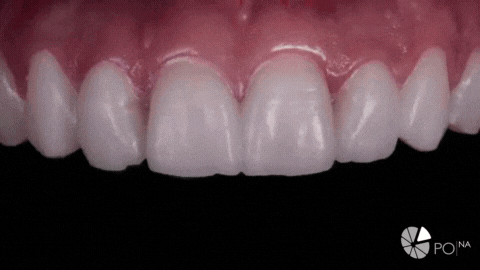 Conversión
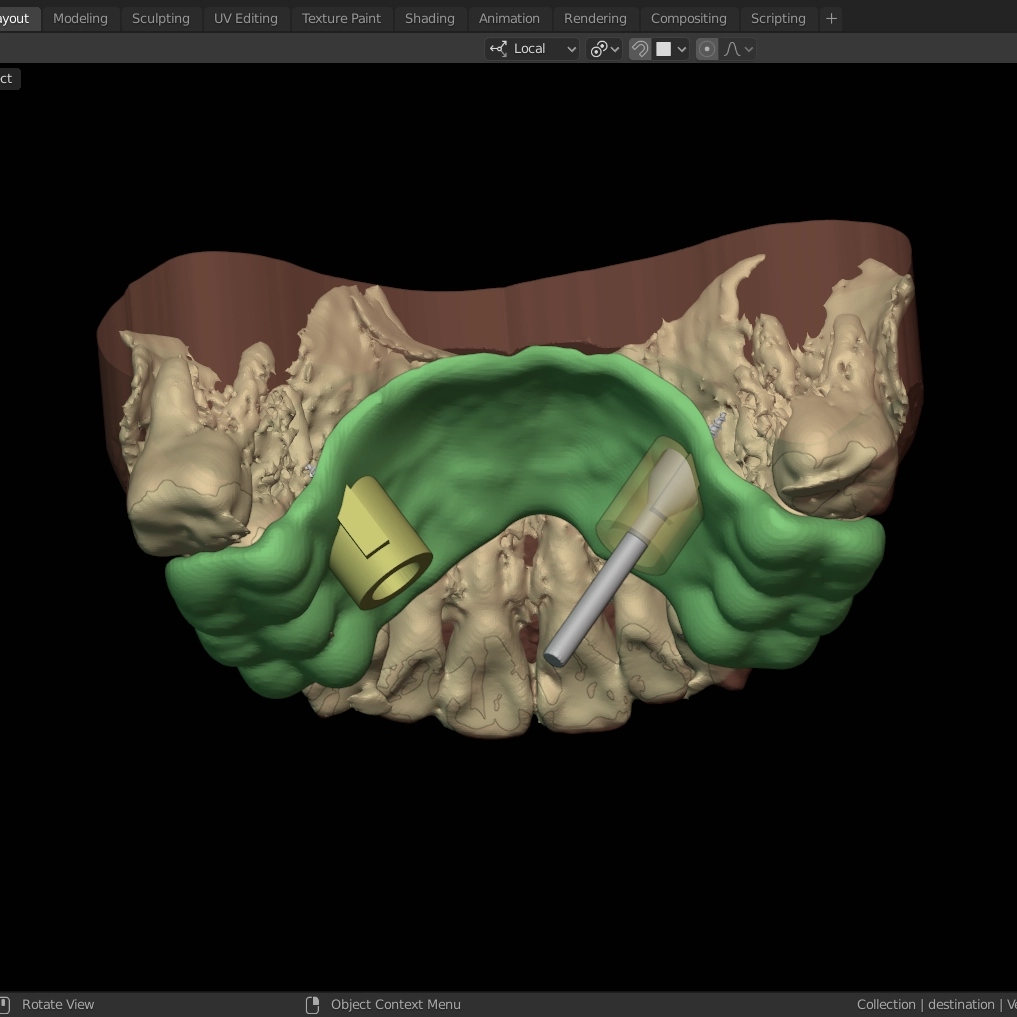 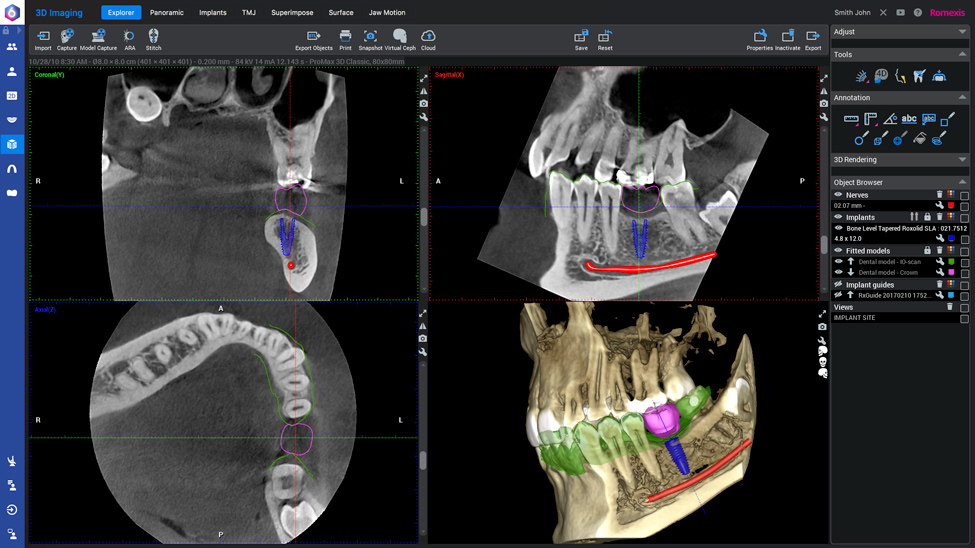 1.1 Conversion Analogo / Digital 
 1.2  Diseño 
  1.3 Conversión Digital /Análogo 
   1.4 Postprocesamiento
Conversión
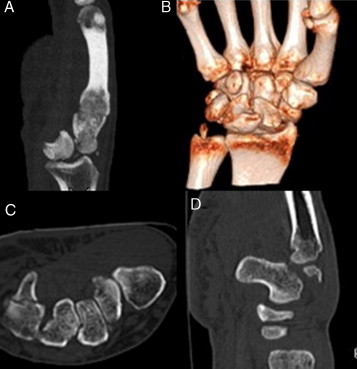 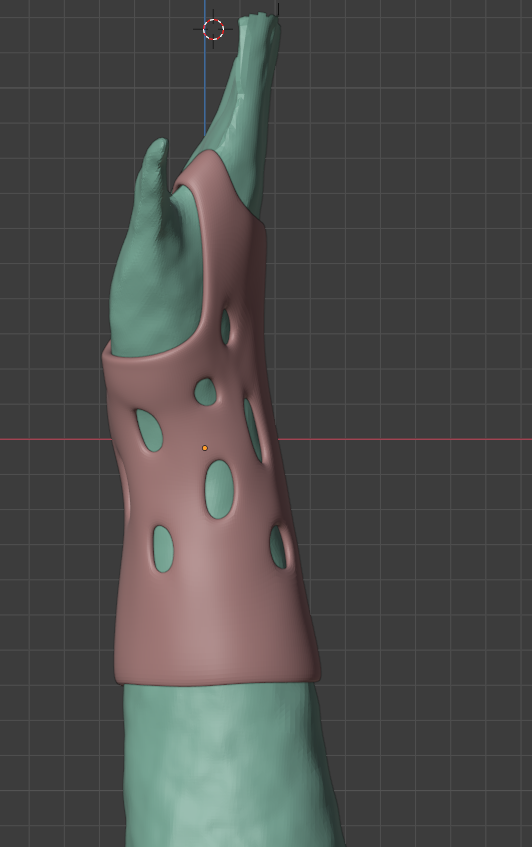 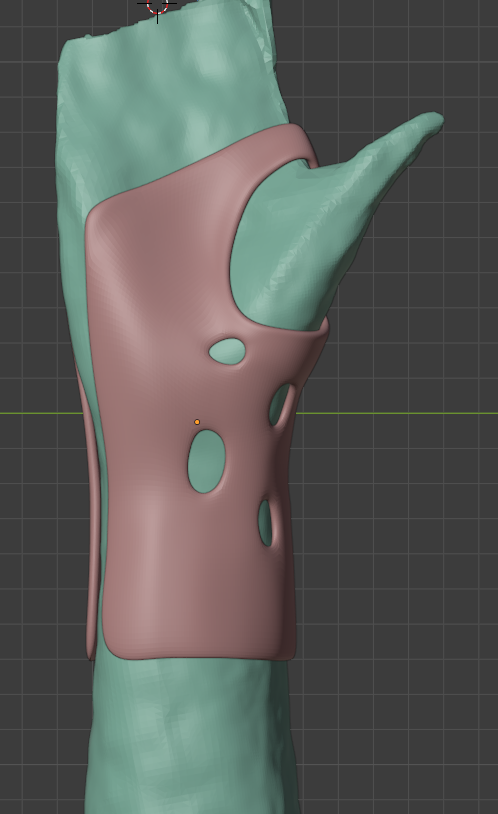 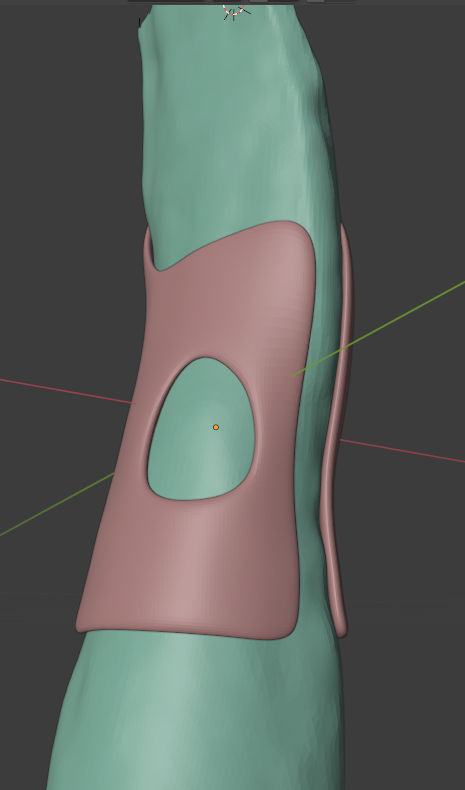 1.1 Conversion Analogo / Digital 
 1.2  Diseño 
  1.3 Conversión Digital /Análogo 
   1.4 Postprocesamiento
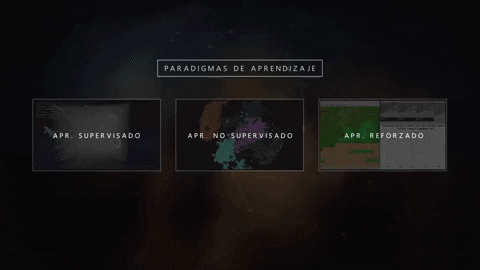 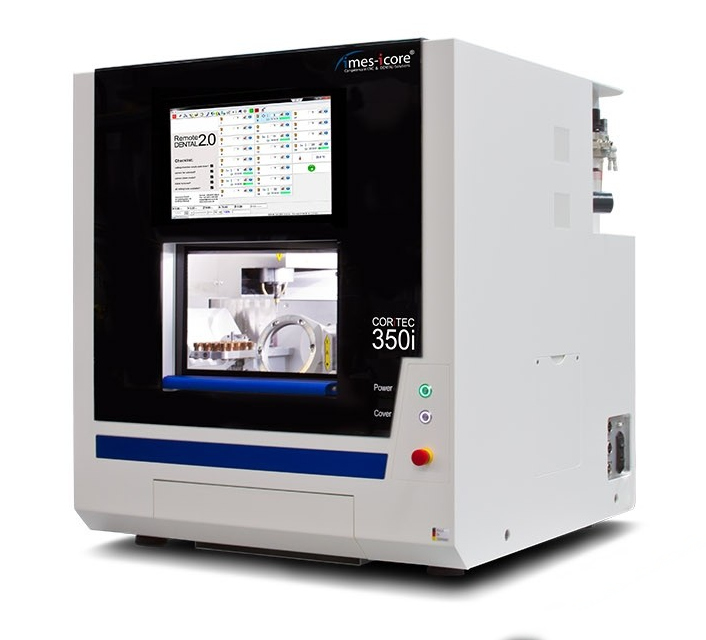 Materialización
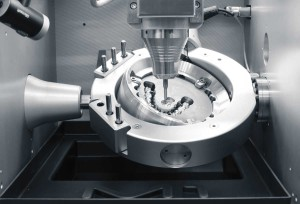 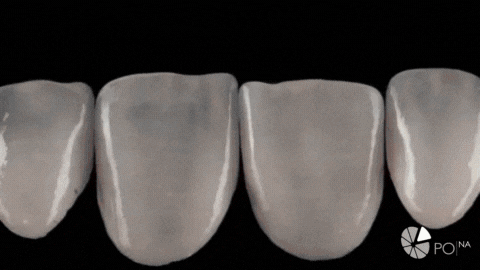 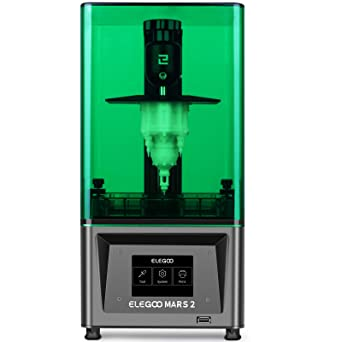 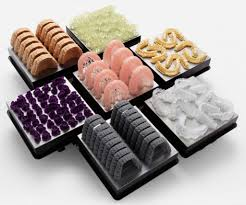 Materialización
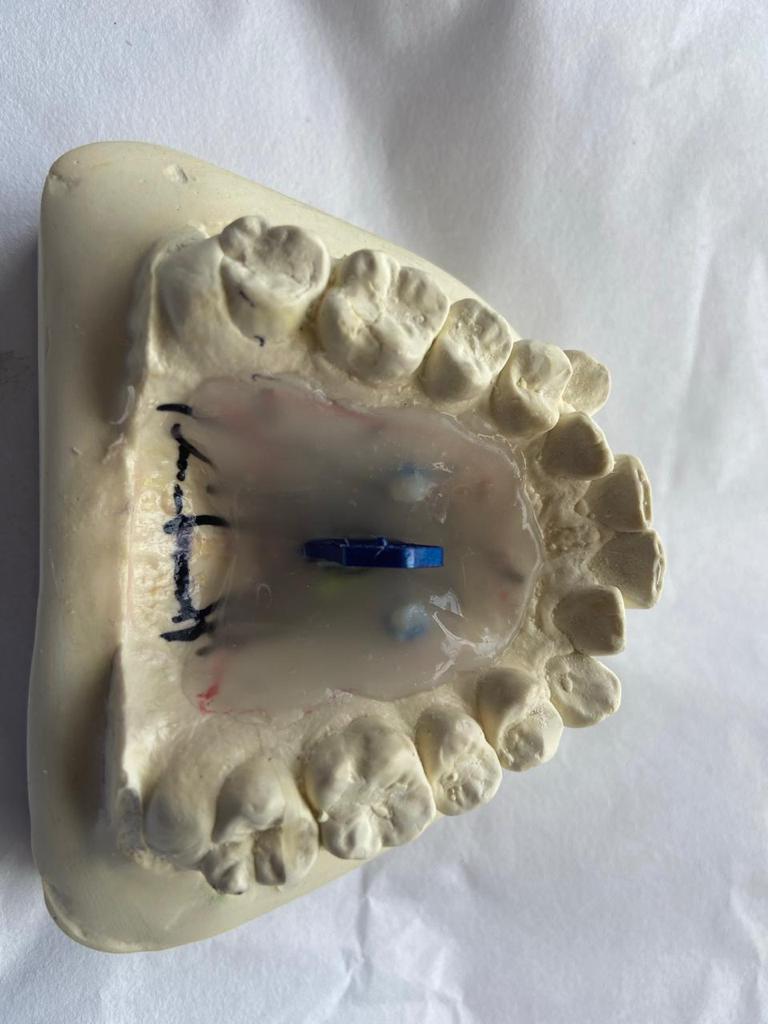 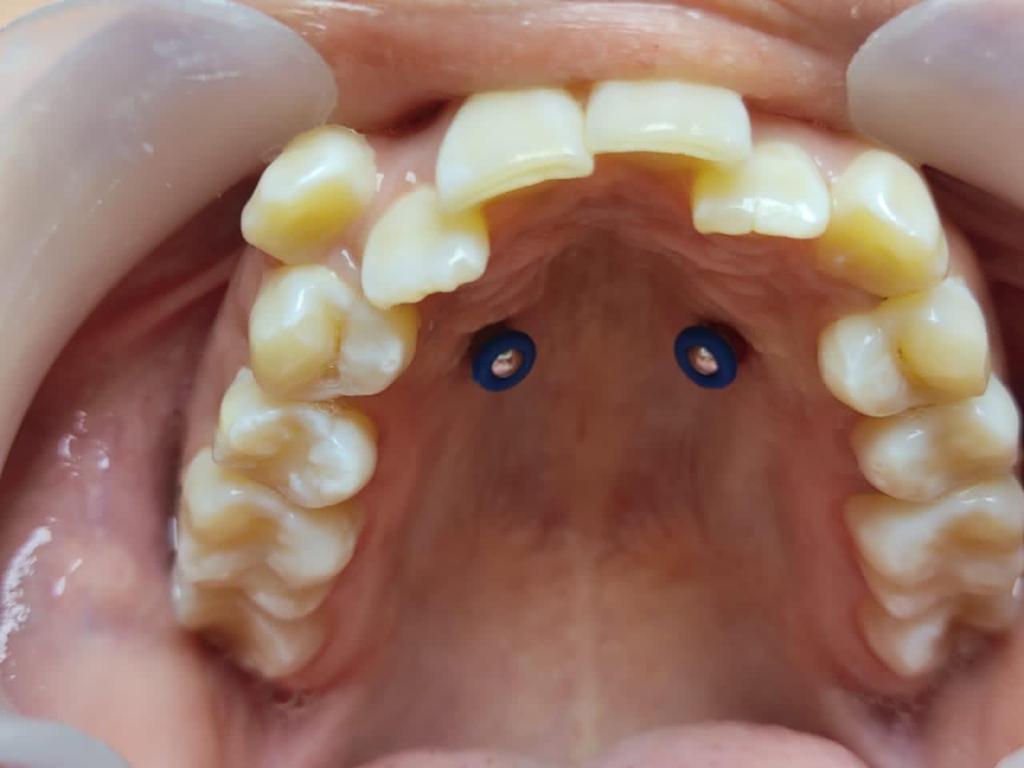 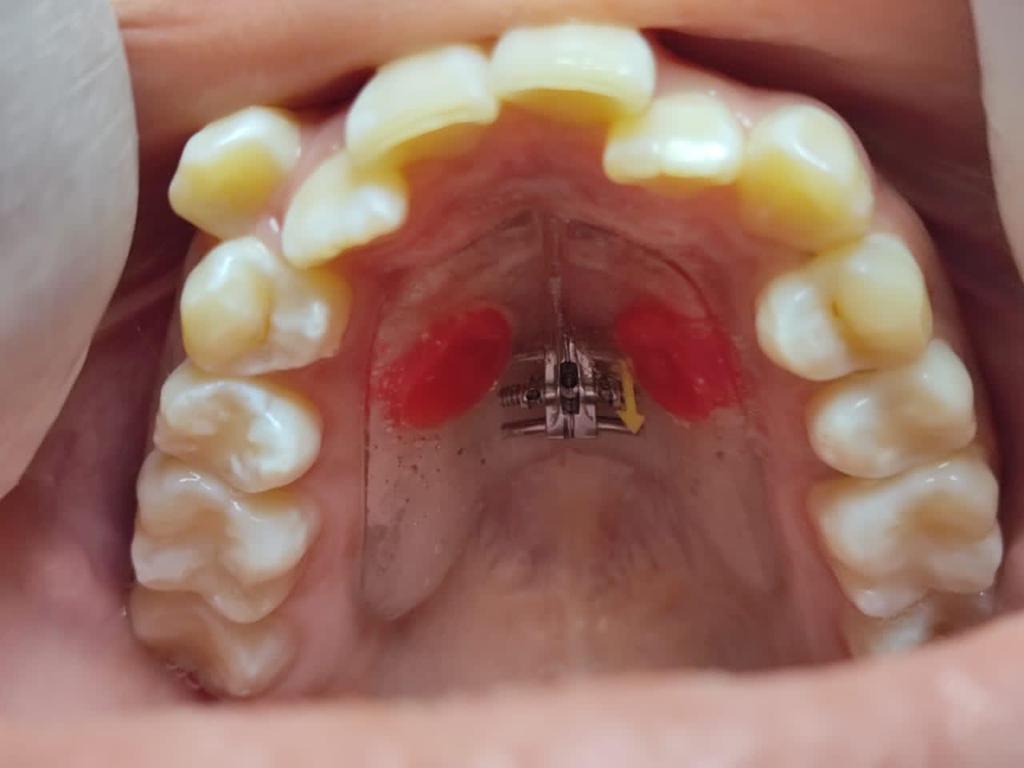 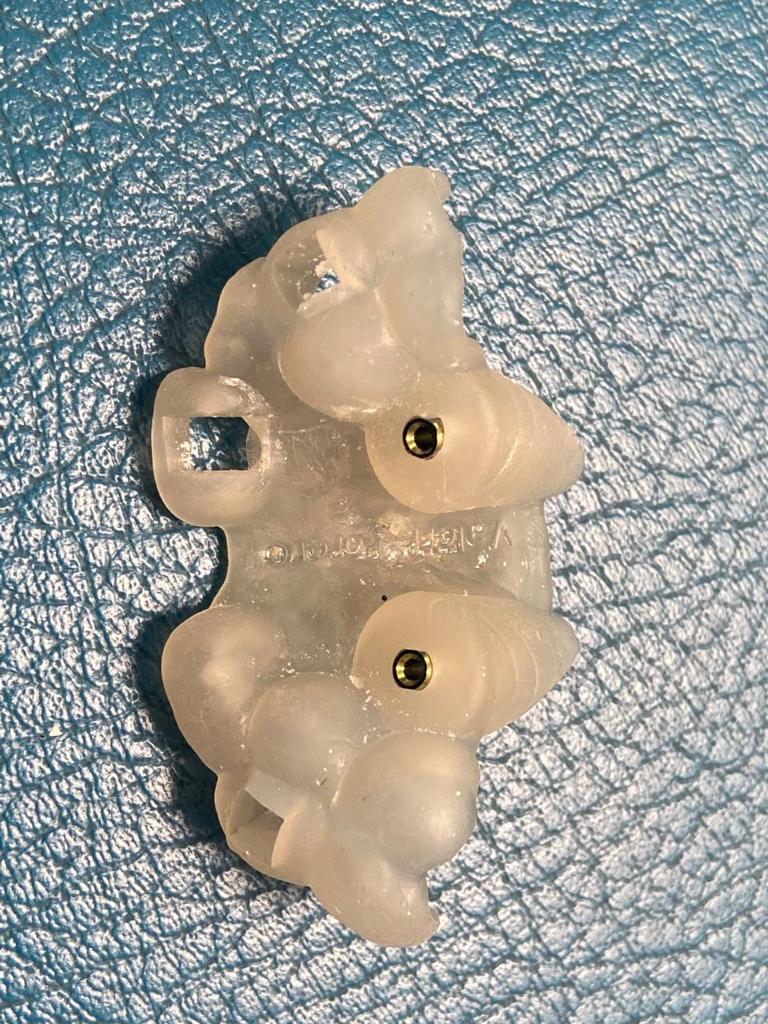 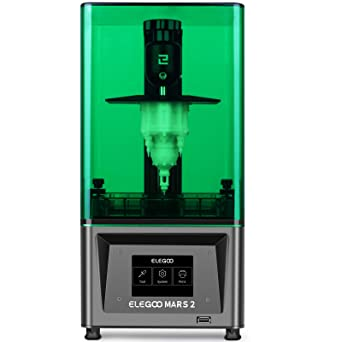 Elegoo Mars 
Clínico
1.1 Manufactura Aditiva
        1.2 Manufactura Sustractiva
        1.3 Impresión 3D
       1.4 Materiales
Materialización
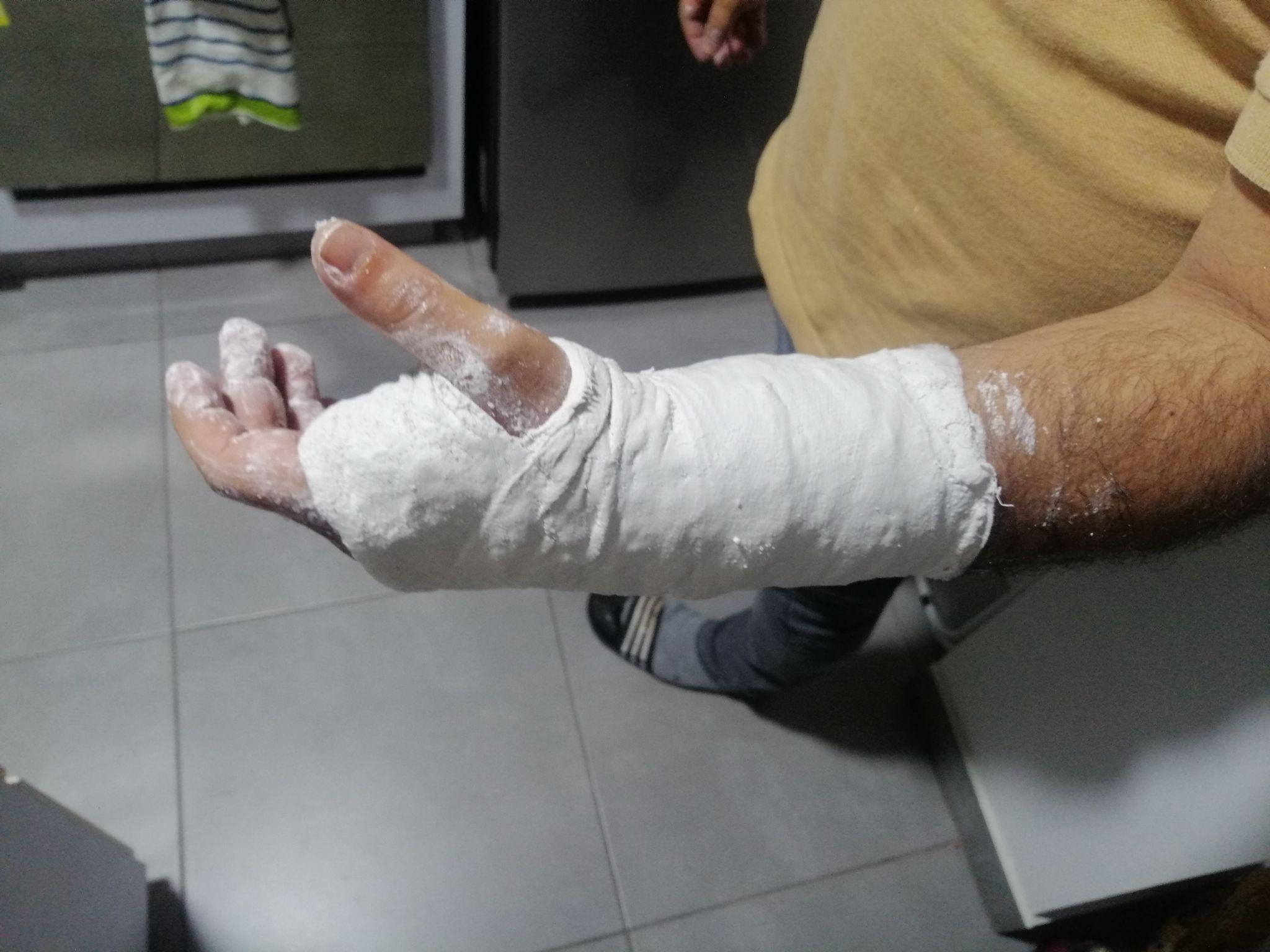 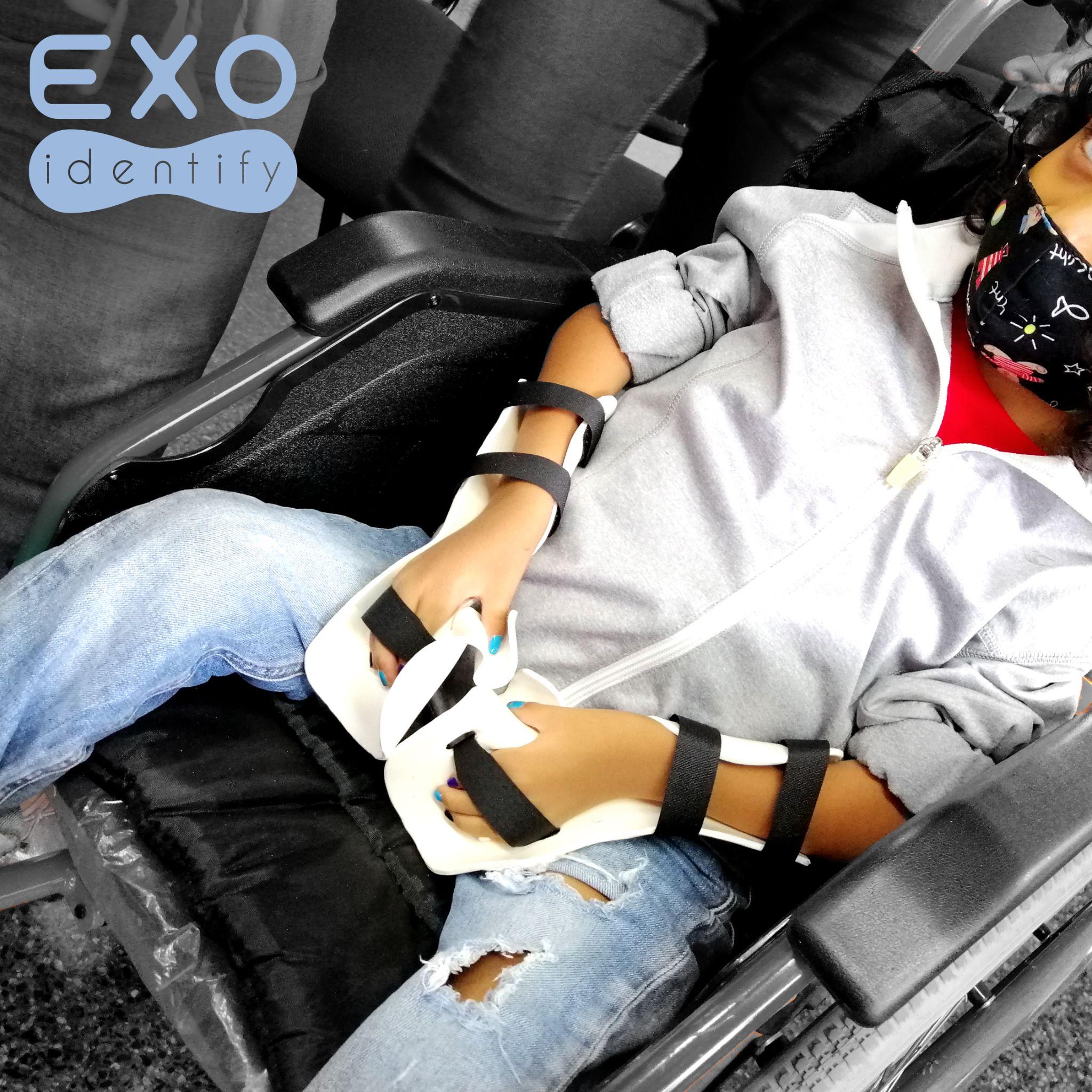 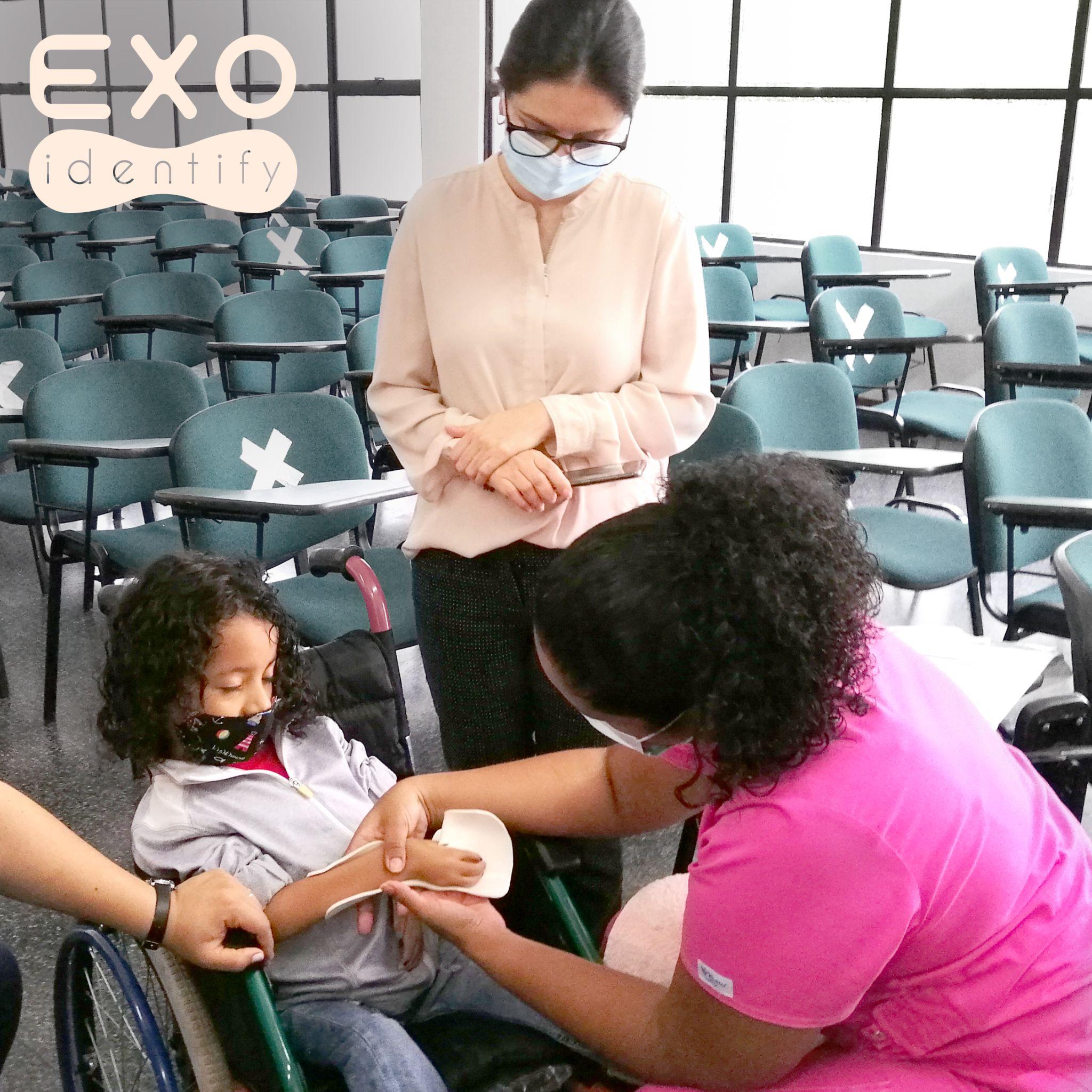 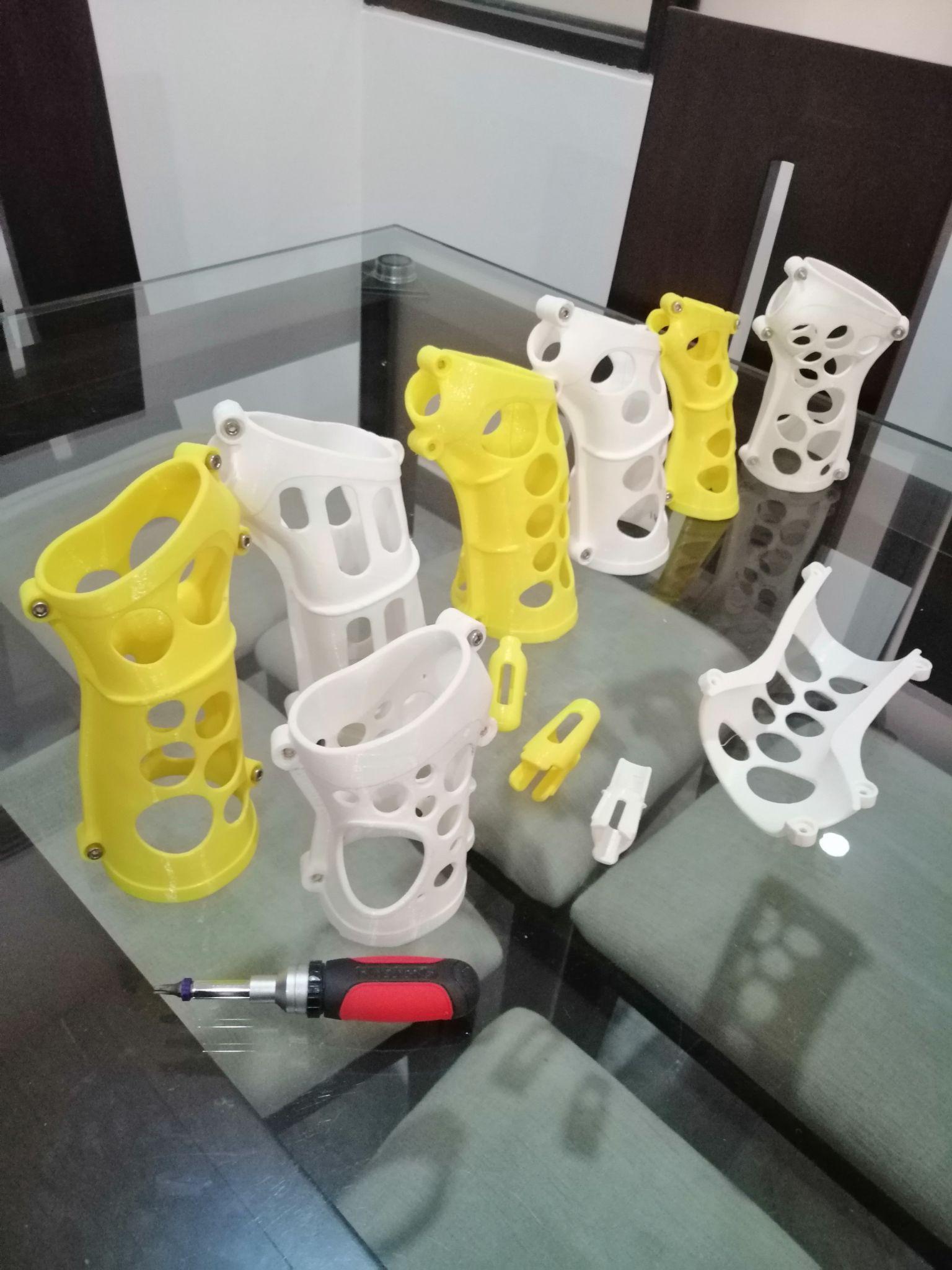 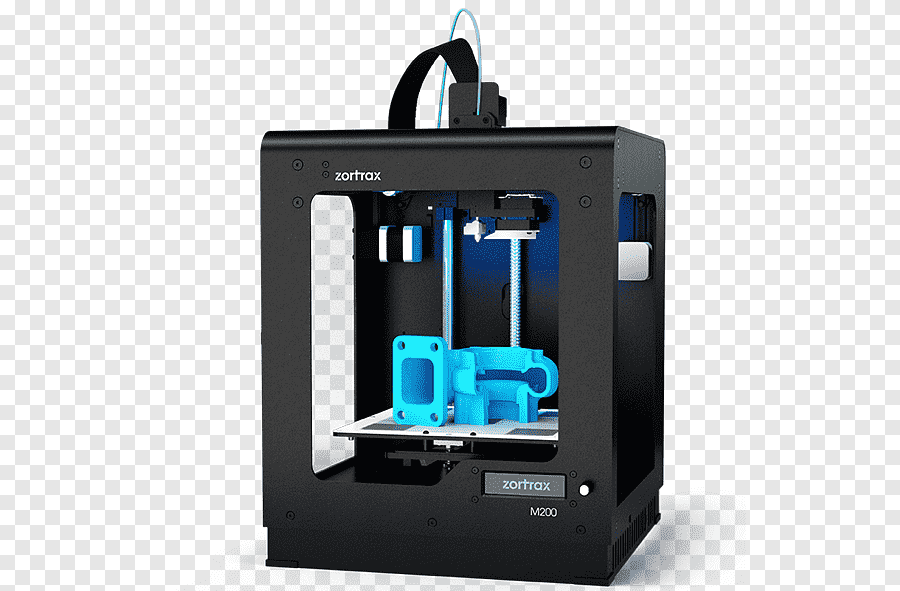 Creality   
Exo jenius
1.1 Manufactura Aditiva
        1.2 Manufactura Sustractiva
        1.3 Impresión 3D
       1.4 Materiales
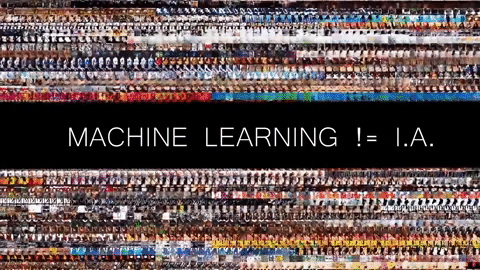 Aplicaciones
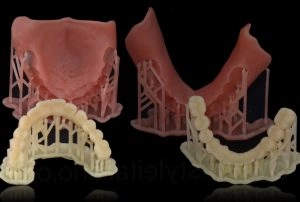 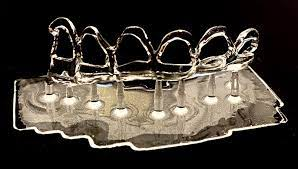 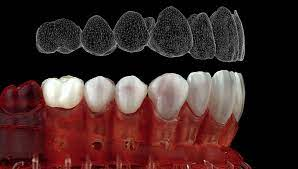 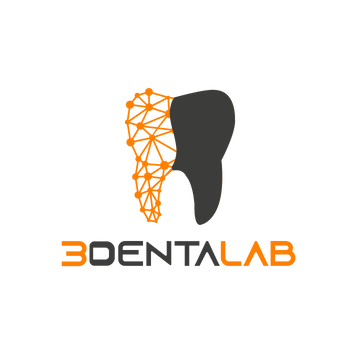 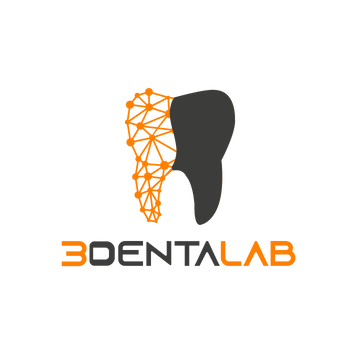 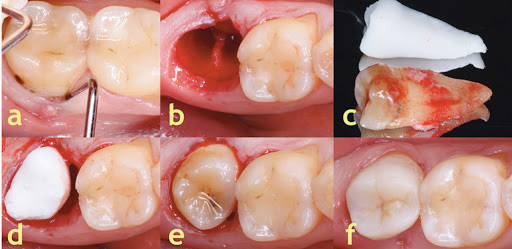 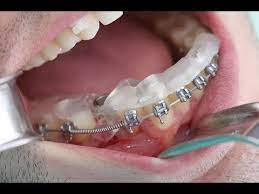 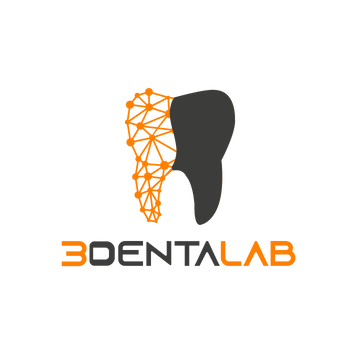 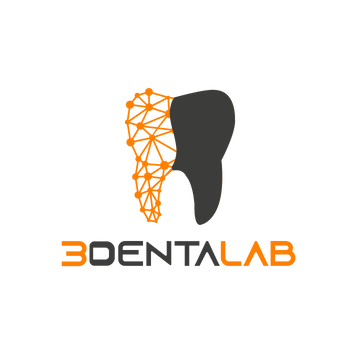 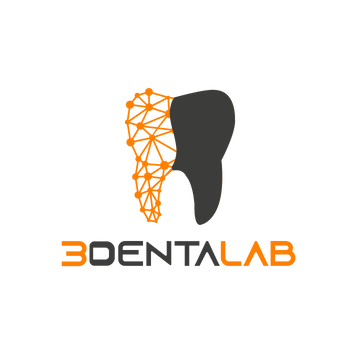 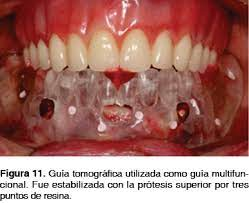 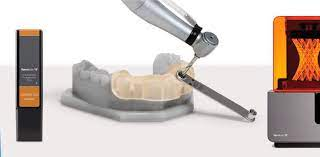 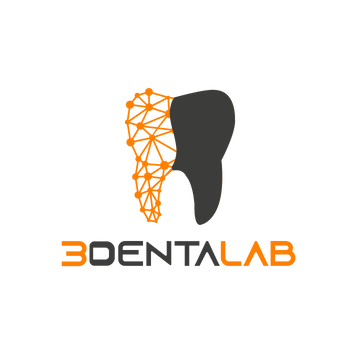 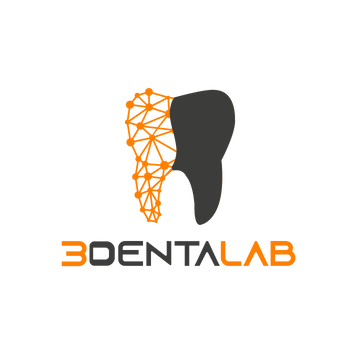 Aplicaciones
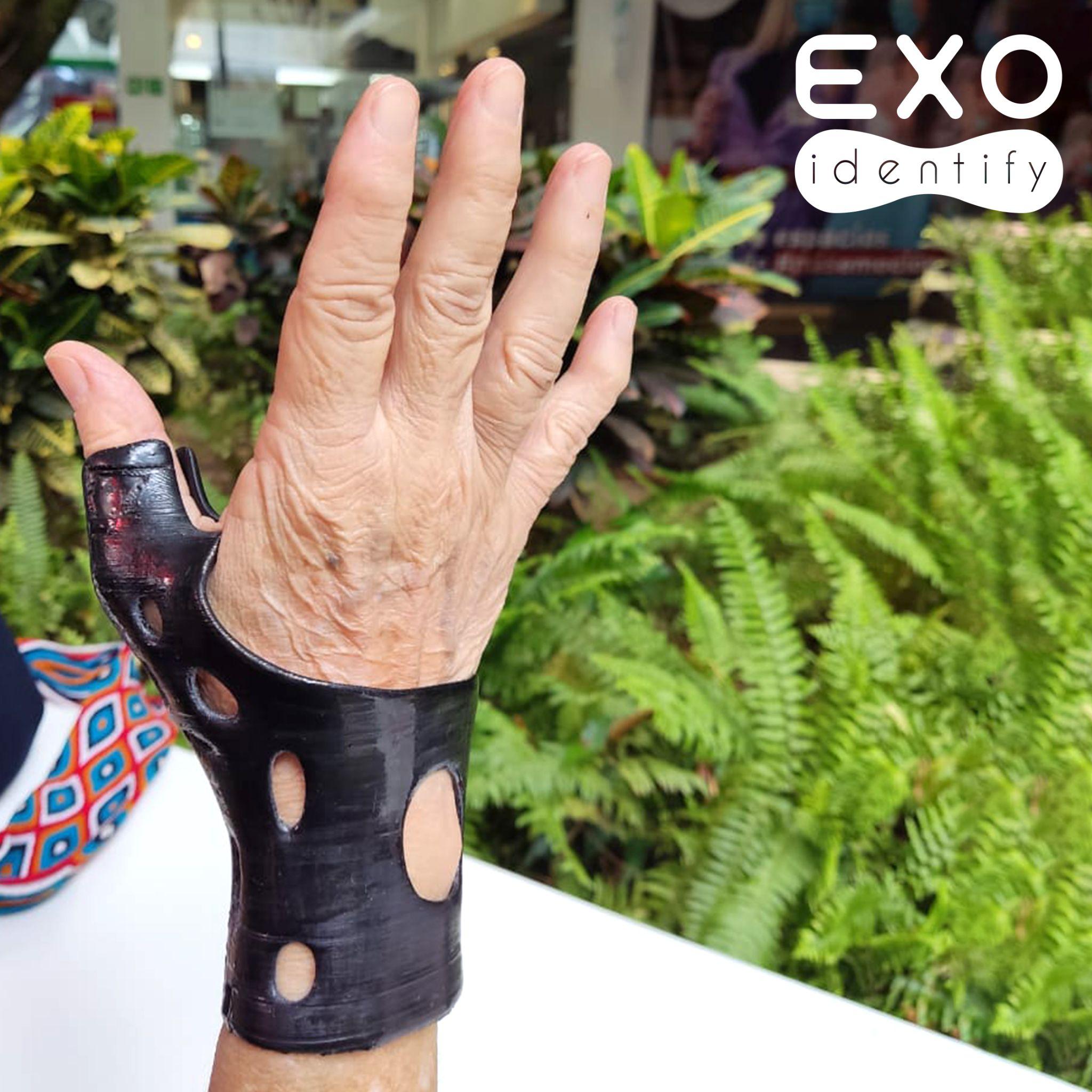 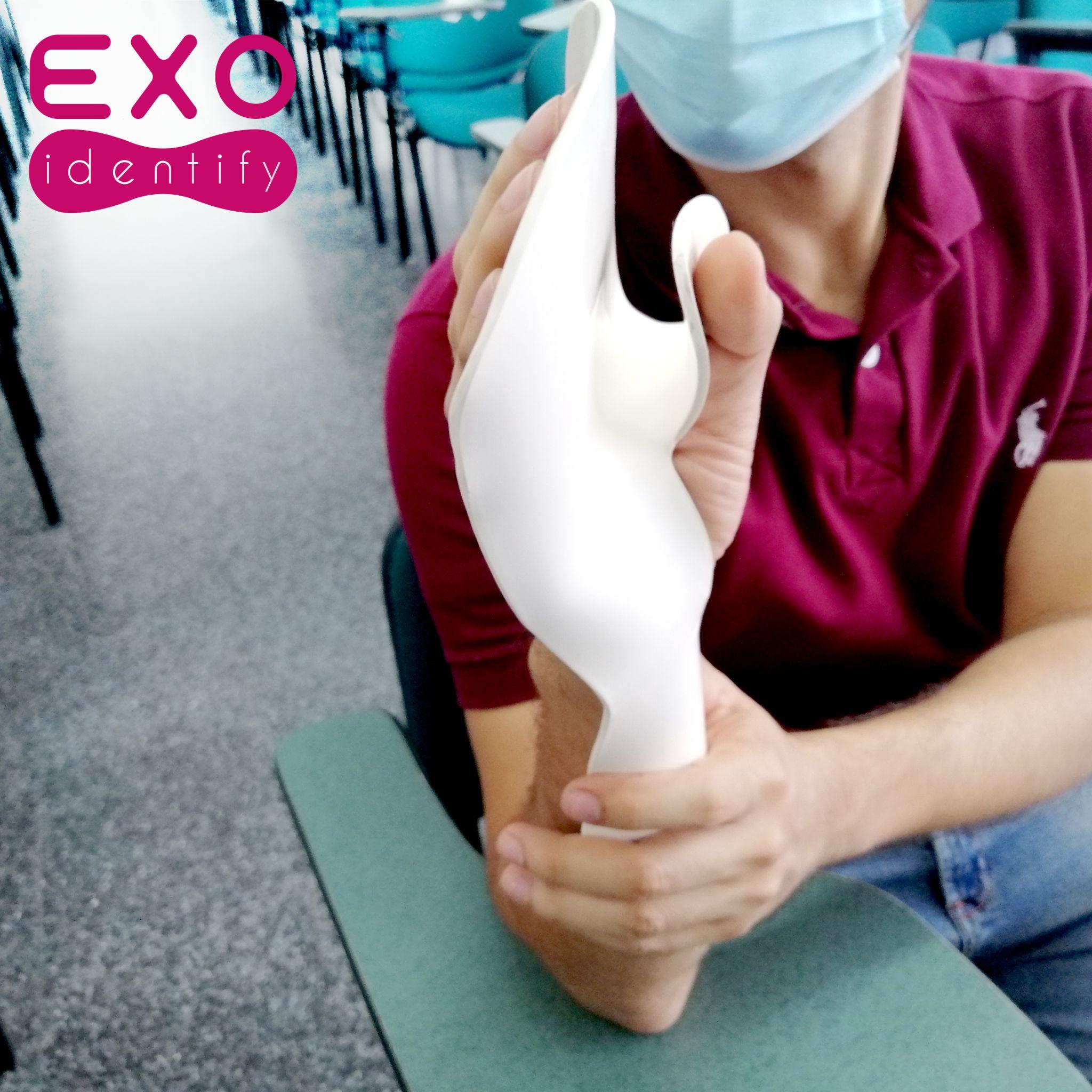 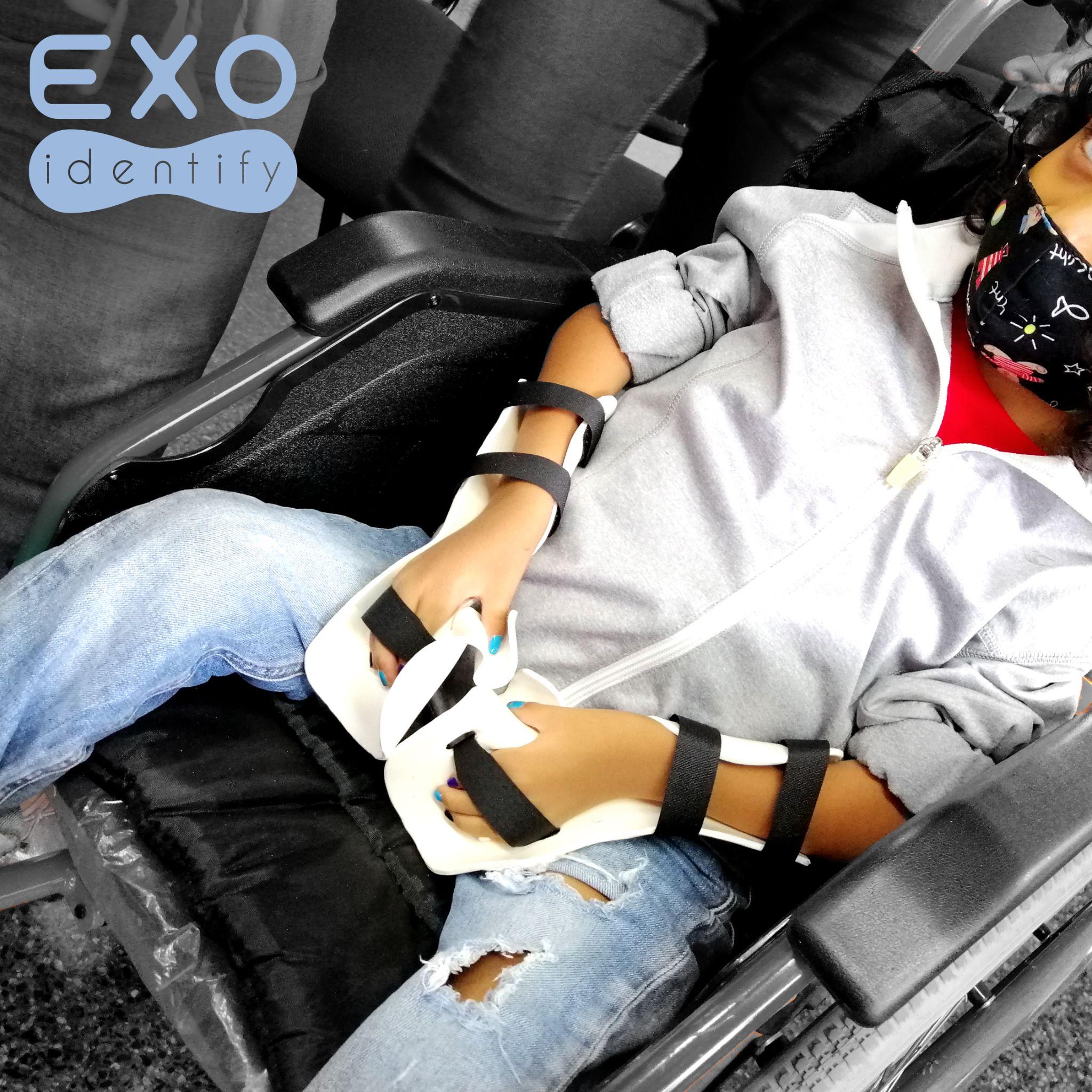 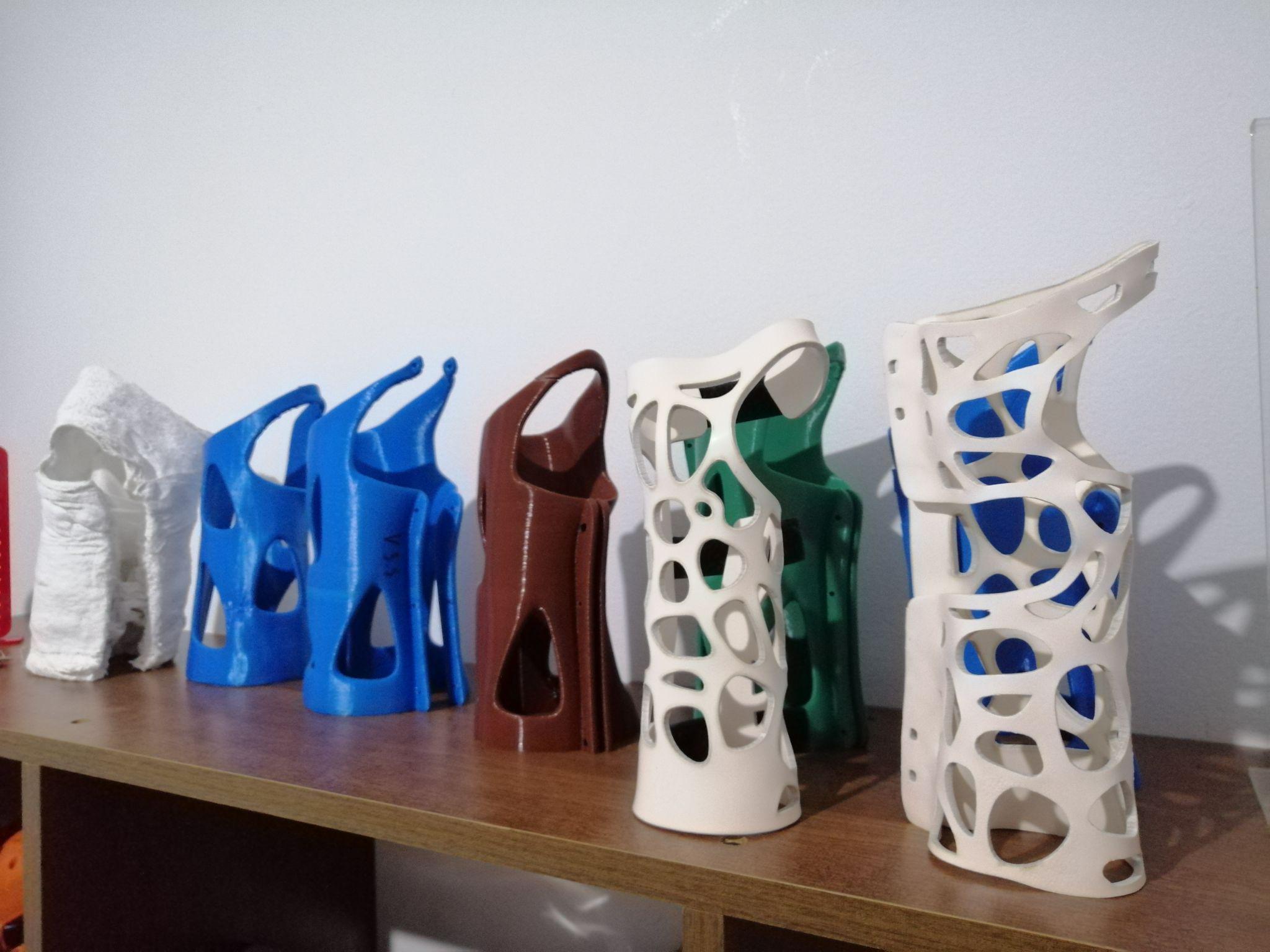 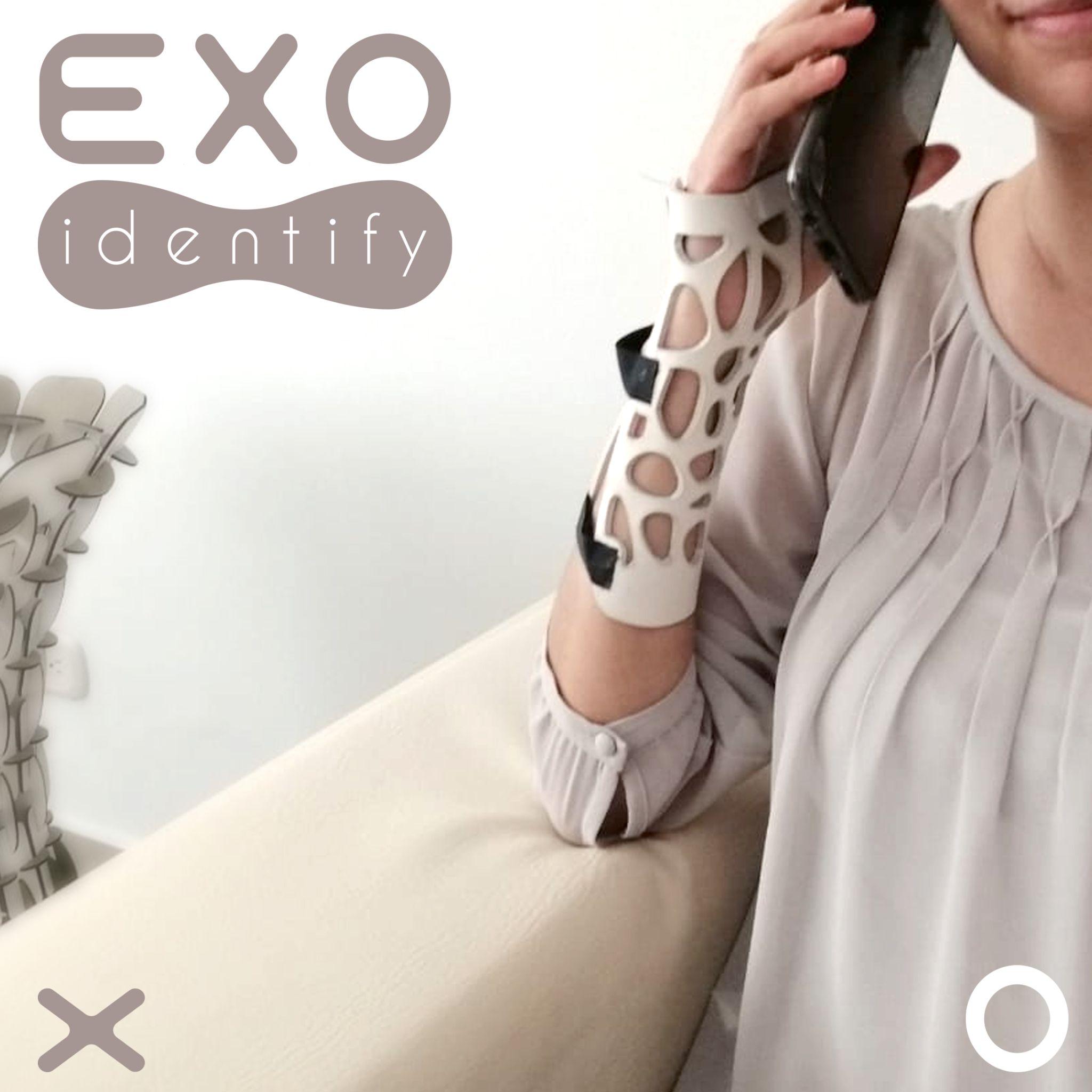 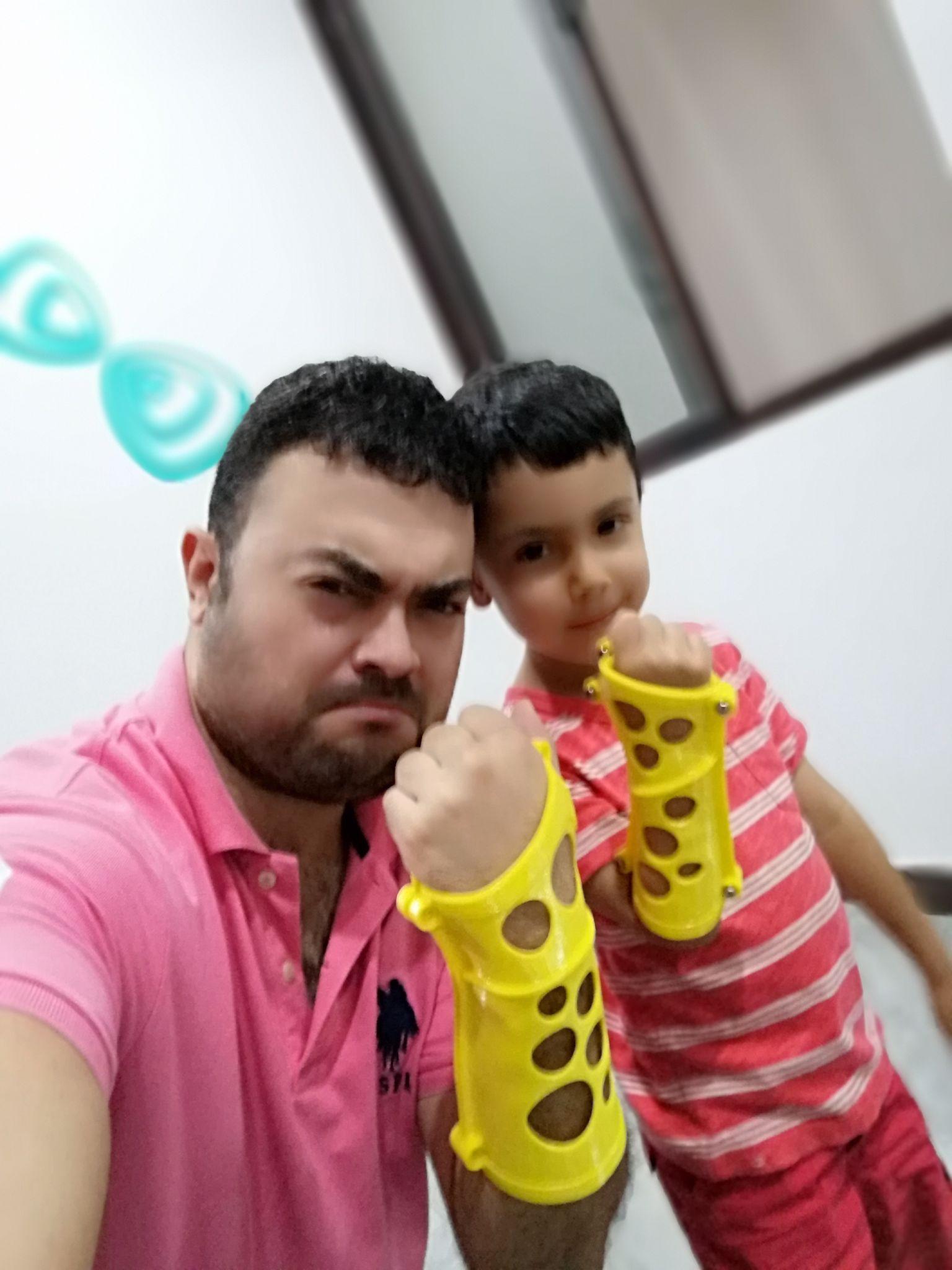 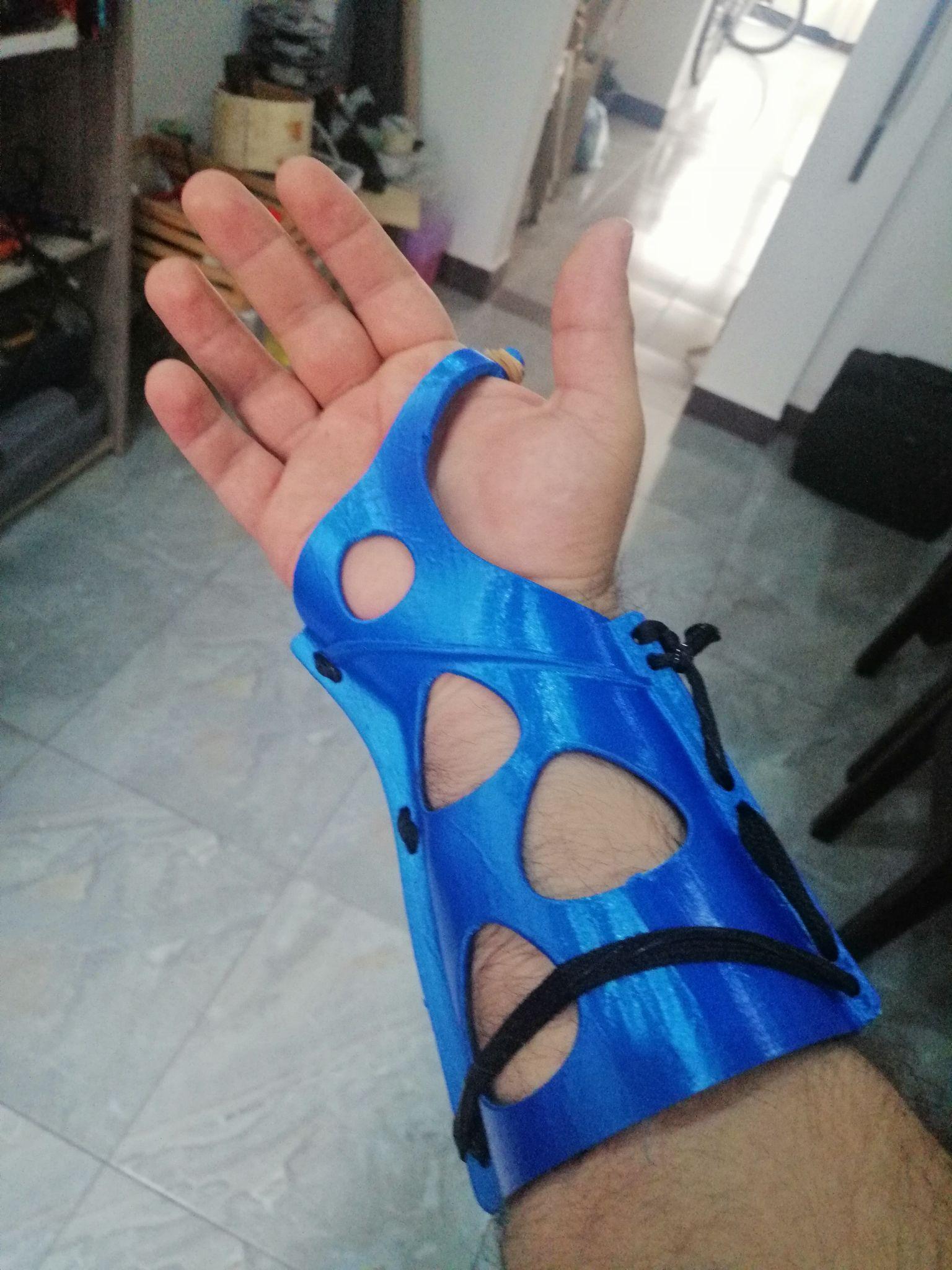 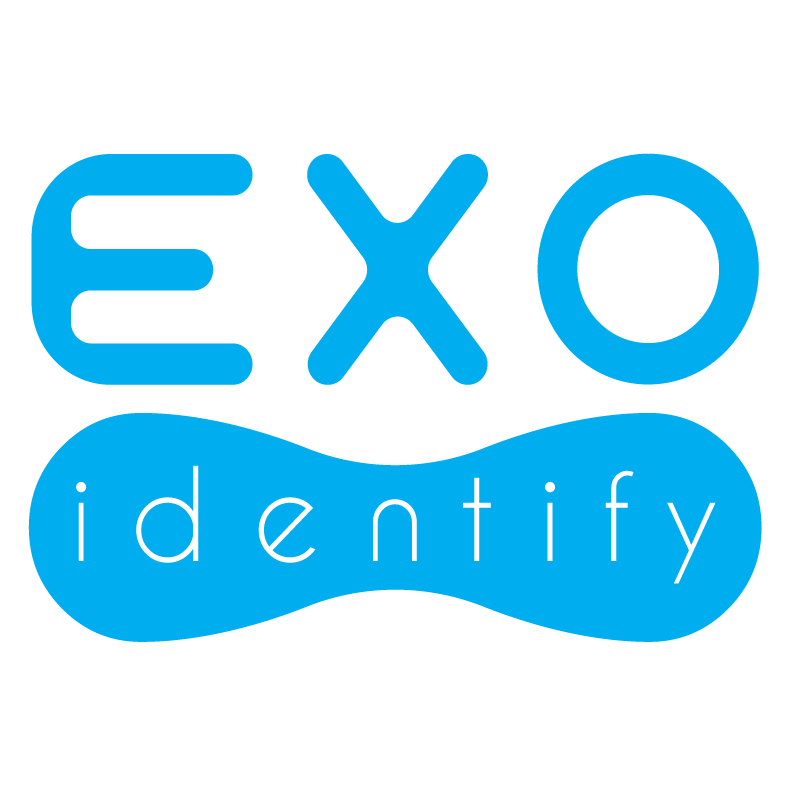 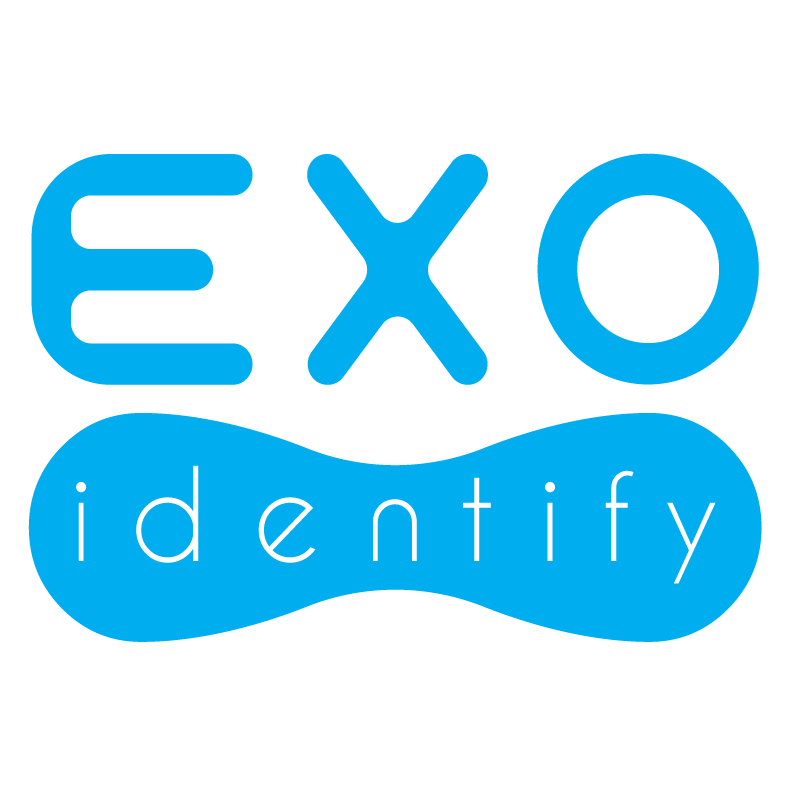 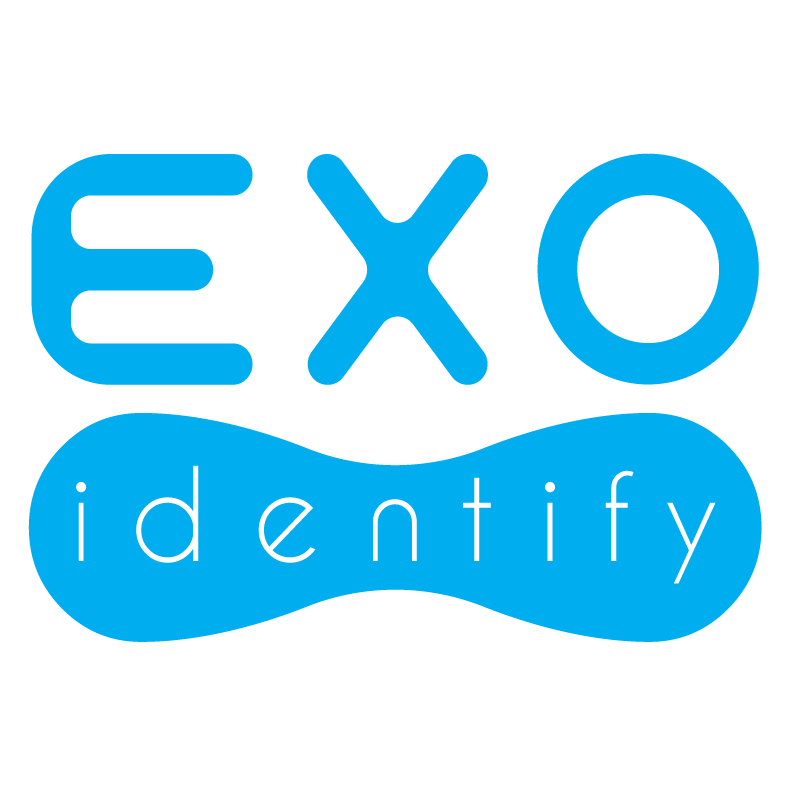 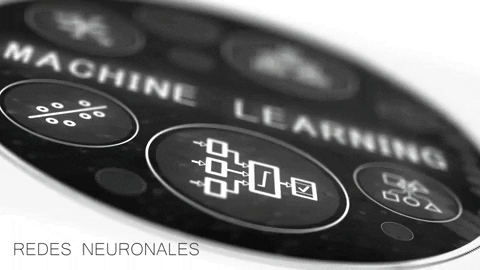 Gracias!
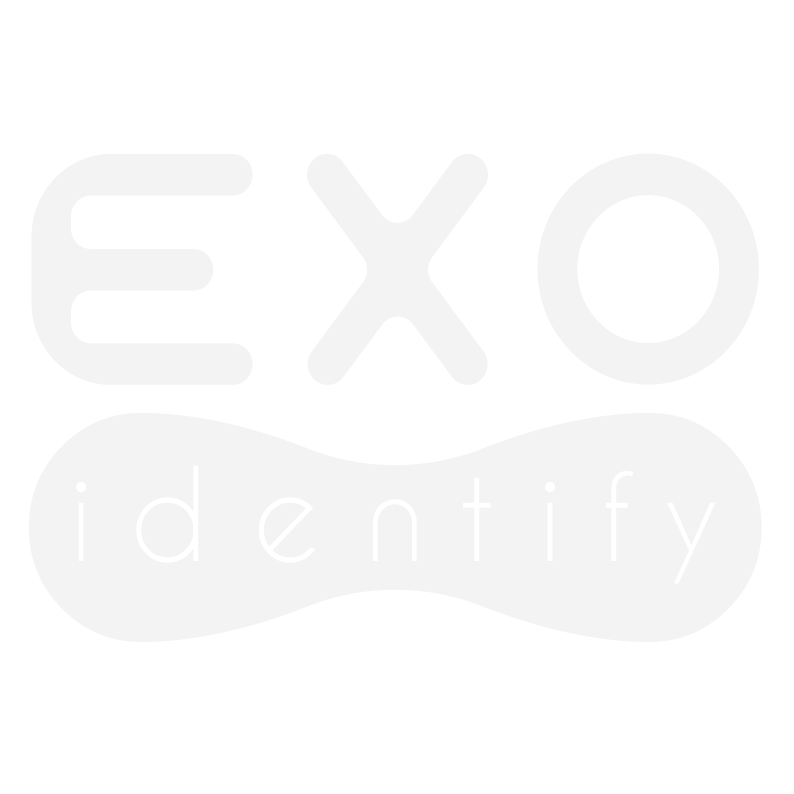 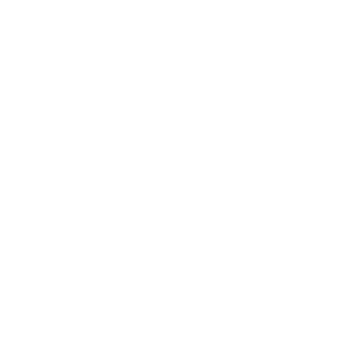 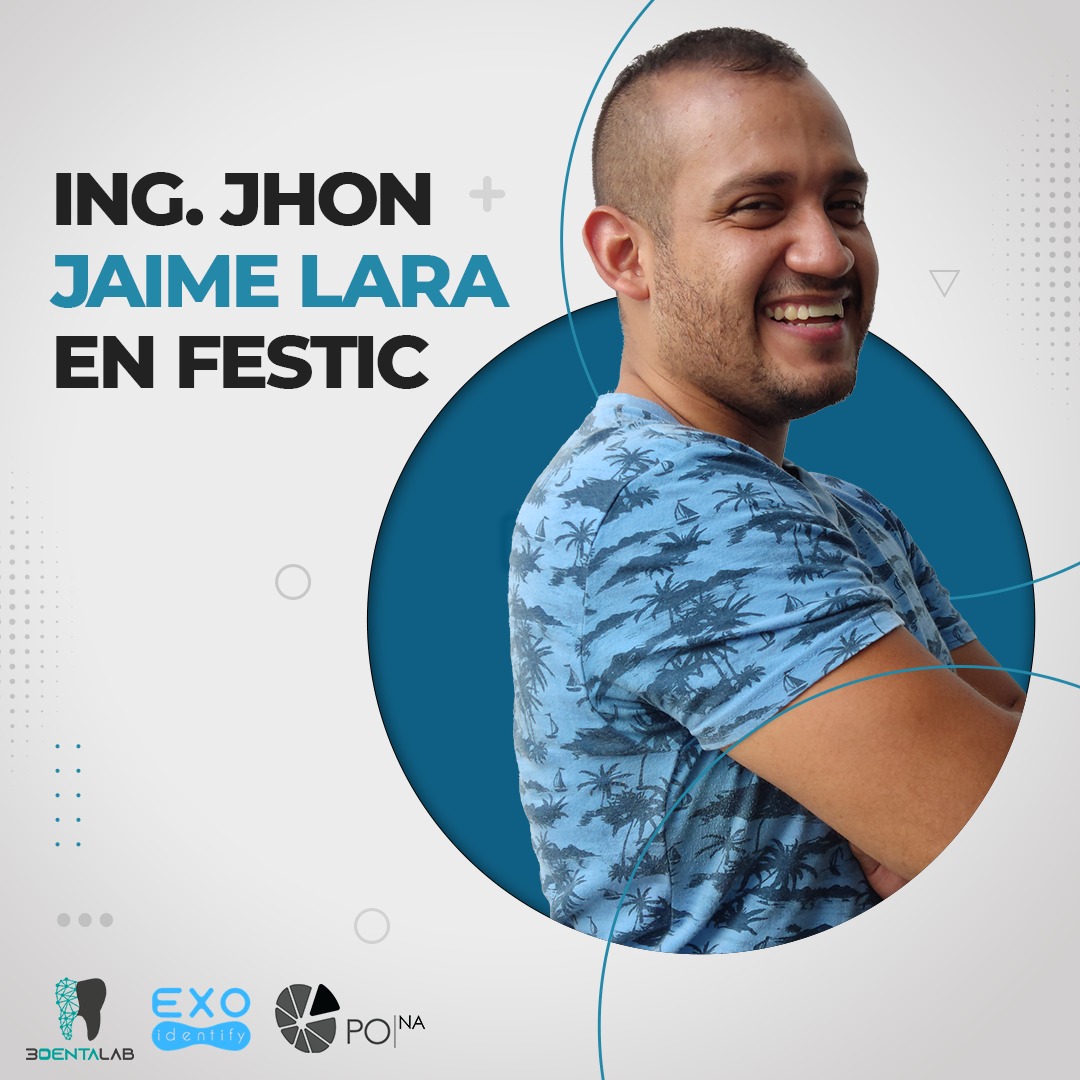 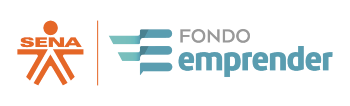 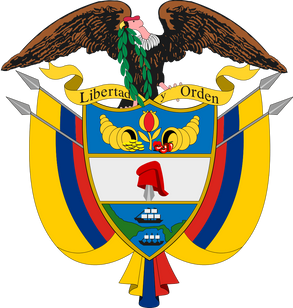 Lara.Jhon@correounivalle.edu.co    
  3174068968                                                                                           3205760579
Mecatrónica Craneofacial
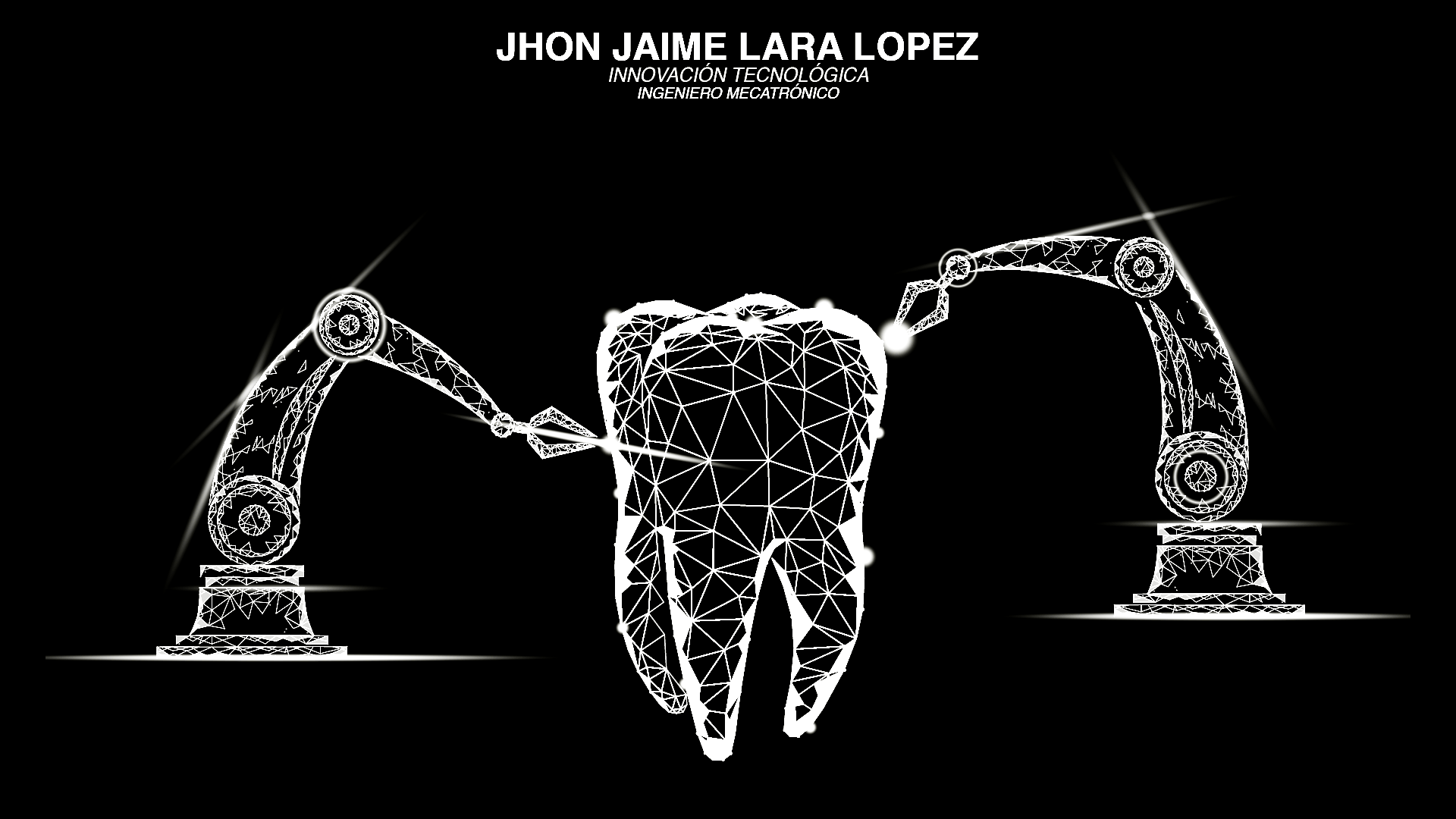 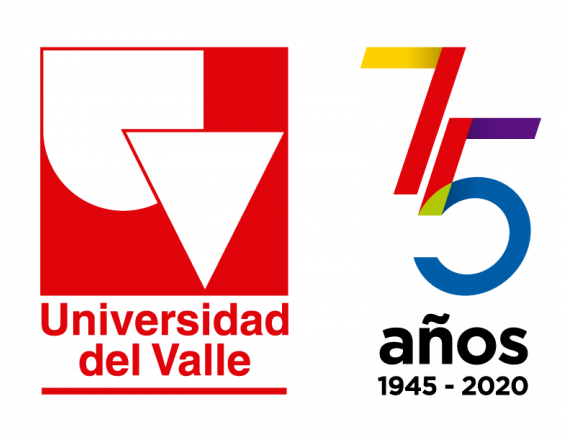 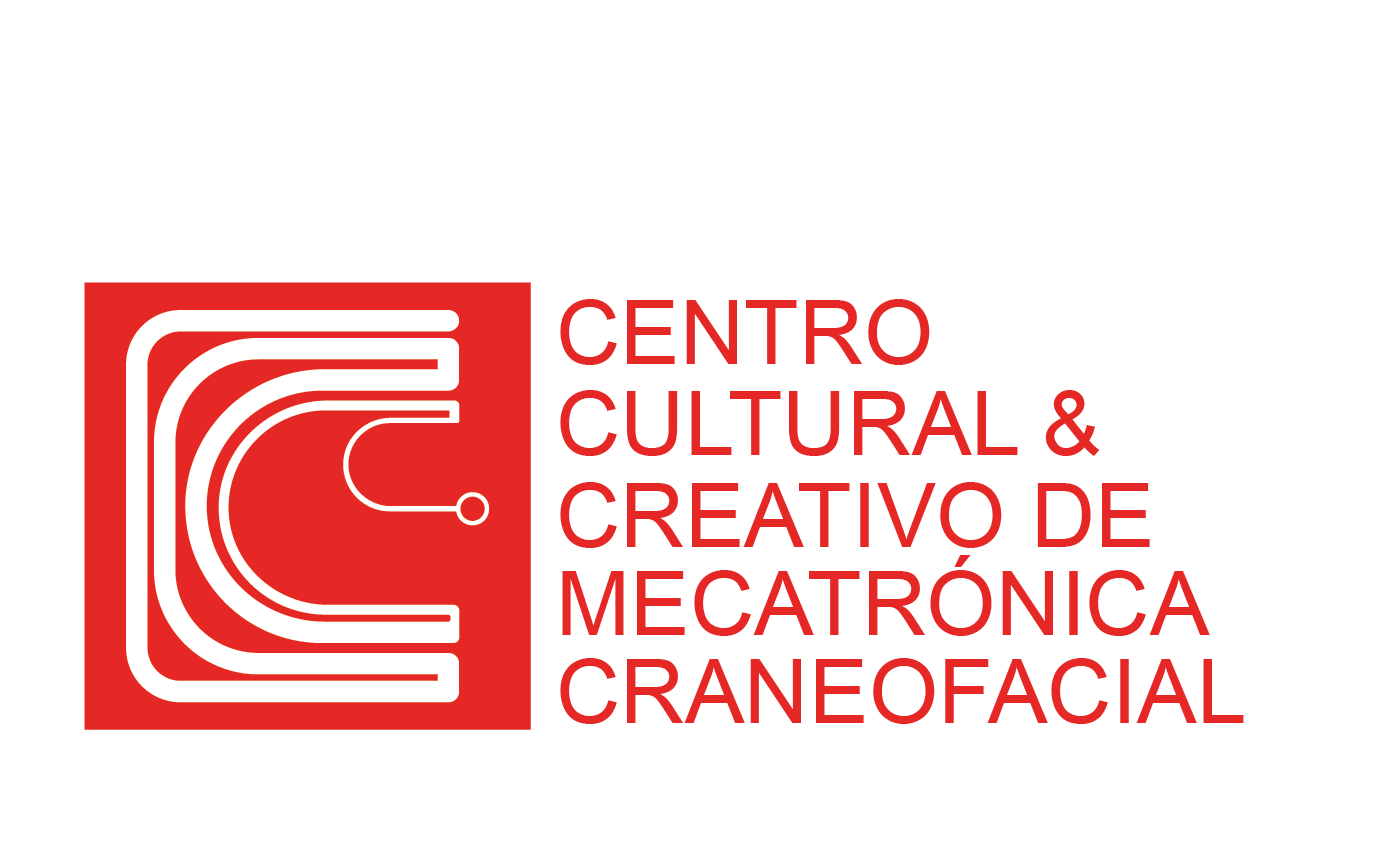 Ortopedia Digital
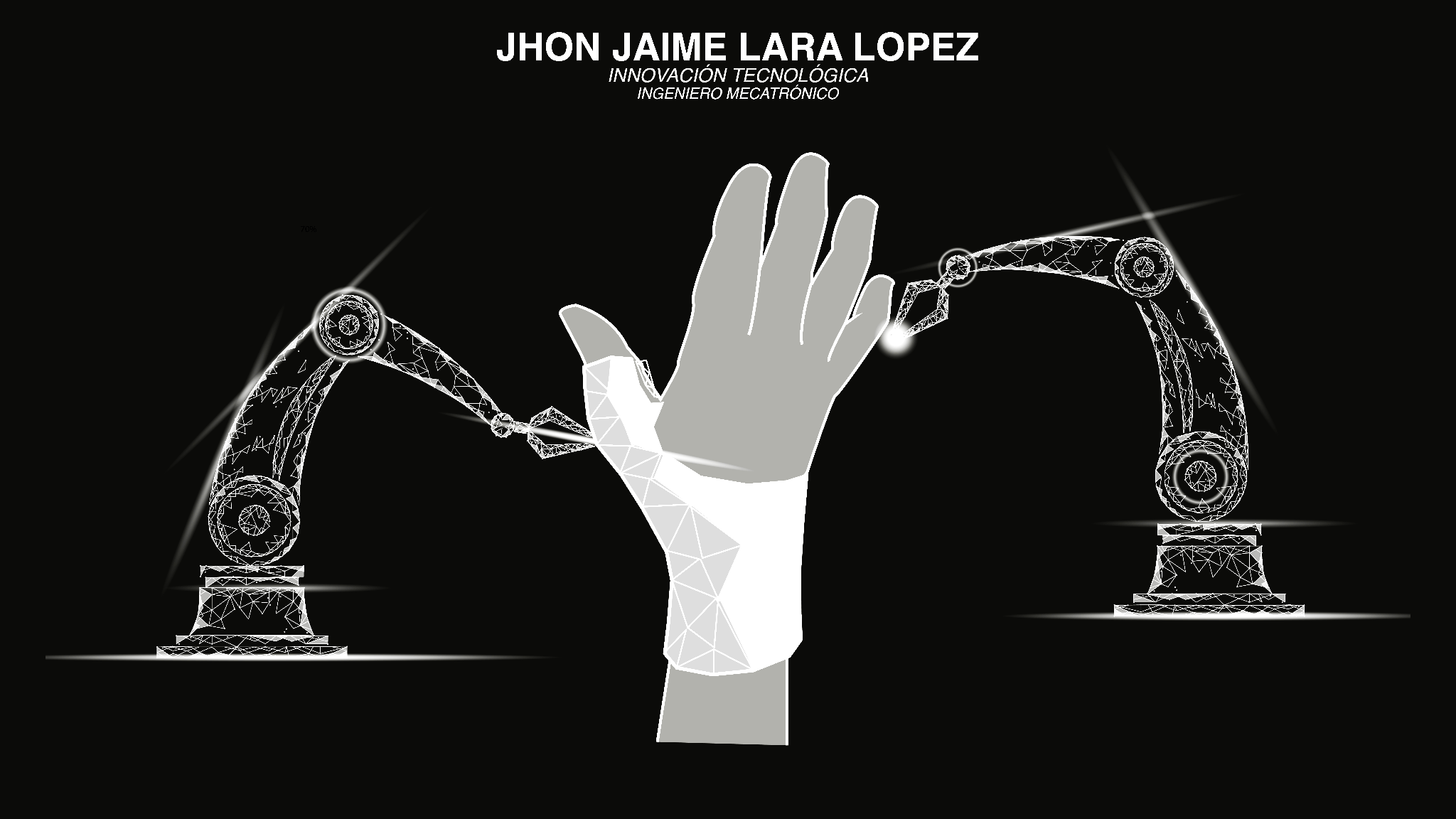 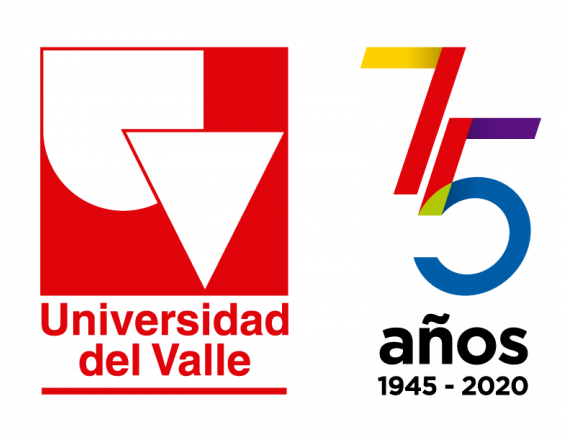 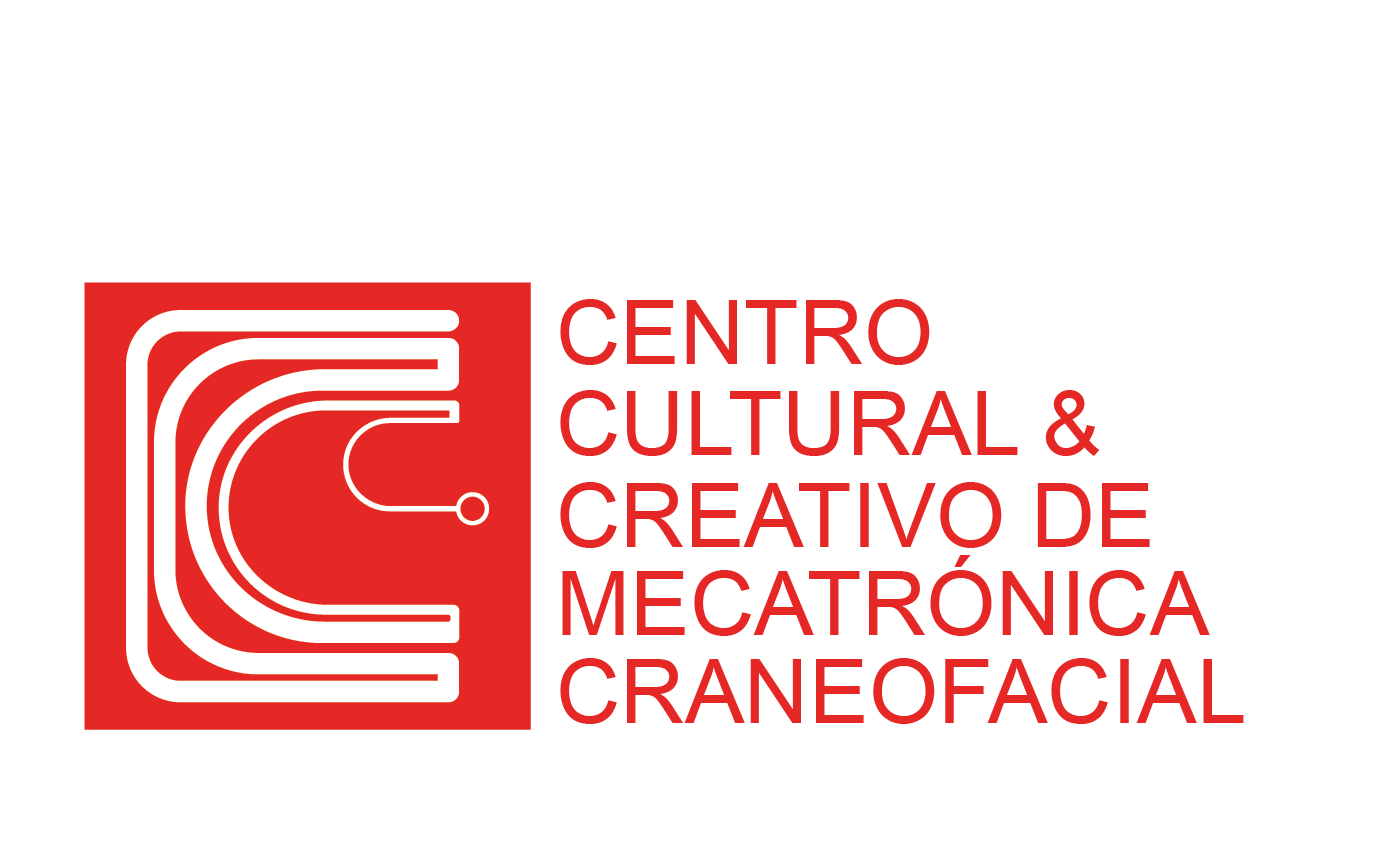